Organizational Text Structure
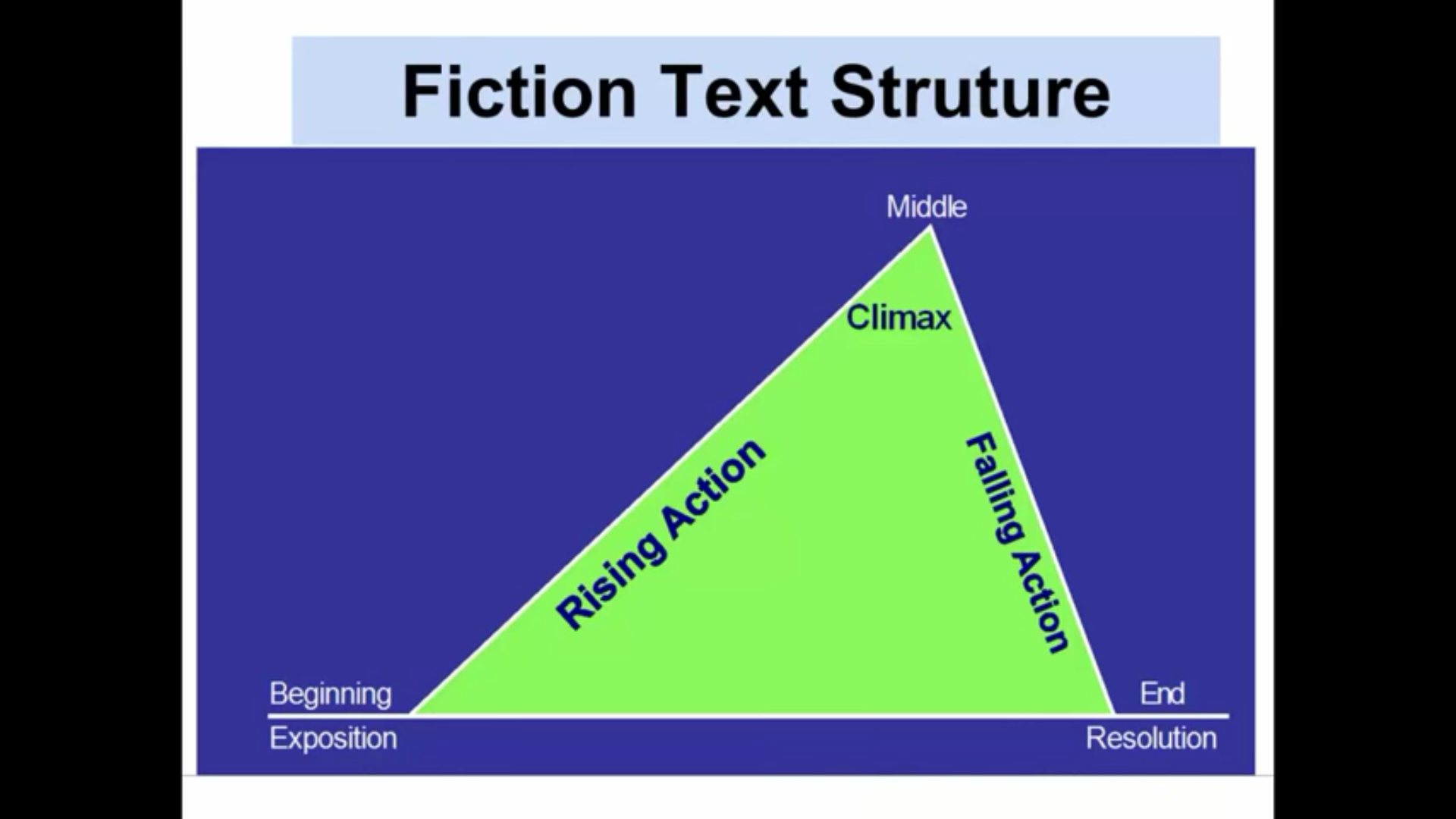 Name that Text Structure
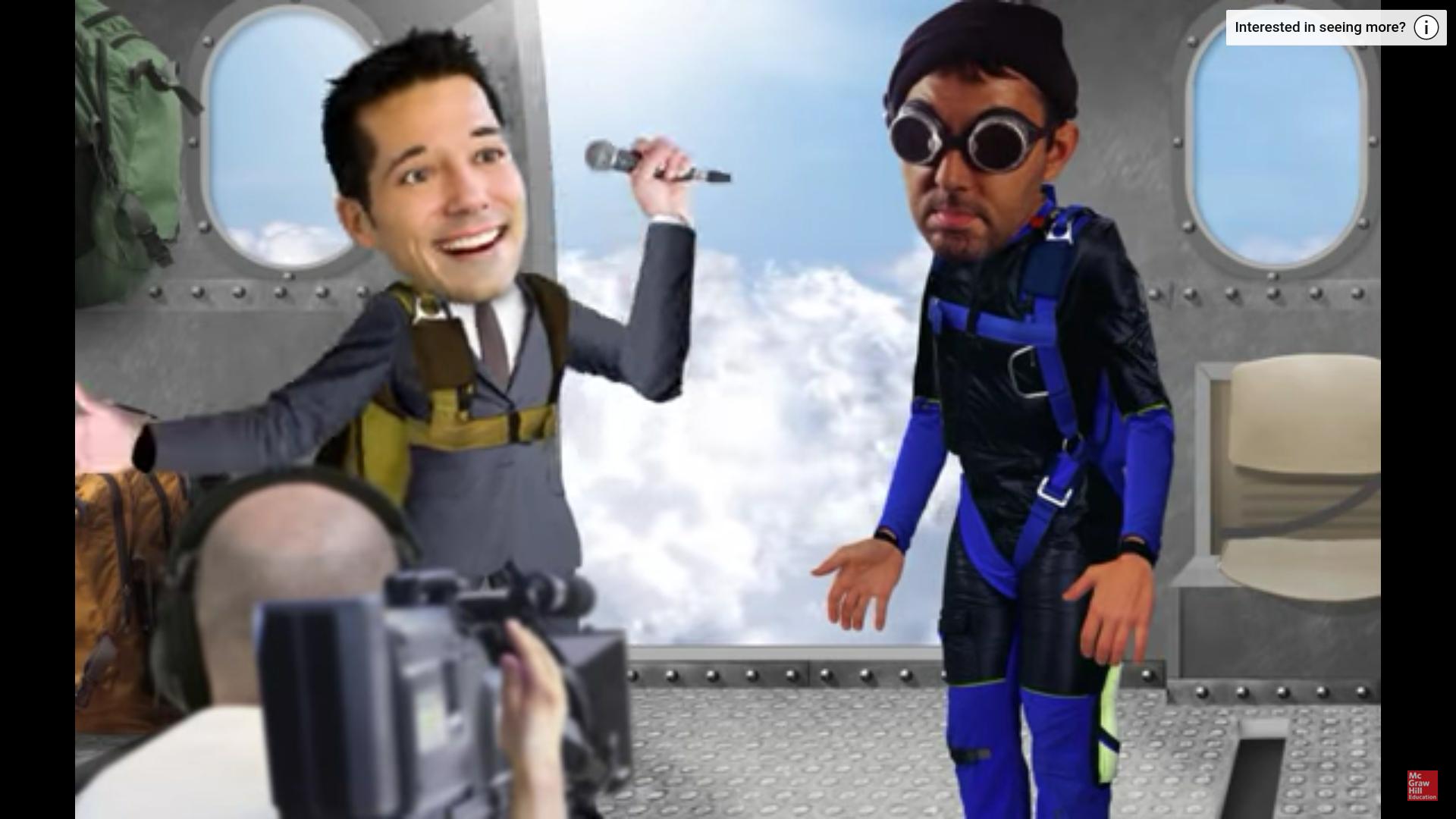 https://www.youtube.com/watch?v=P-PnCBQ60PA&list=PLzjX3a1Vo78P5oC6kwOheIpfefdQkwlus
Name that Text Structure
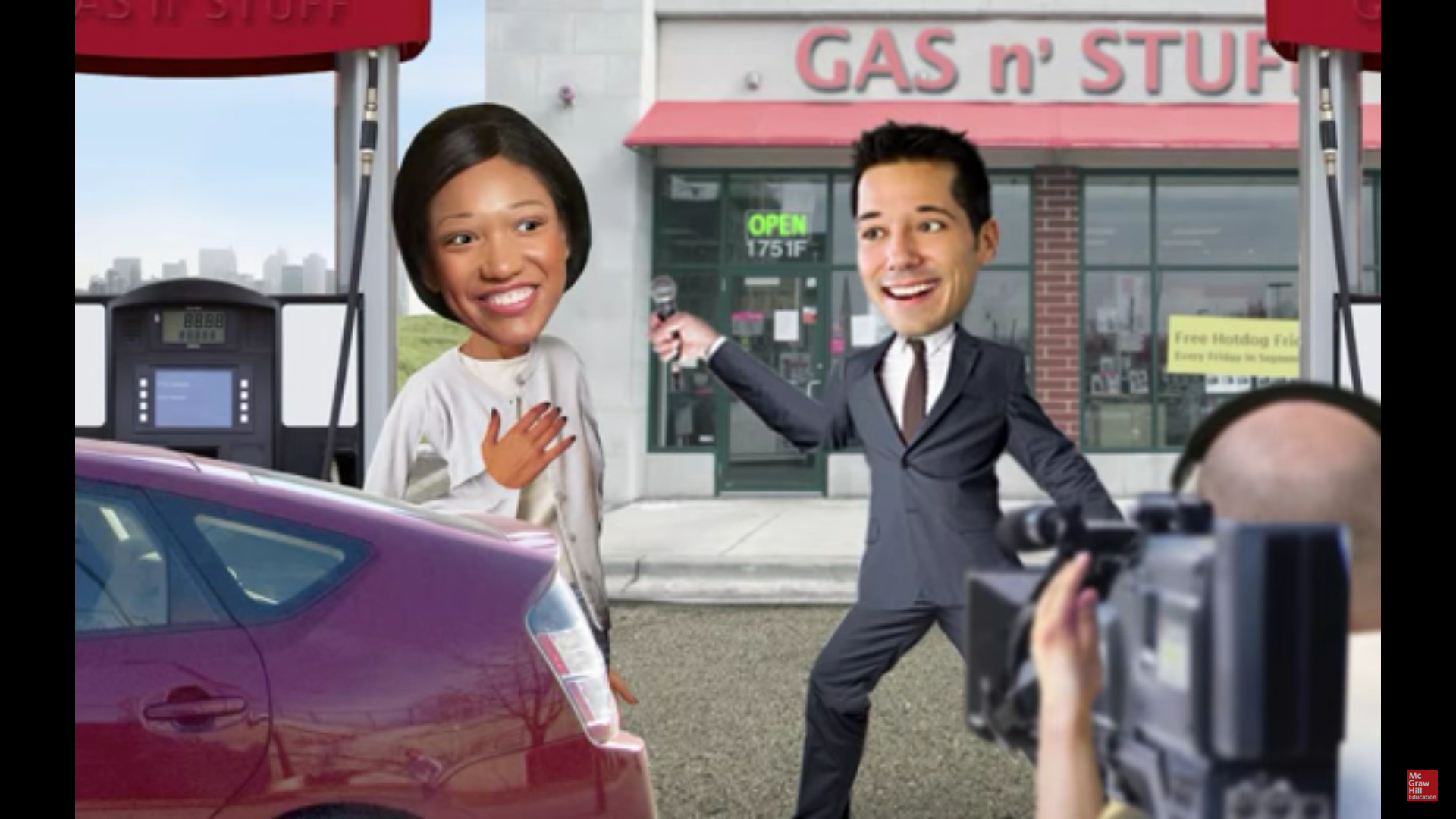 https://www.youtube.com/watch?v=wPoxKFQlIgA&list=PLzjX3a1Vo78P5oC6kwOheIpfefdQkwlus&index=2
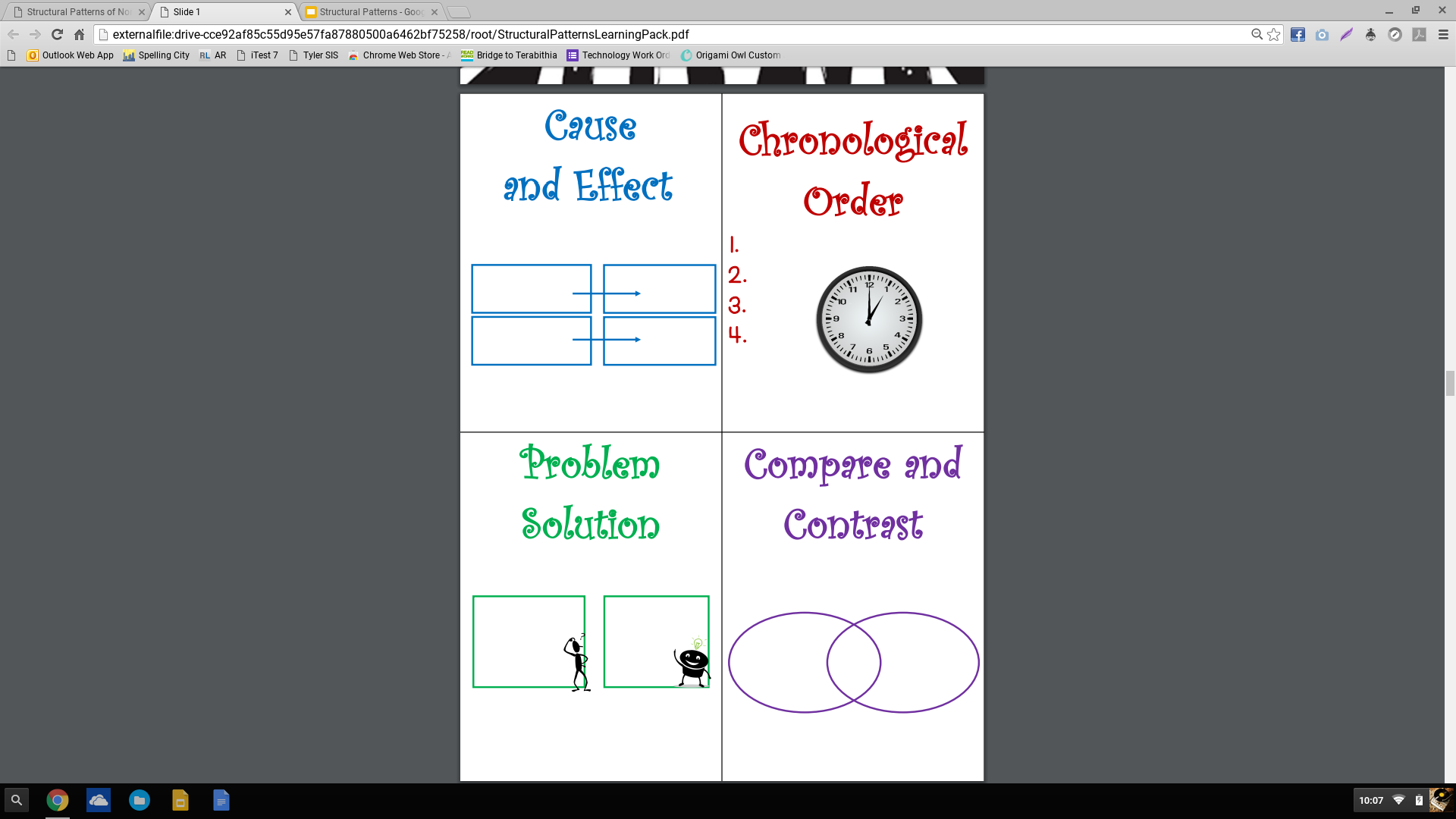 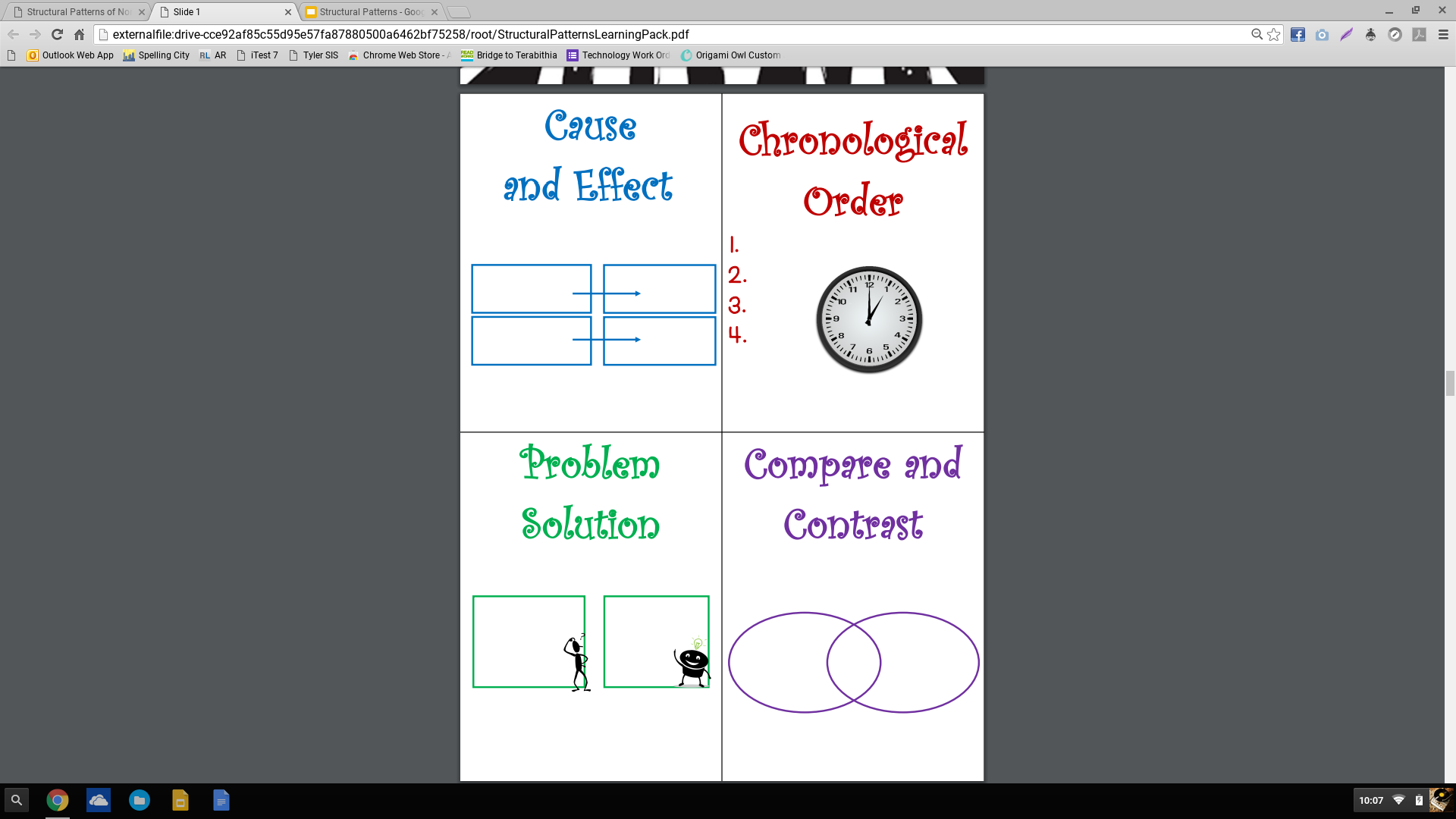 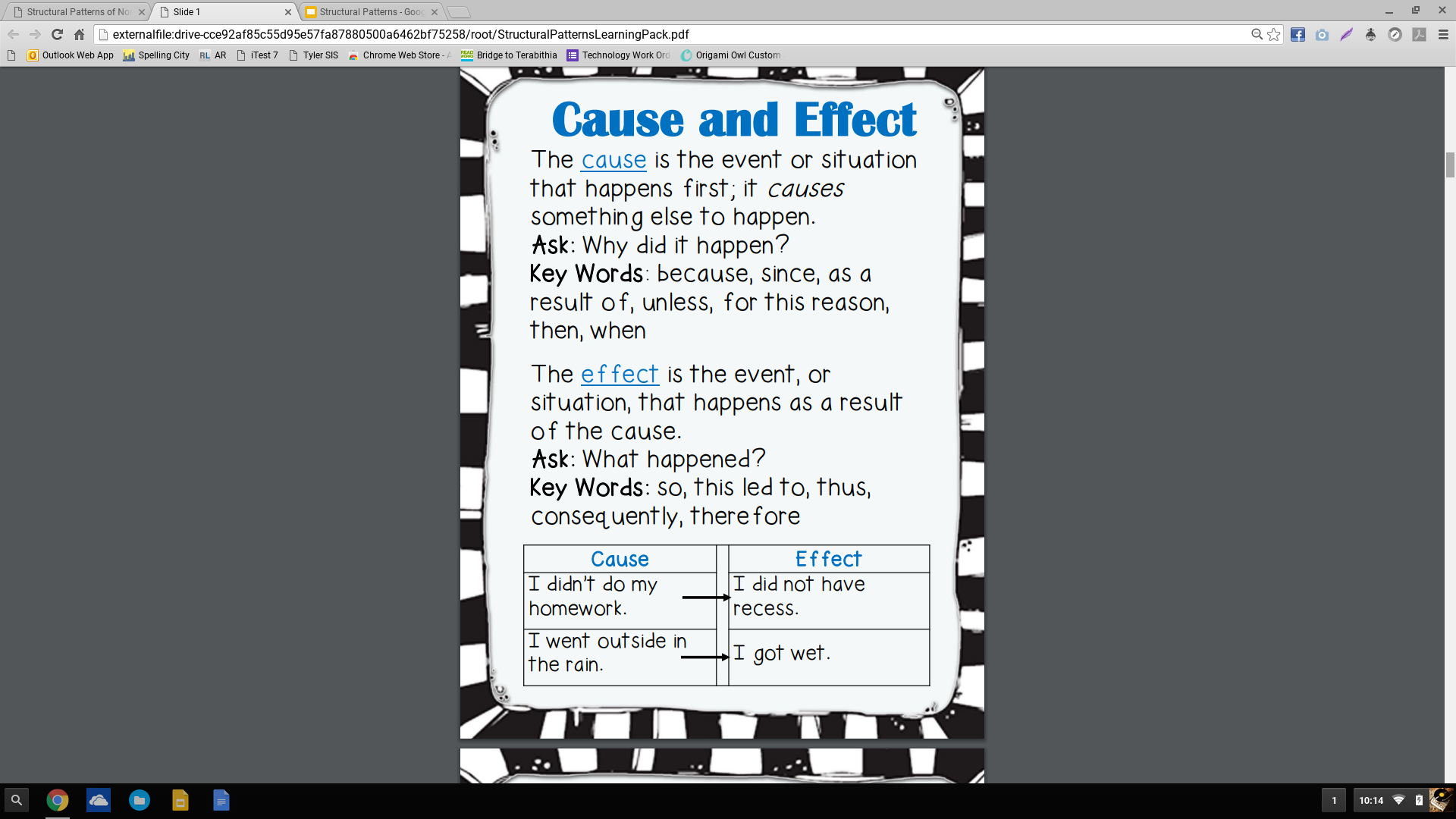 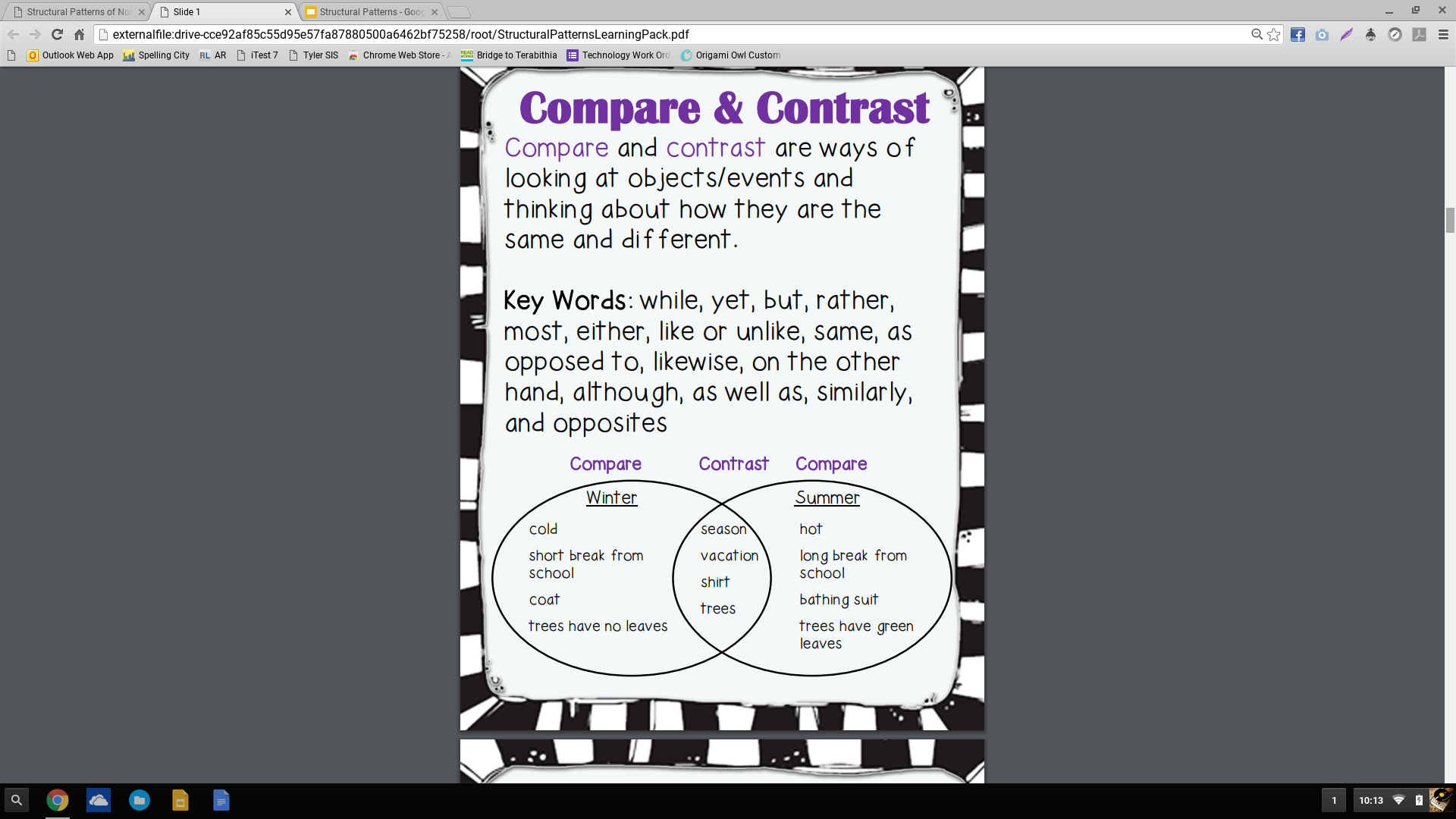 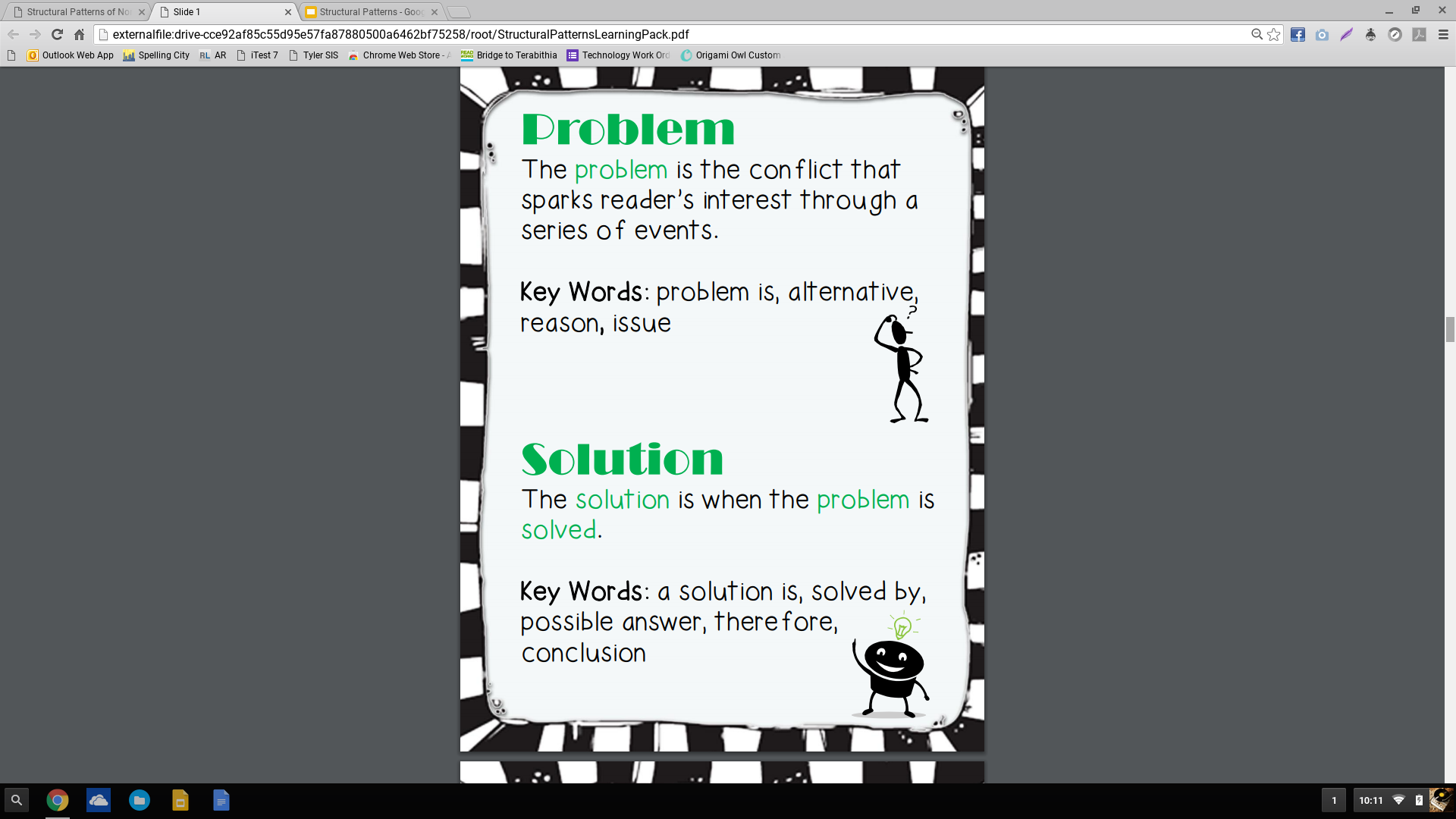 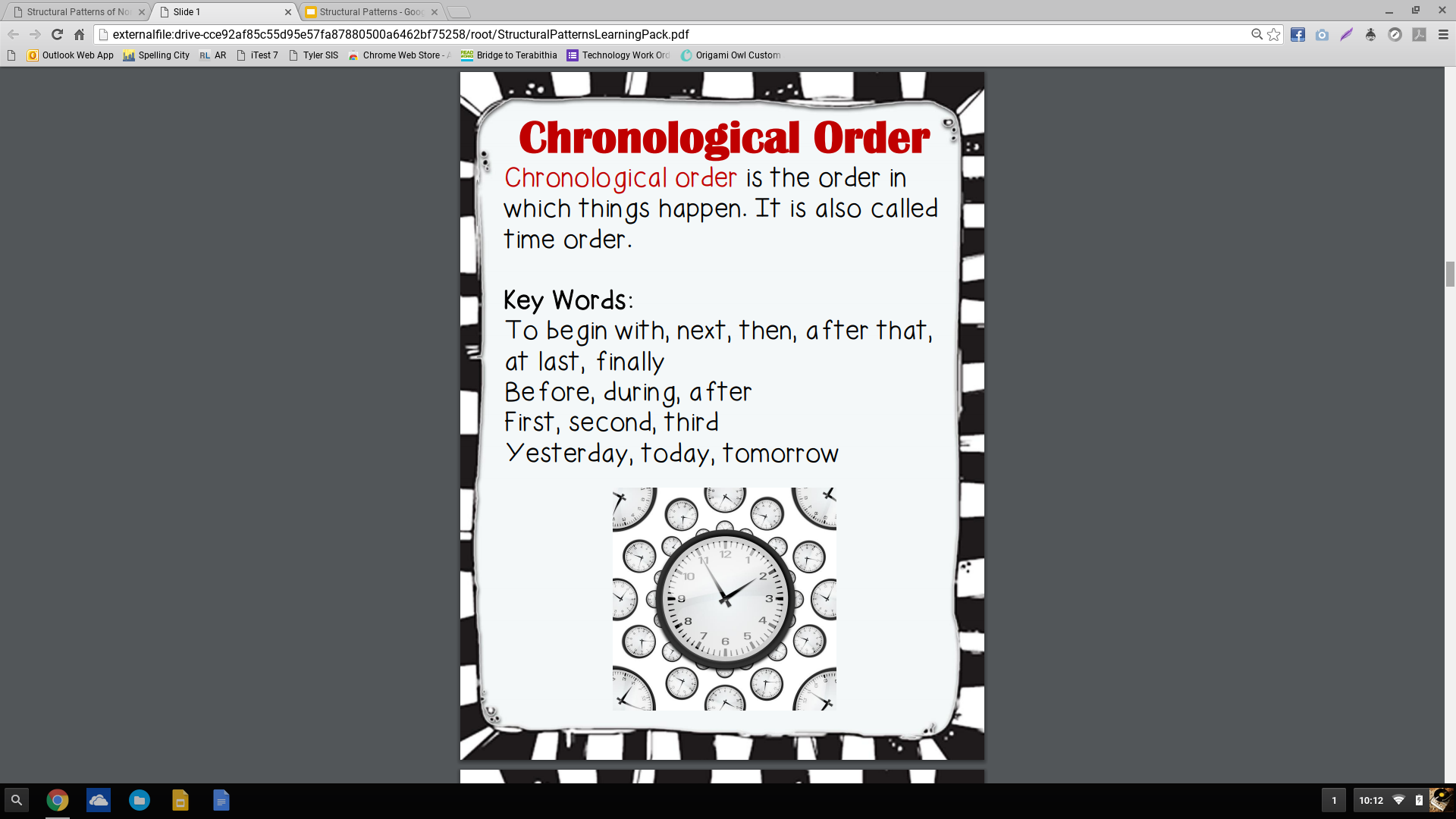 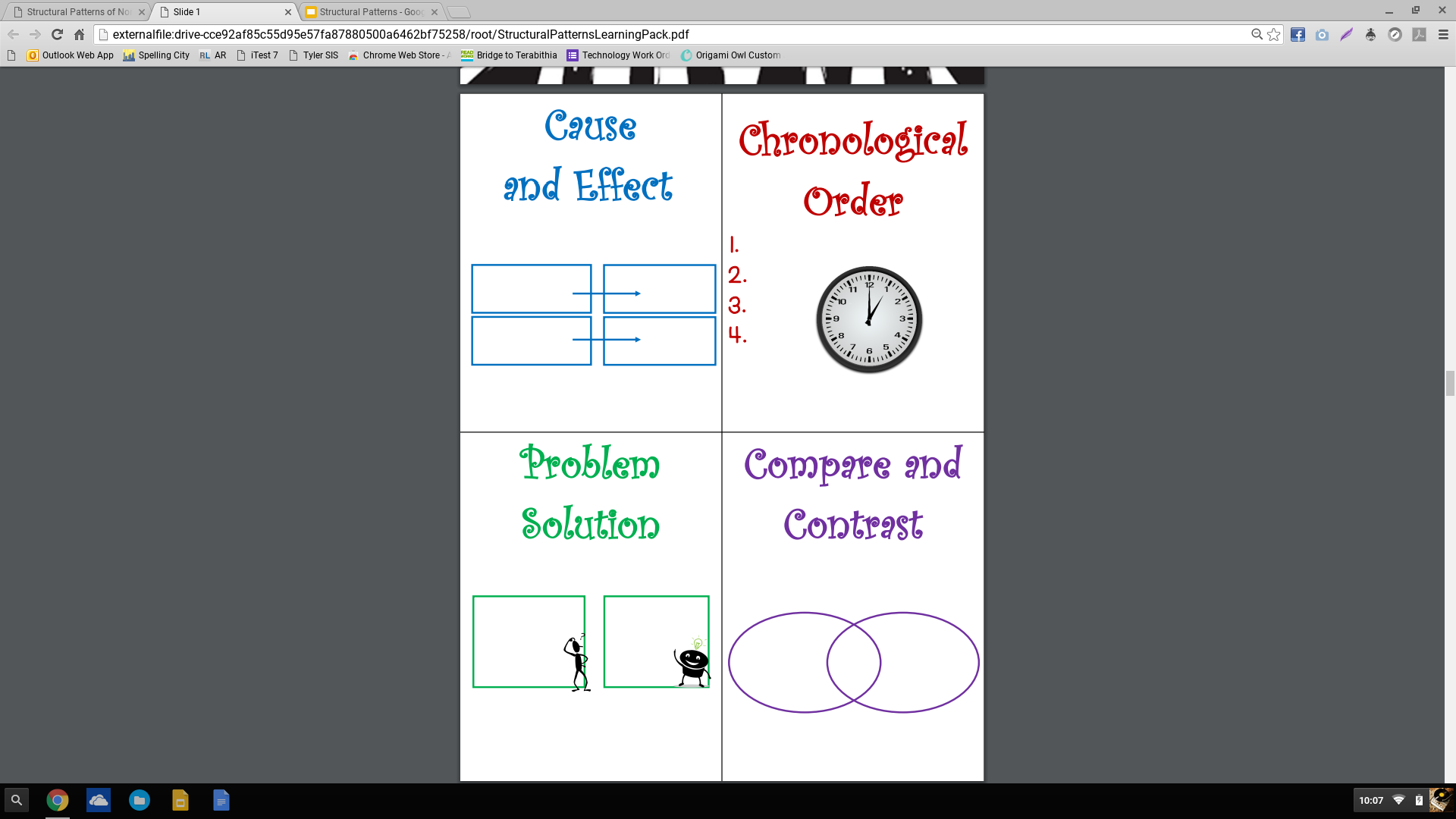 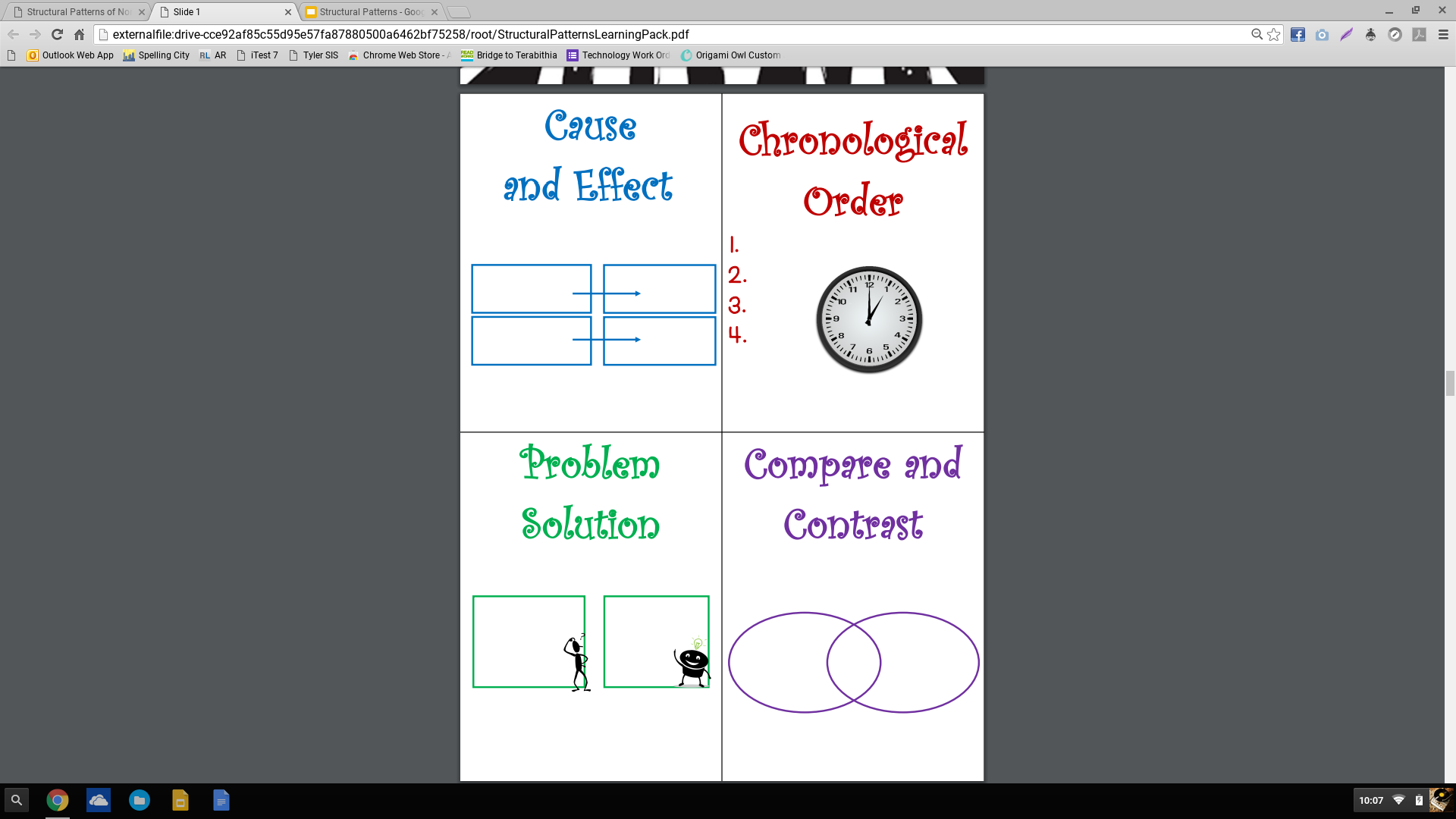 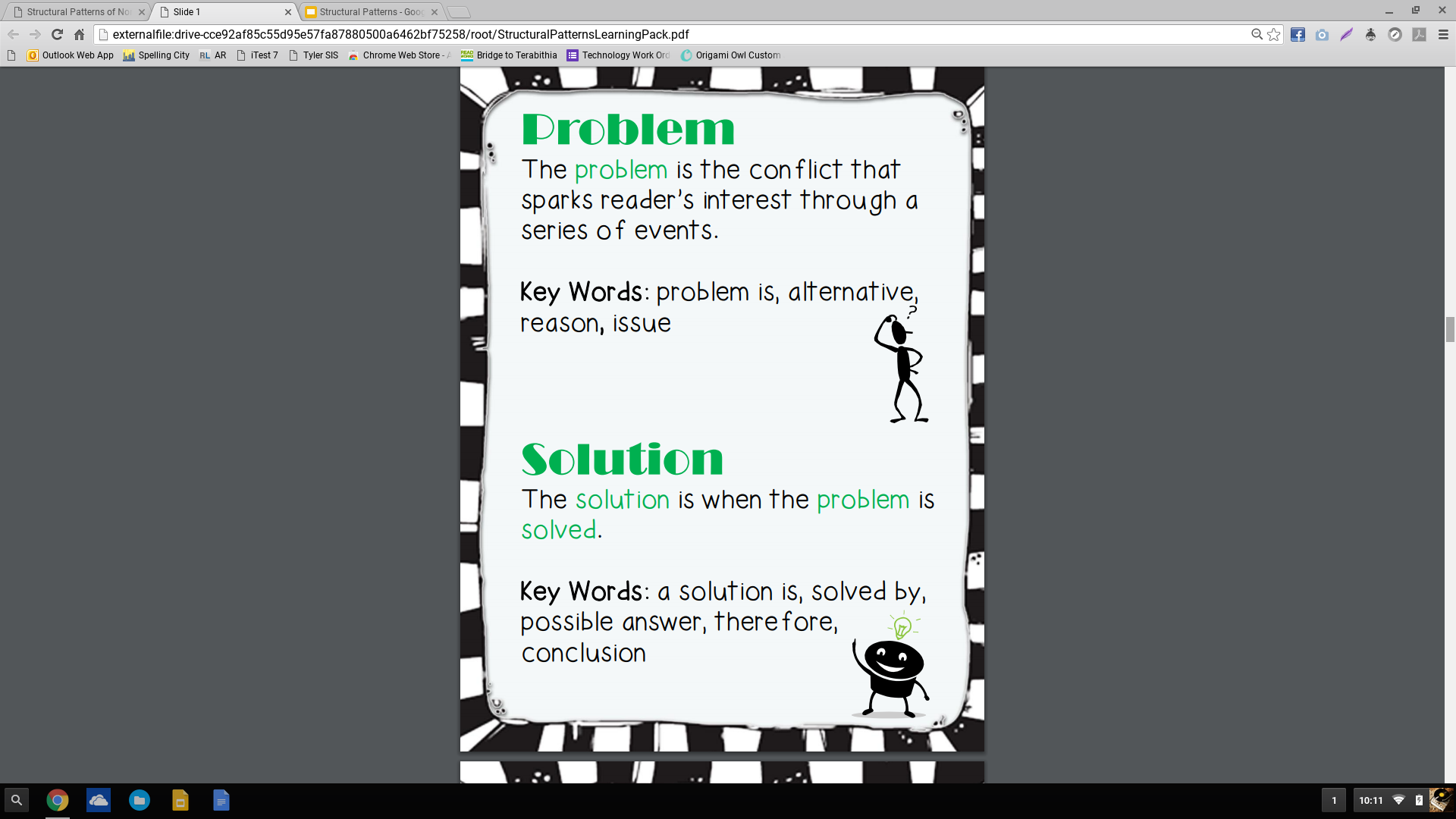 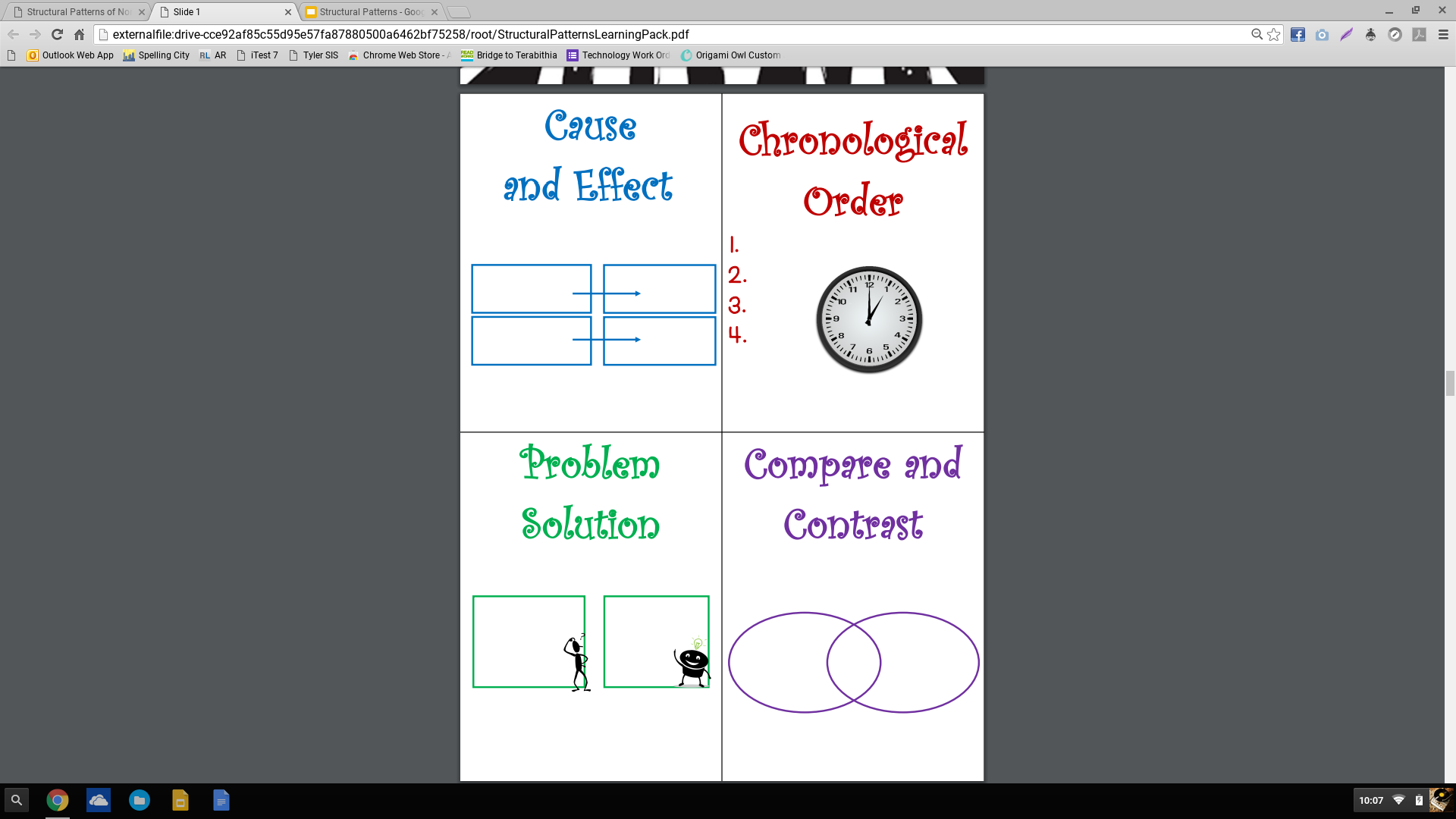 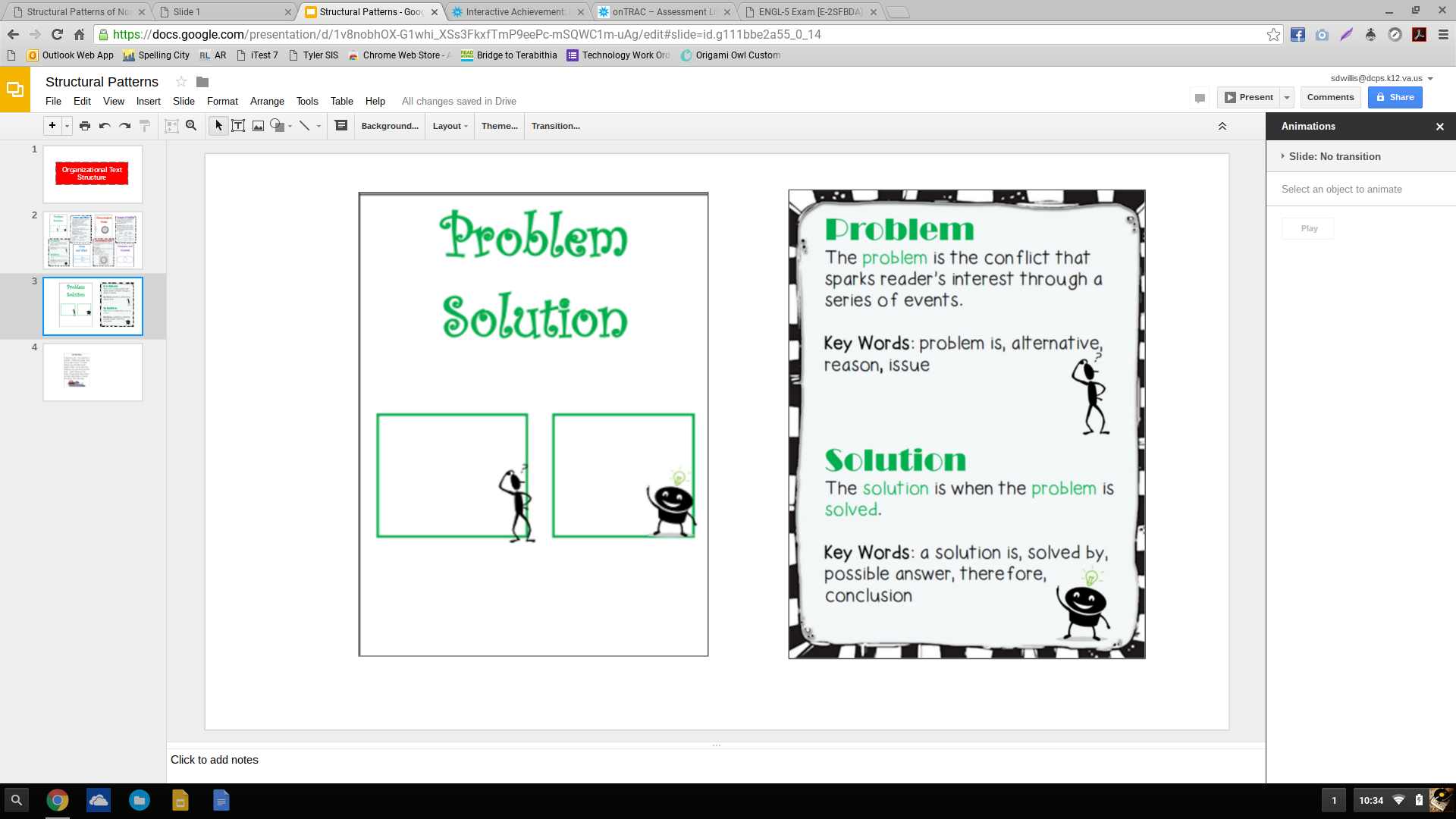 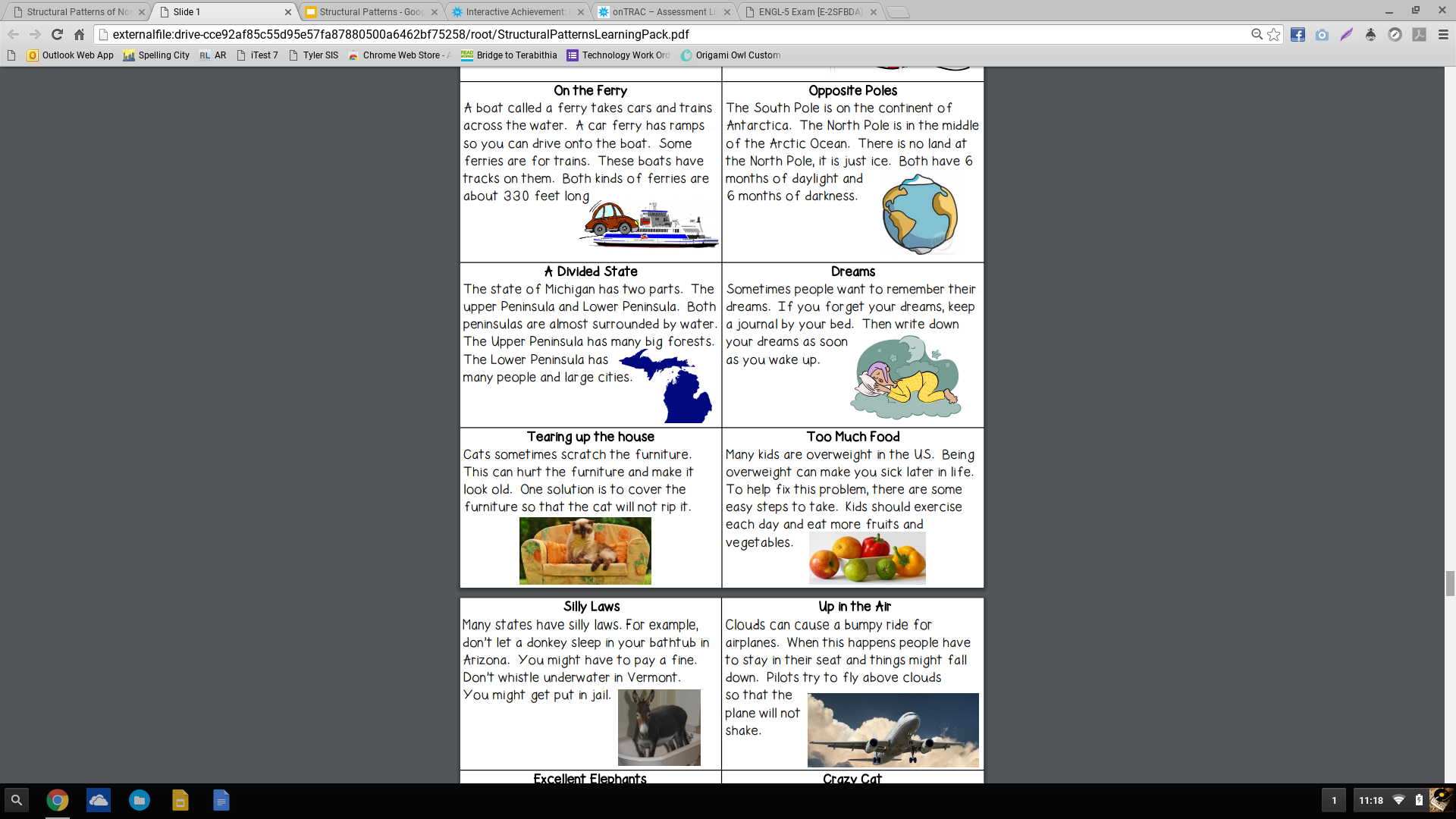 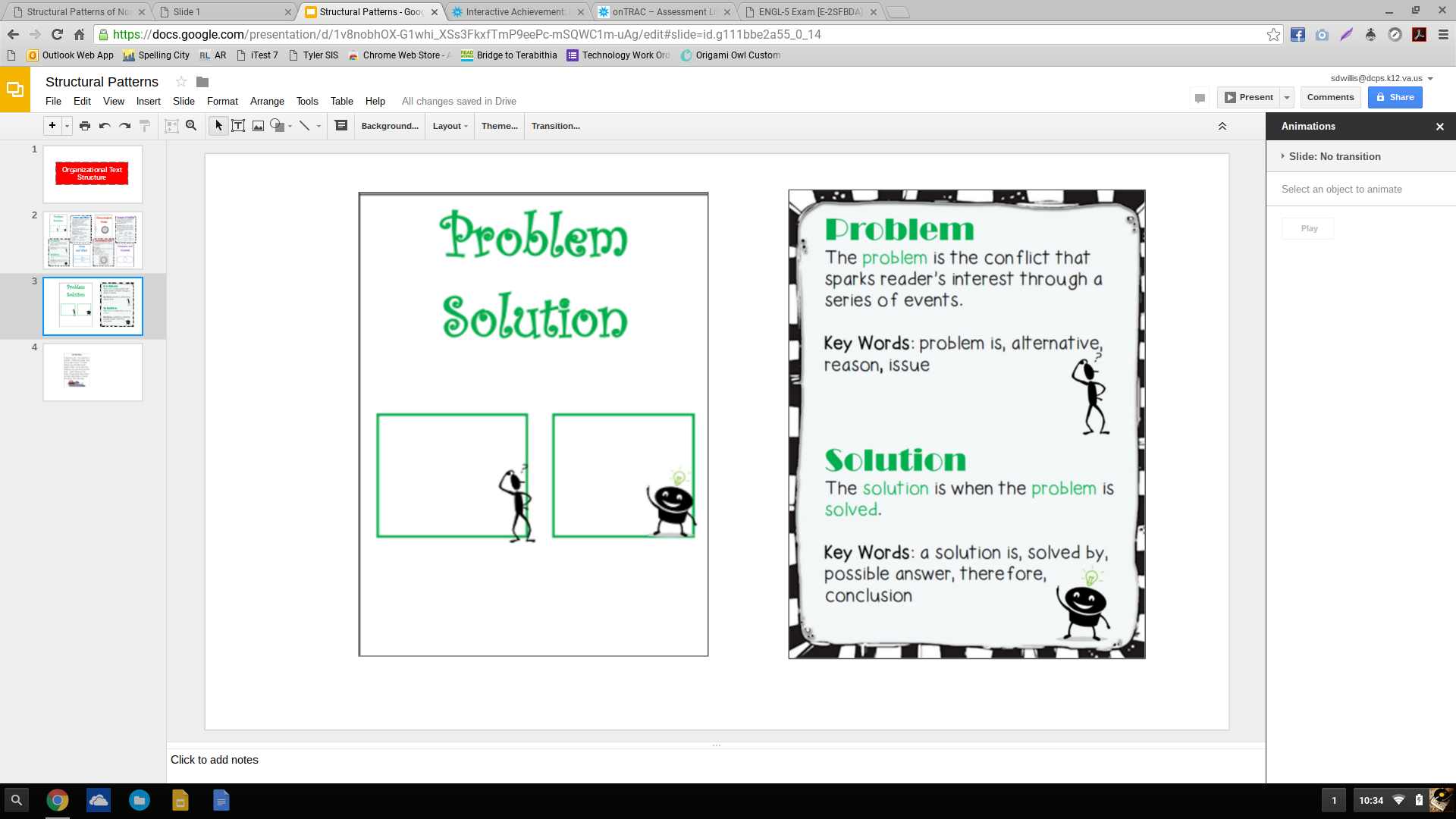 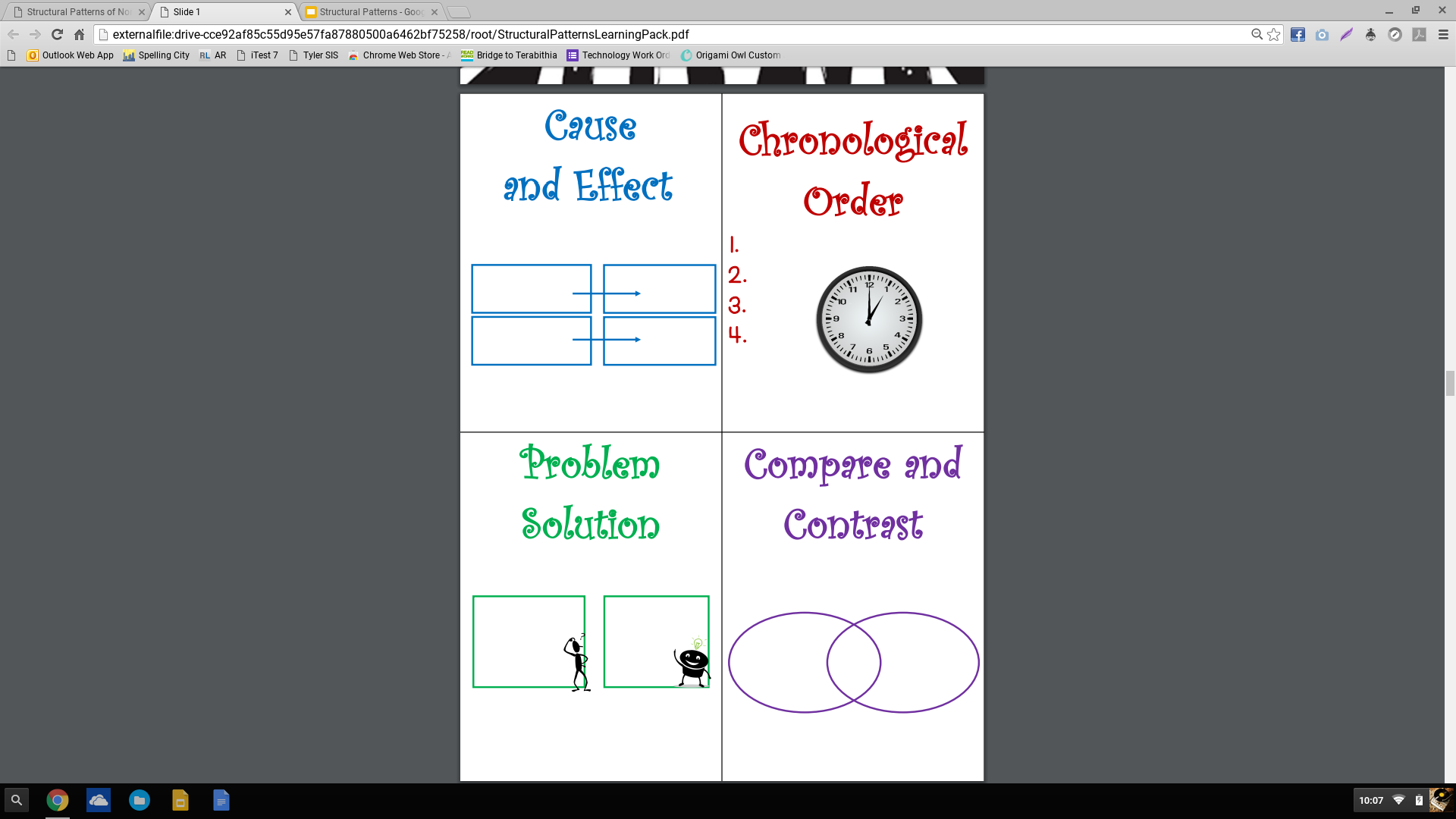 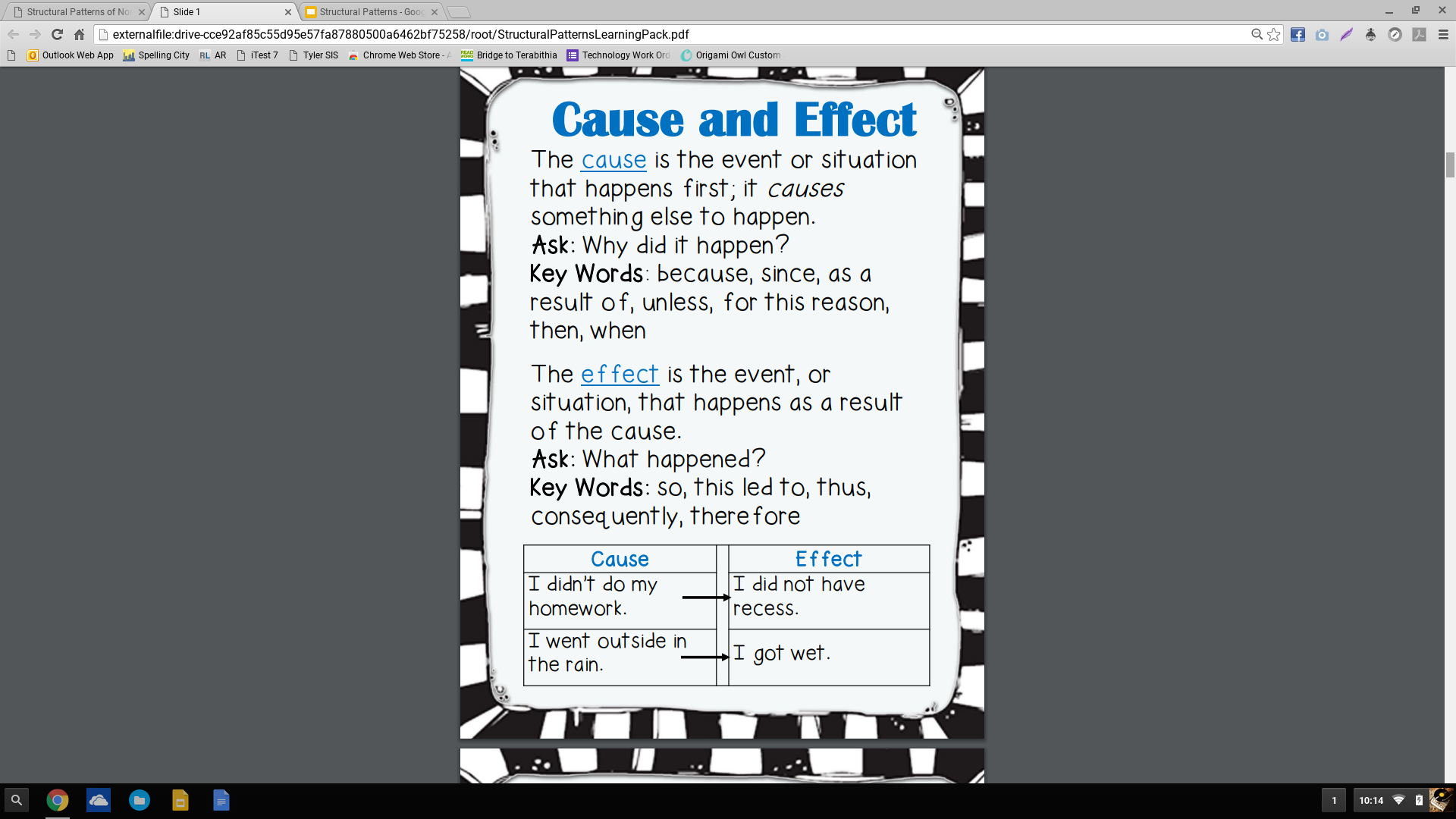 cause
effect
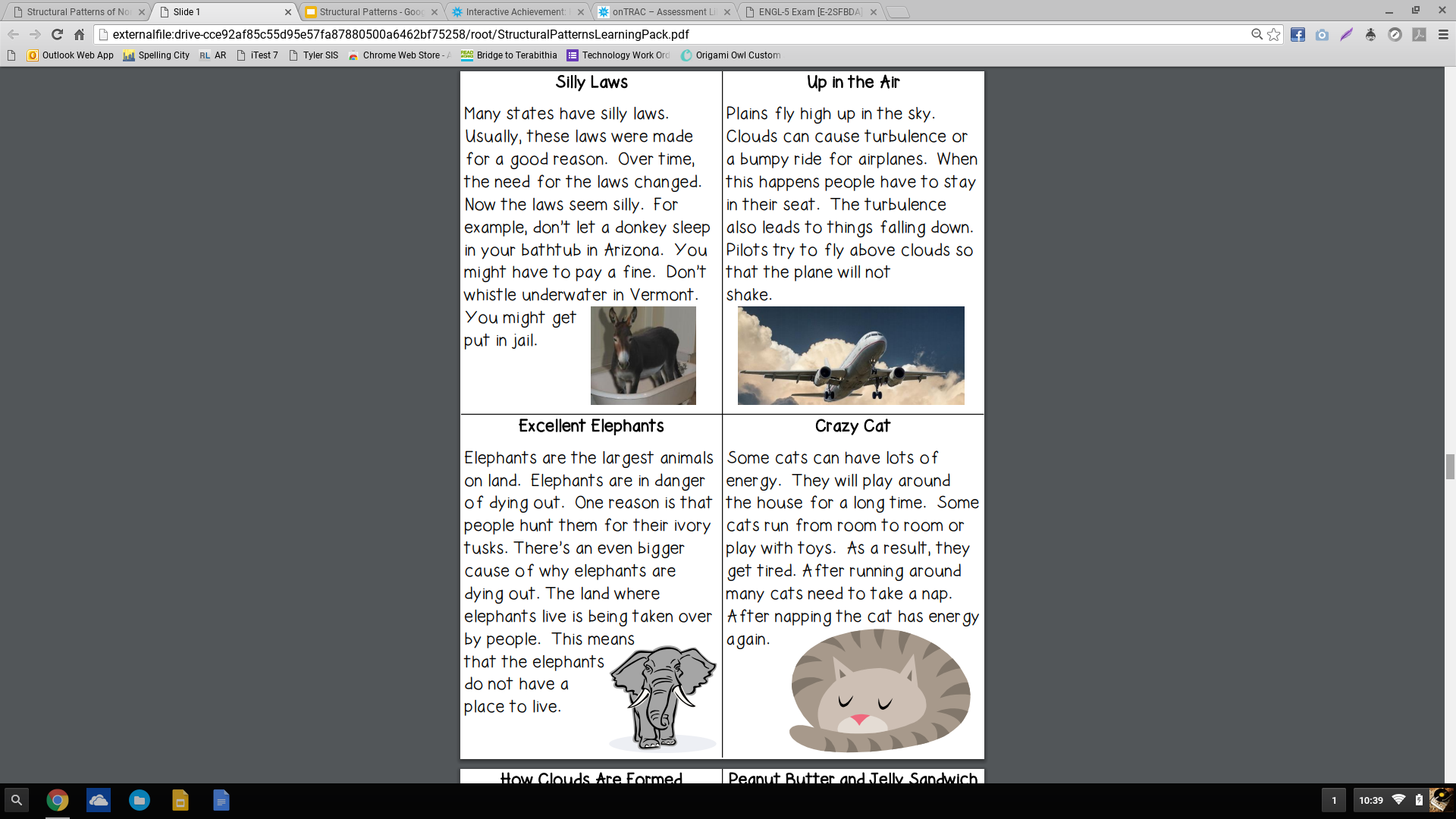 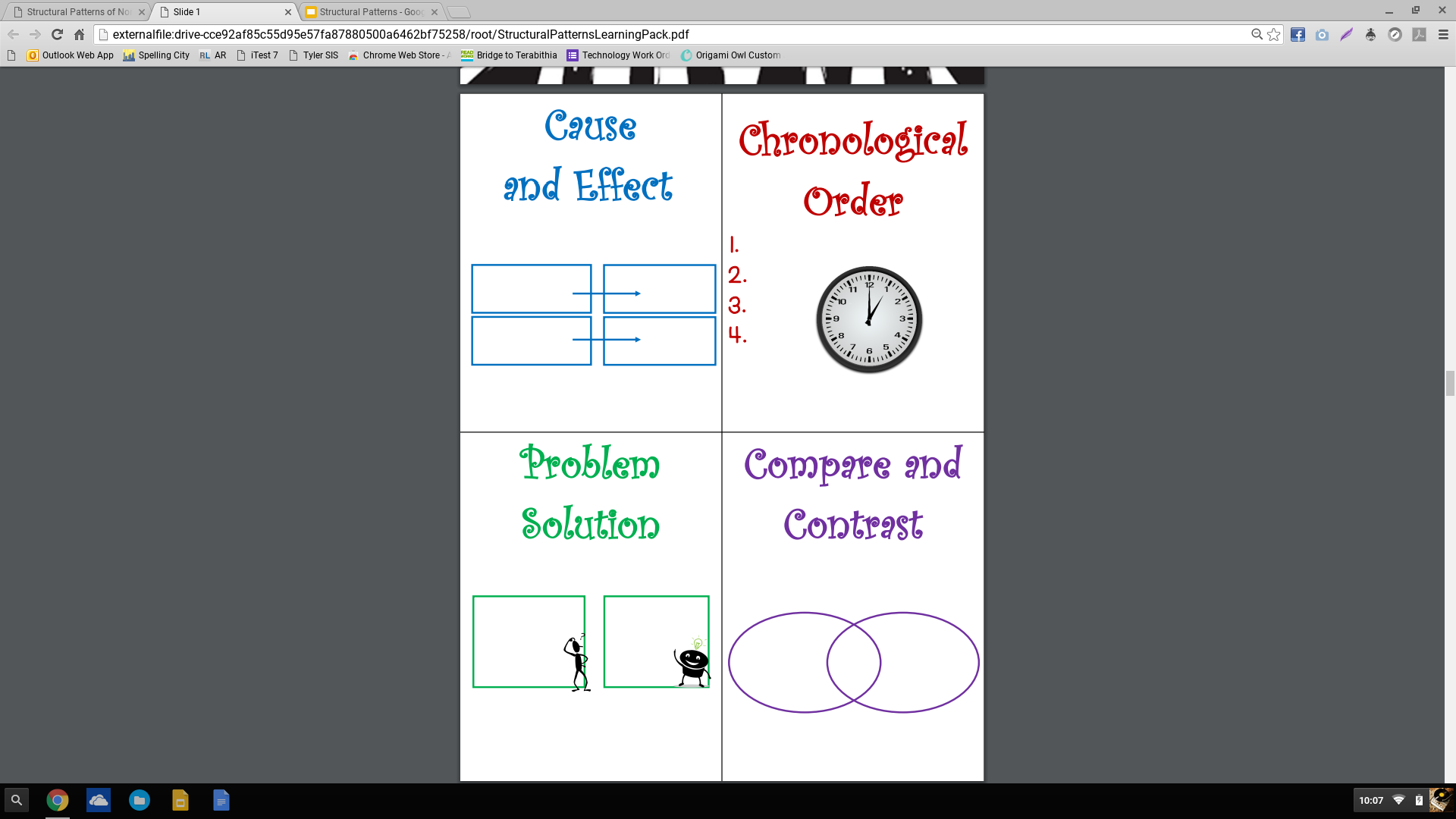 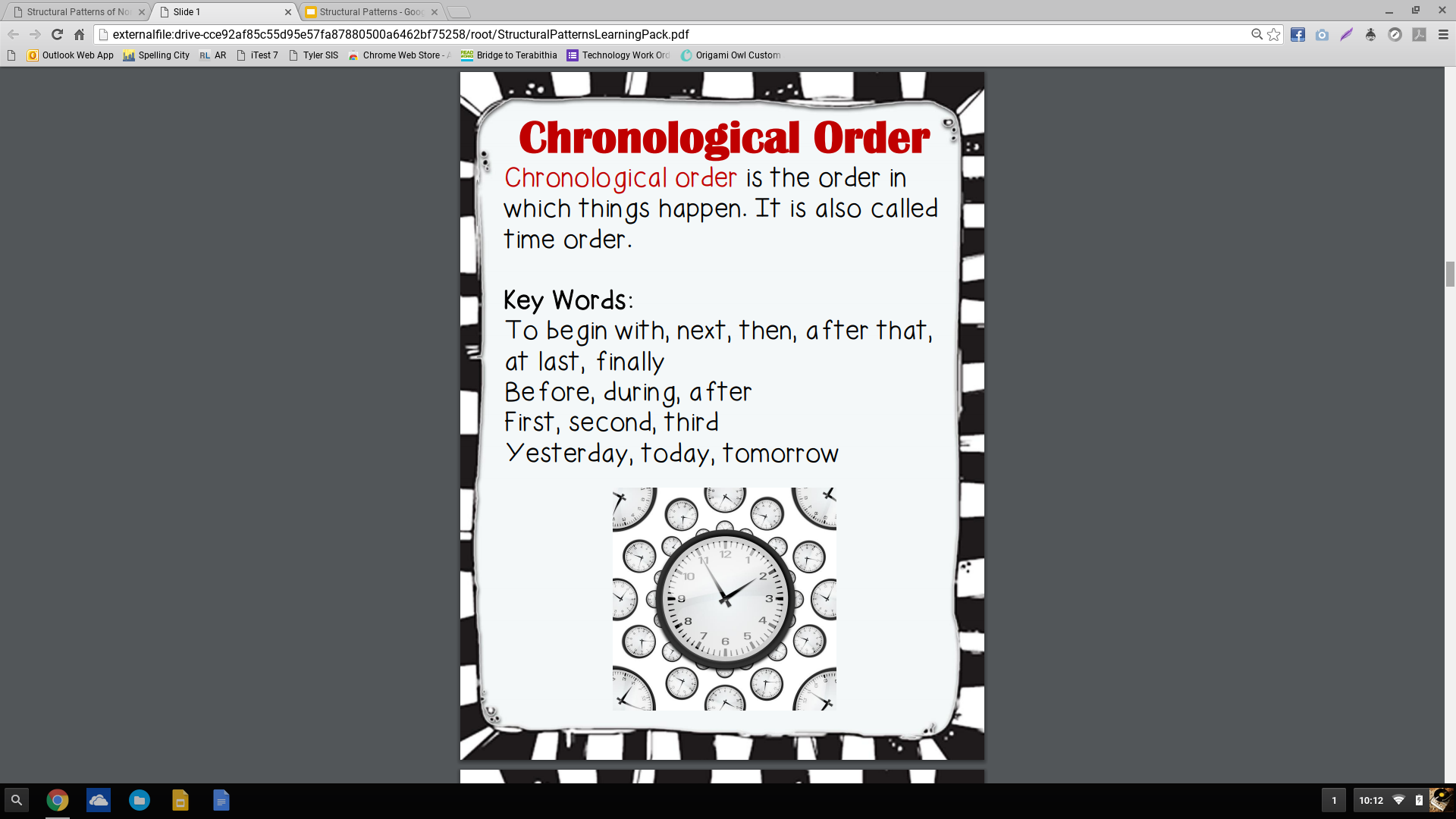 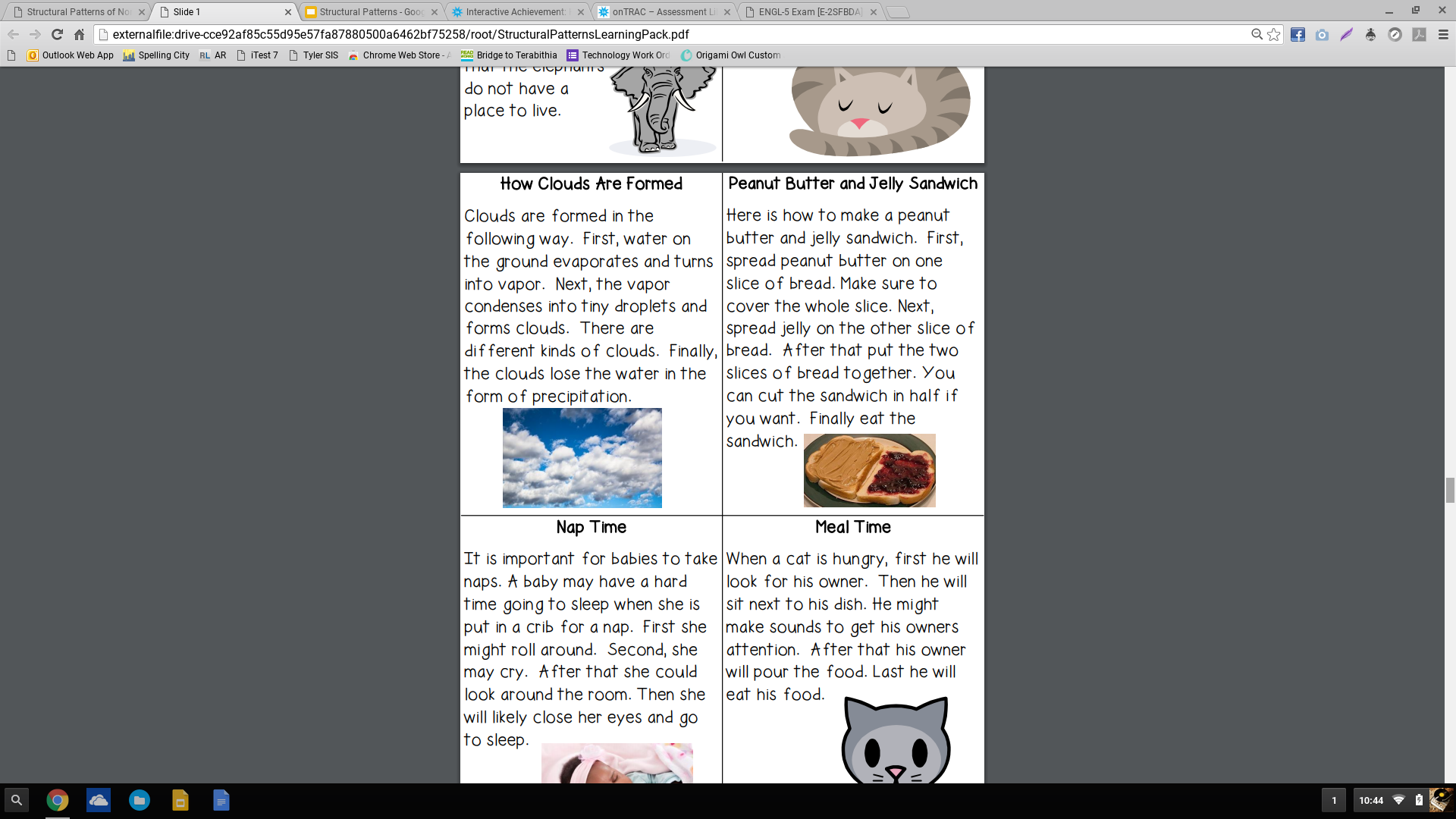 Ground water evaporates and turns into vapor.

The vapor condenses into tiny droplets and forms clouds.

The clouds lose the water in the form of precipitation.
Time Order
Chronological Order
Sequential Order
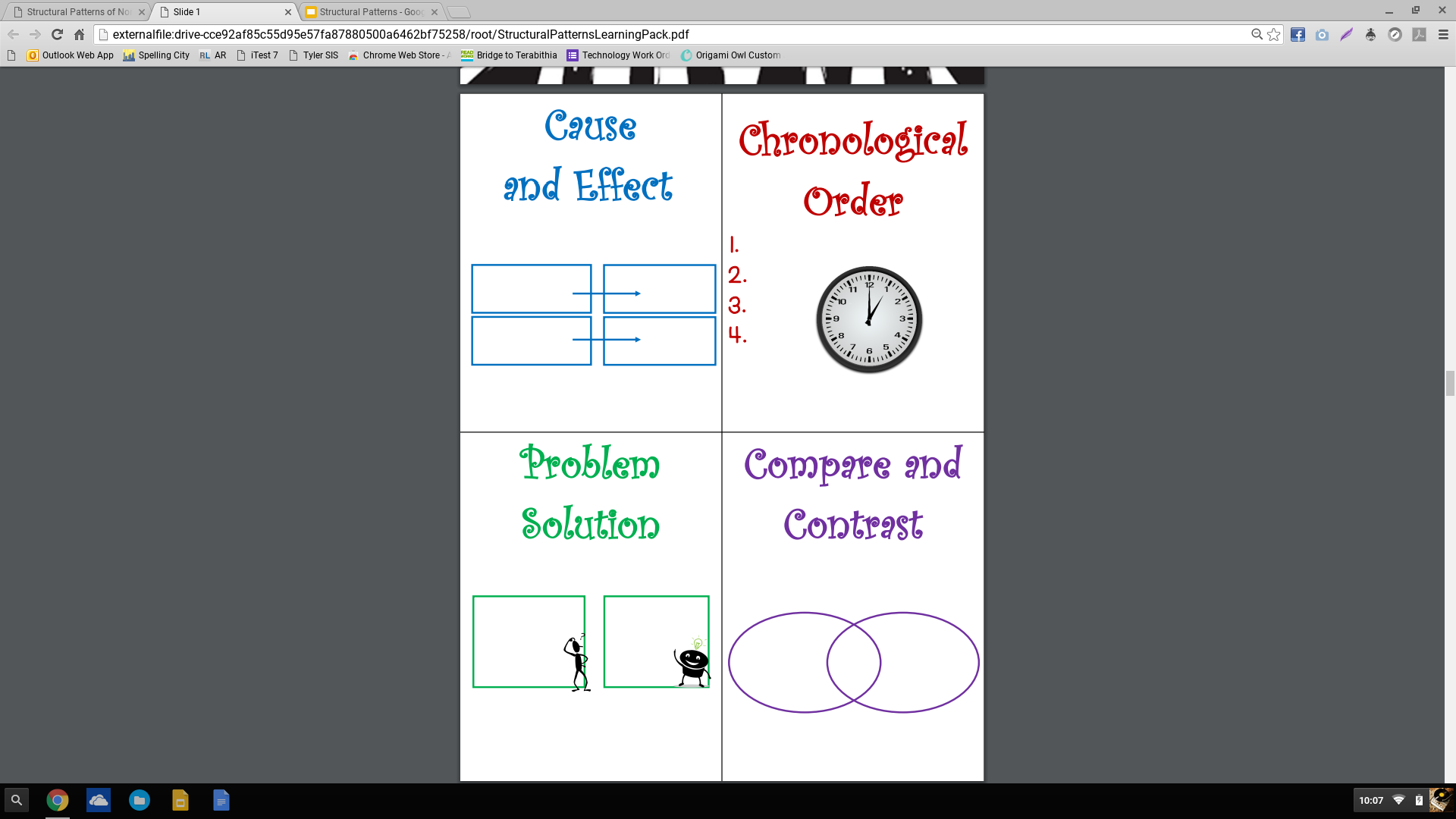 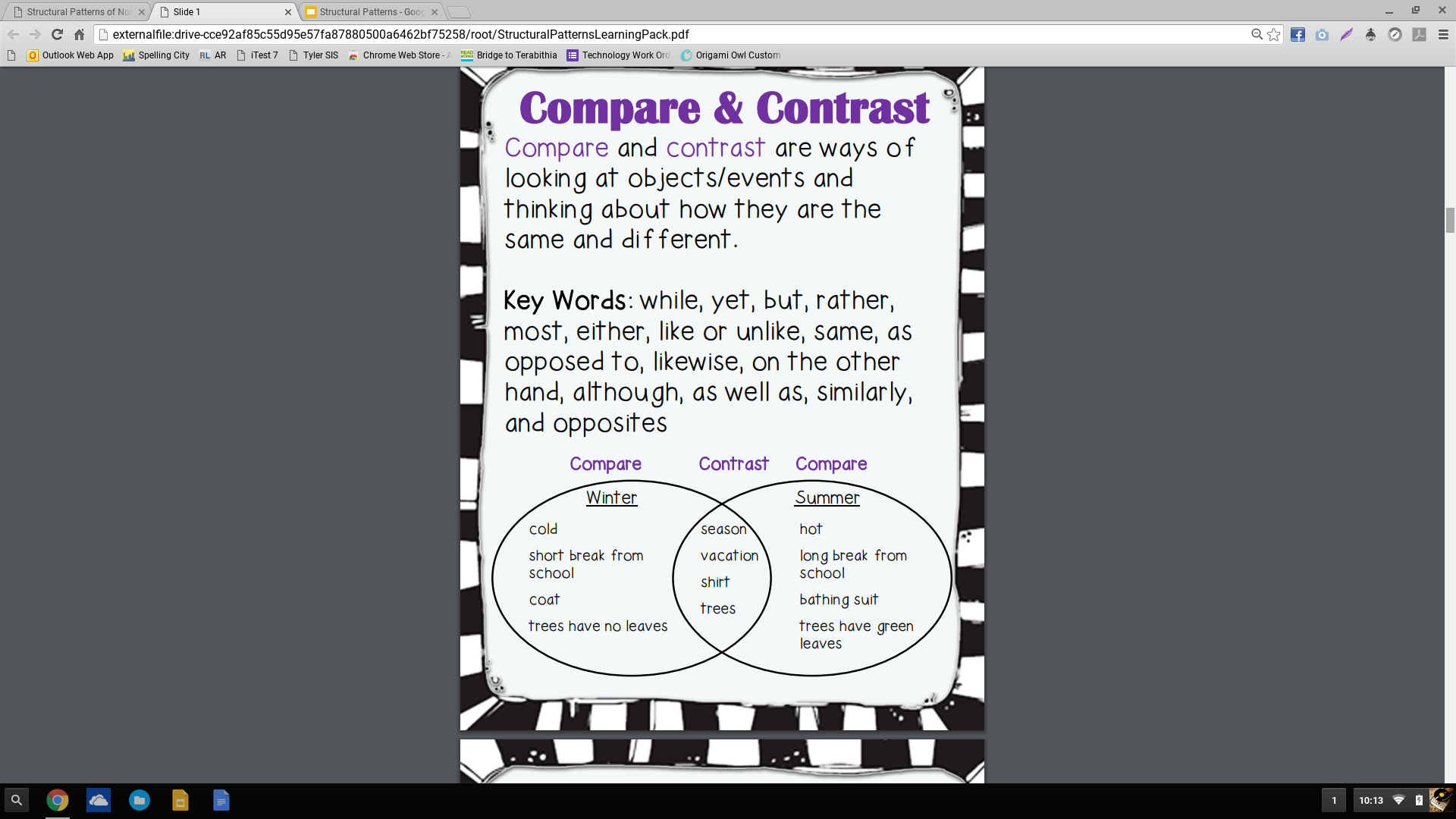 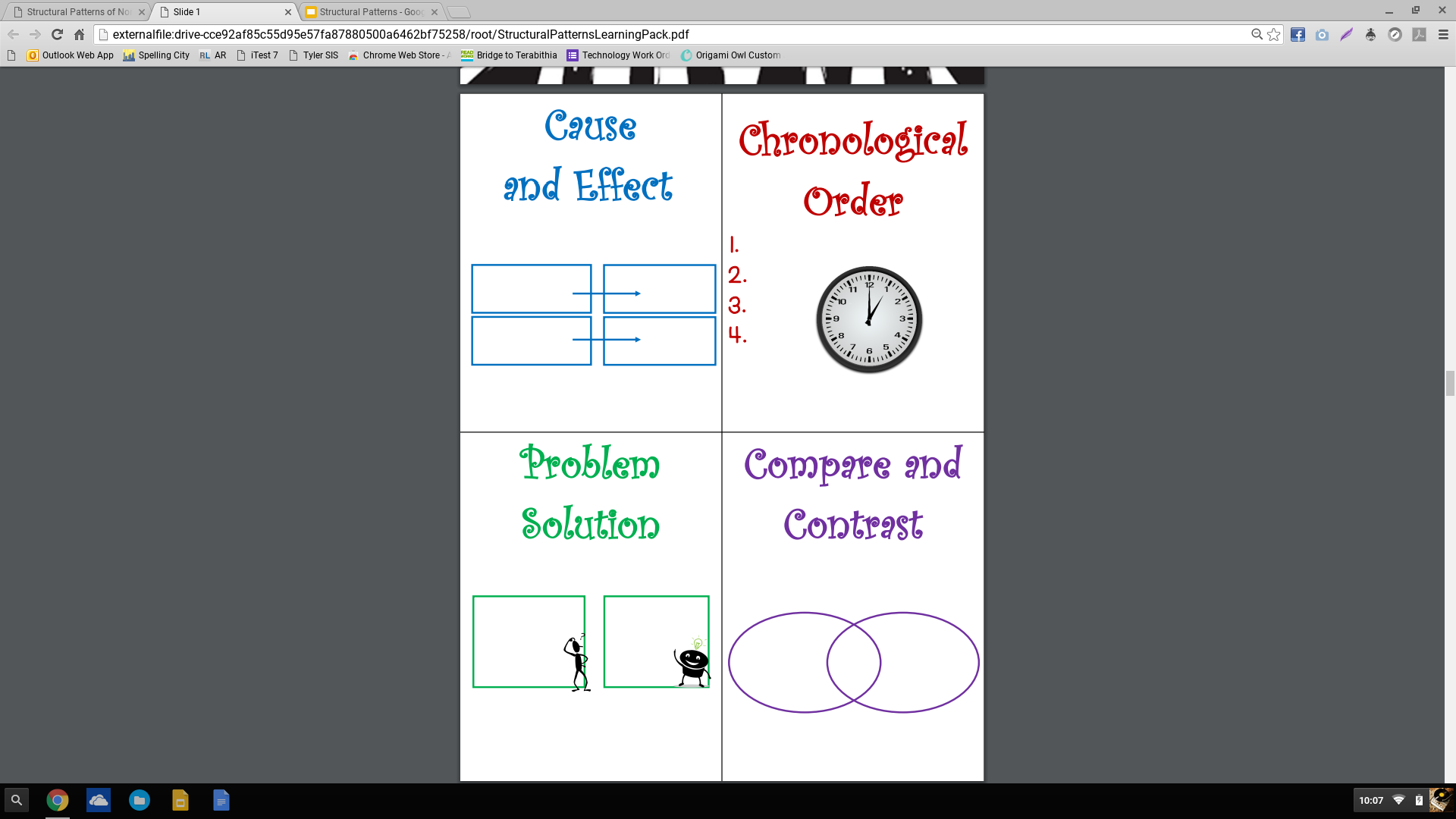 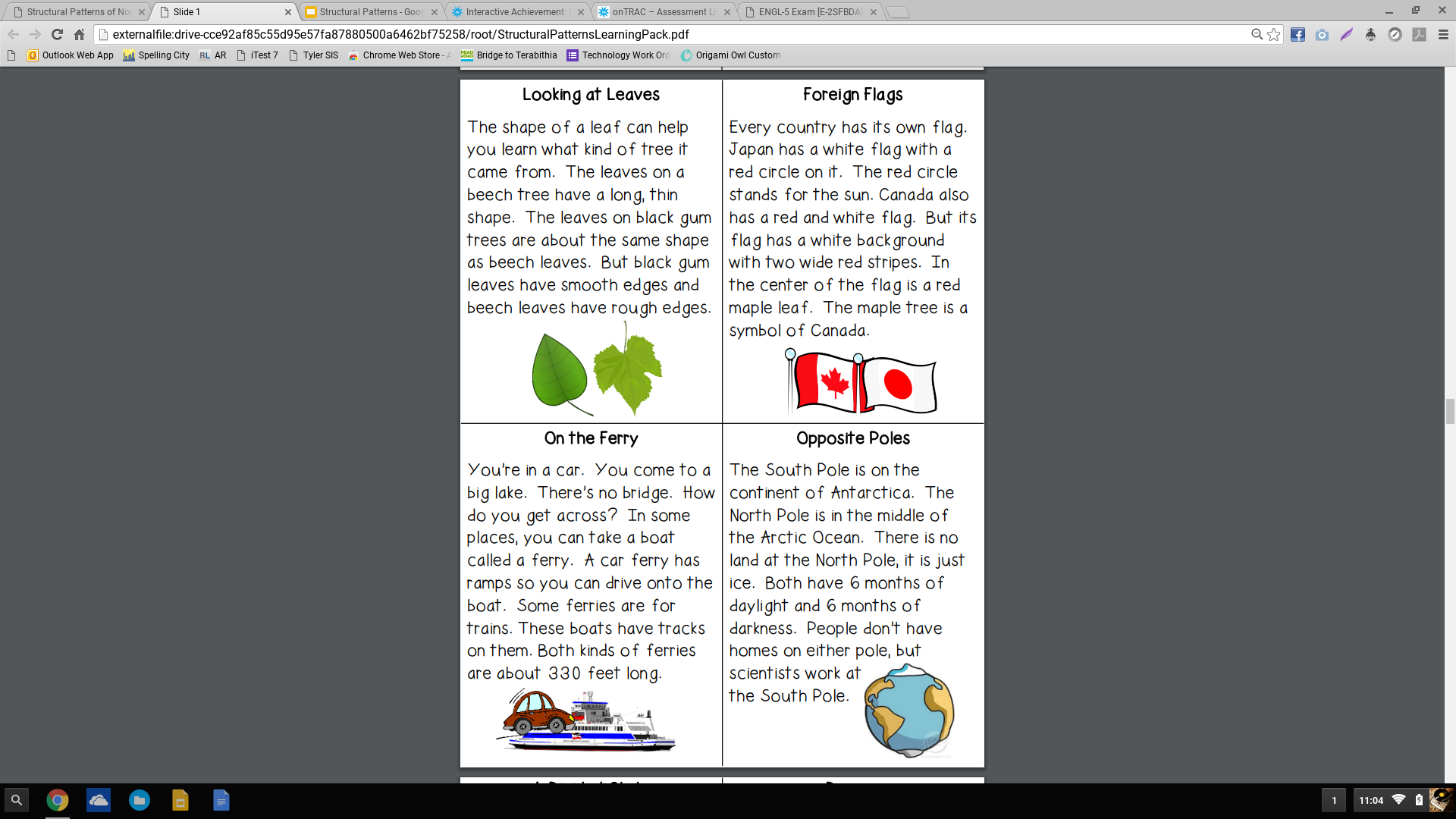 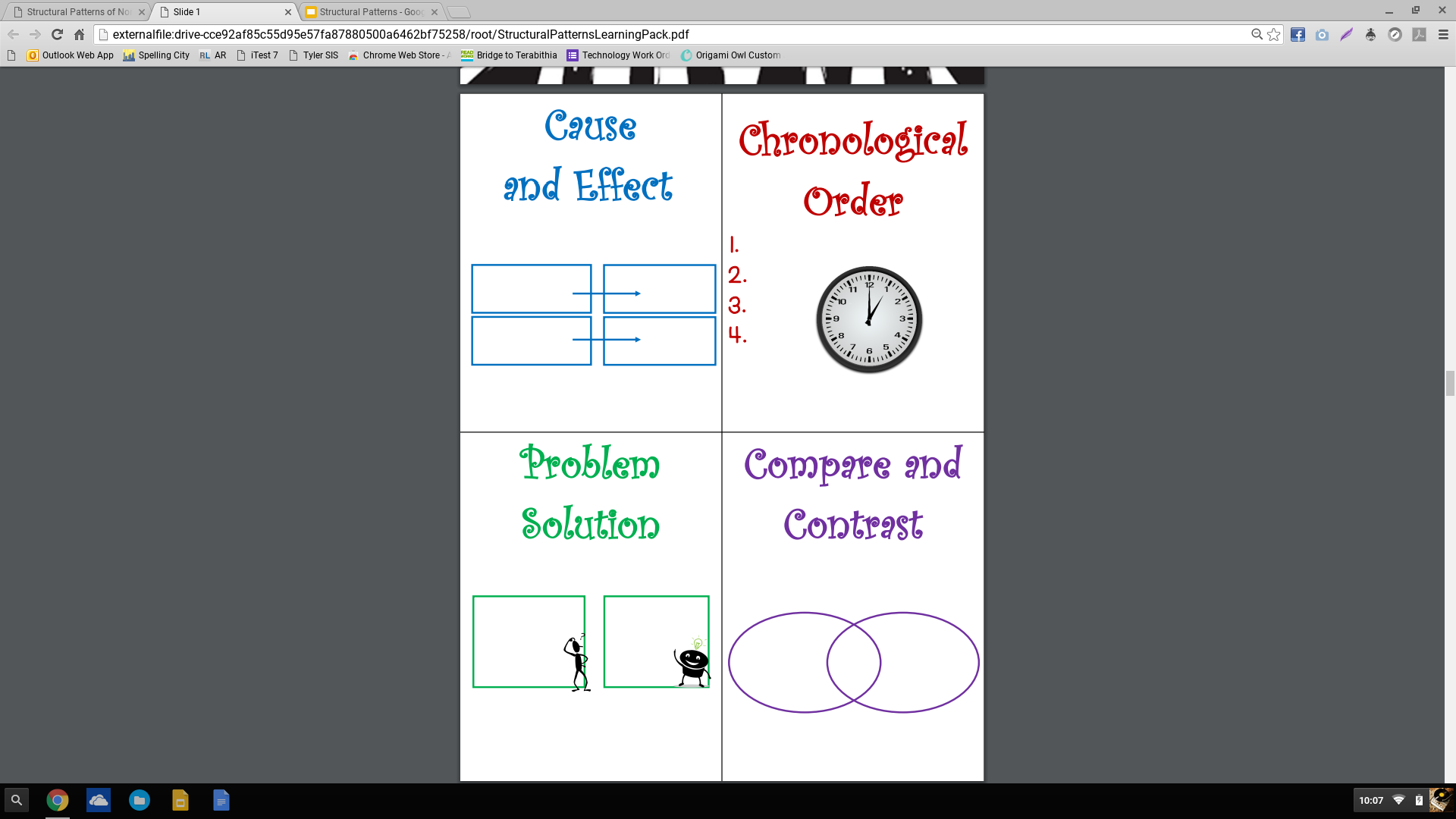 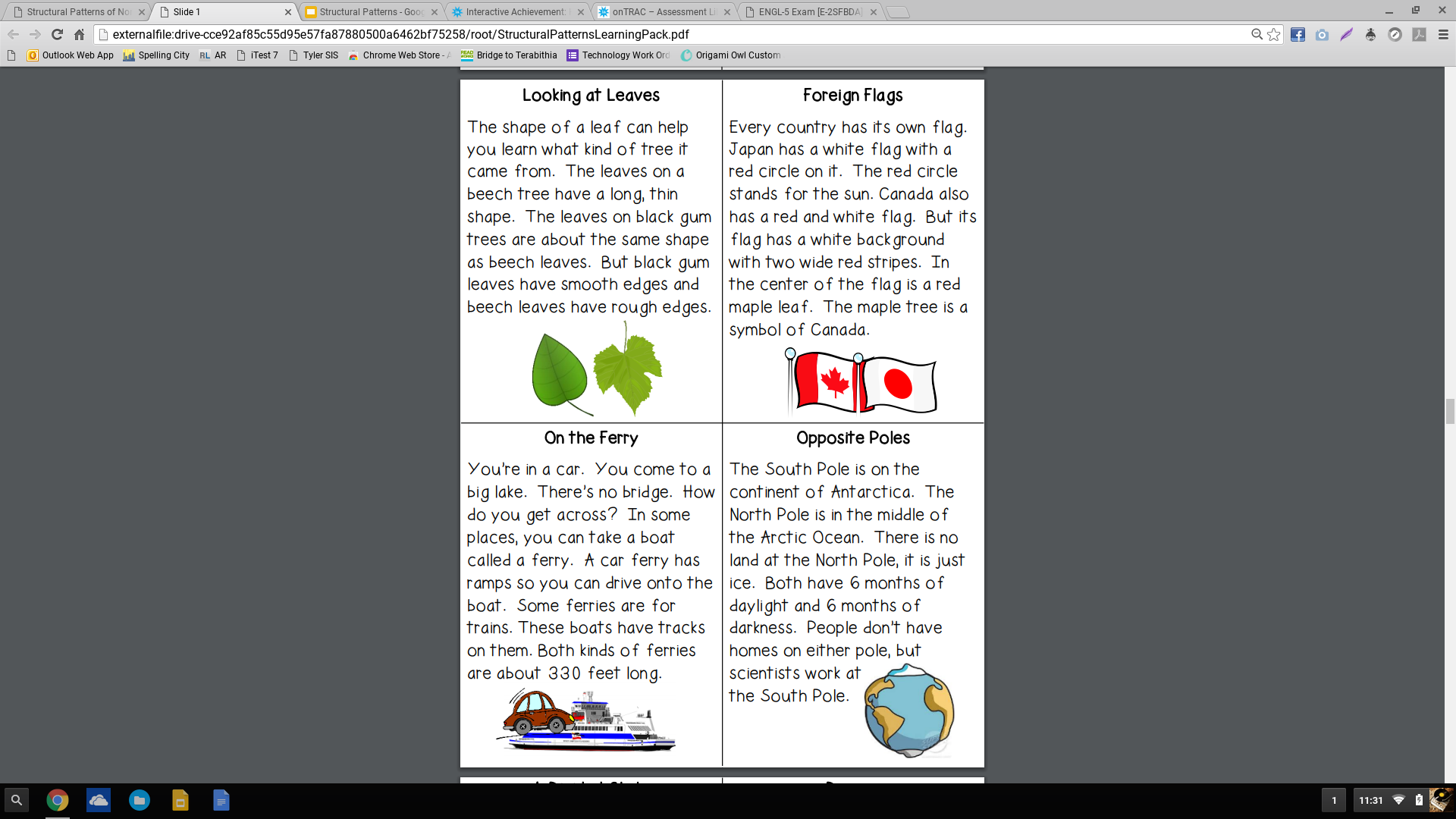 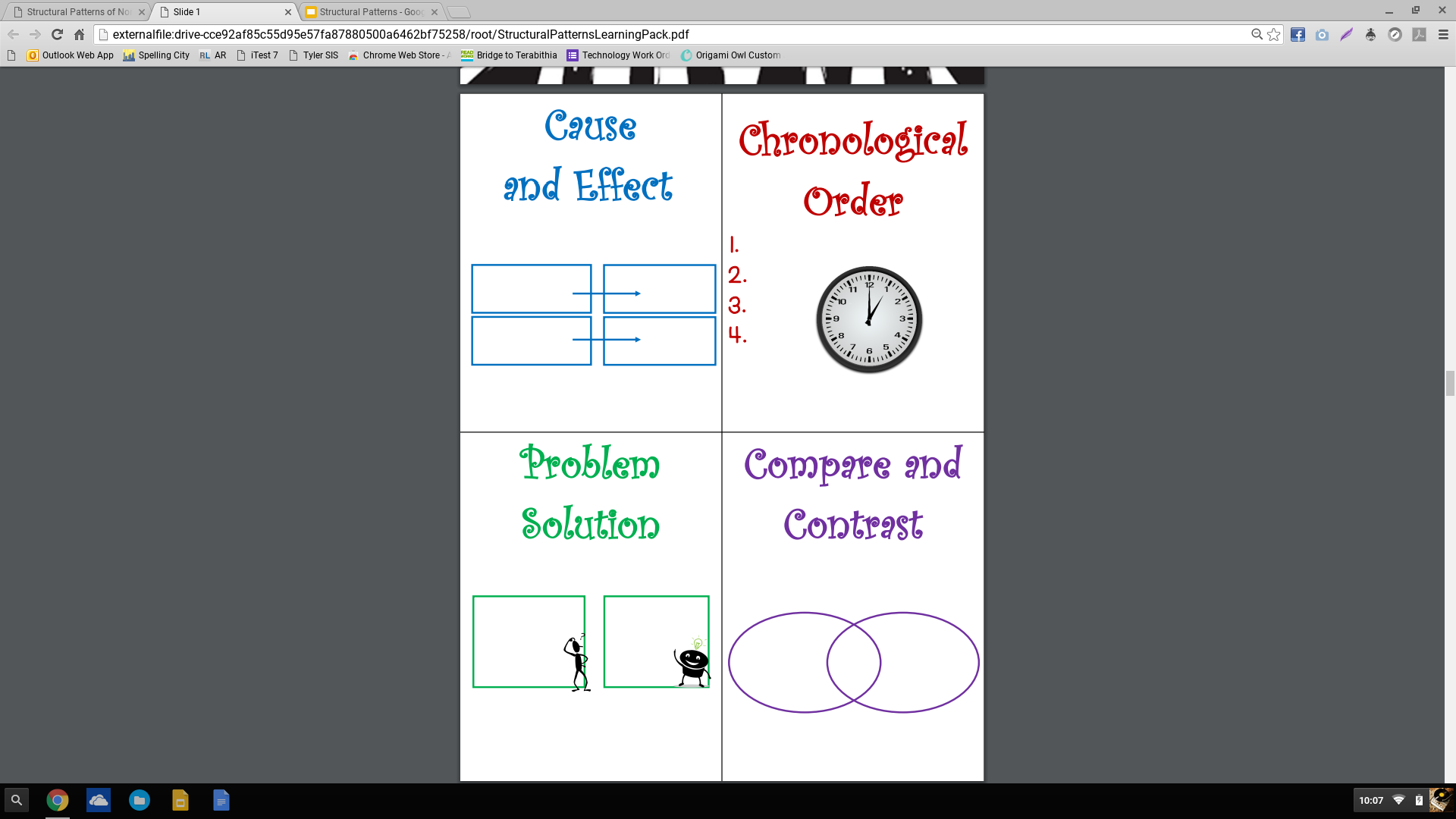 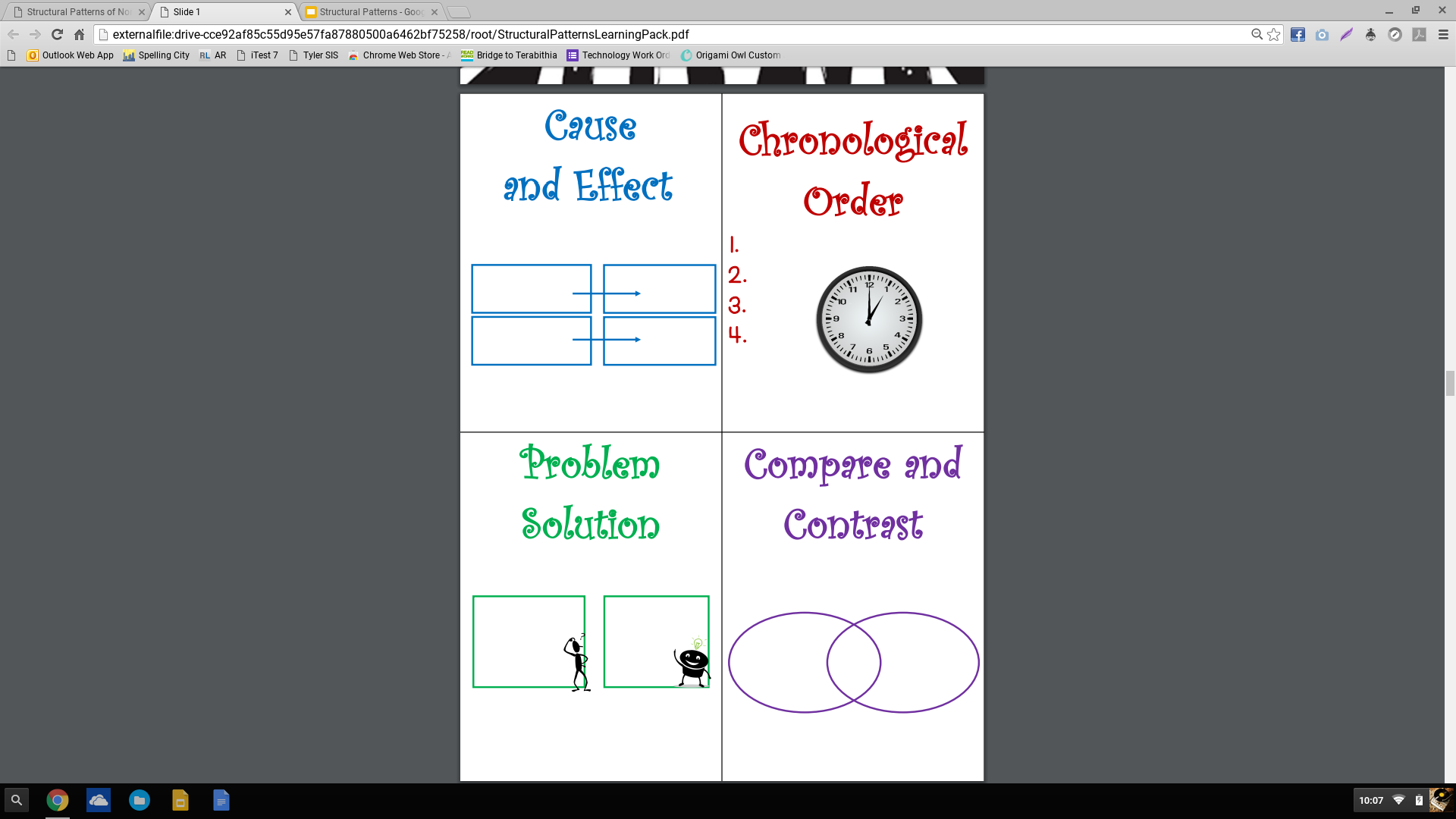 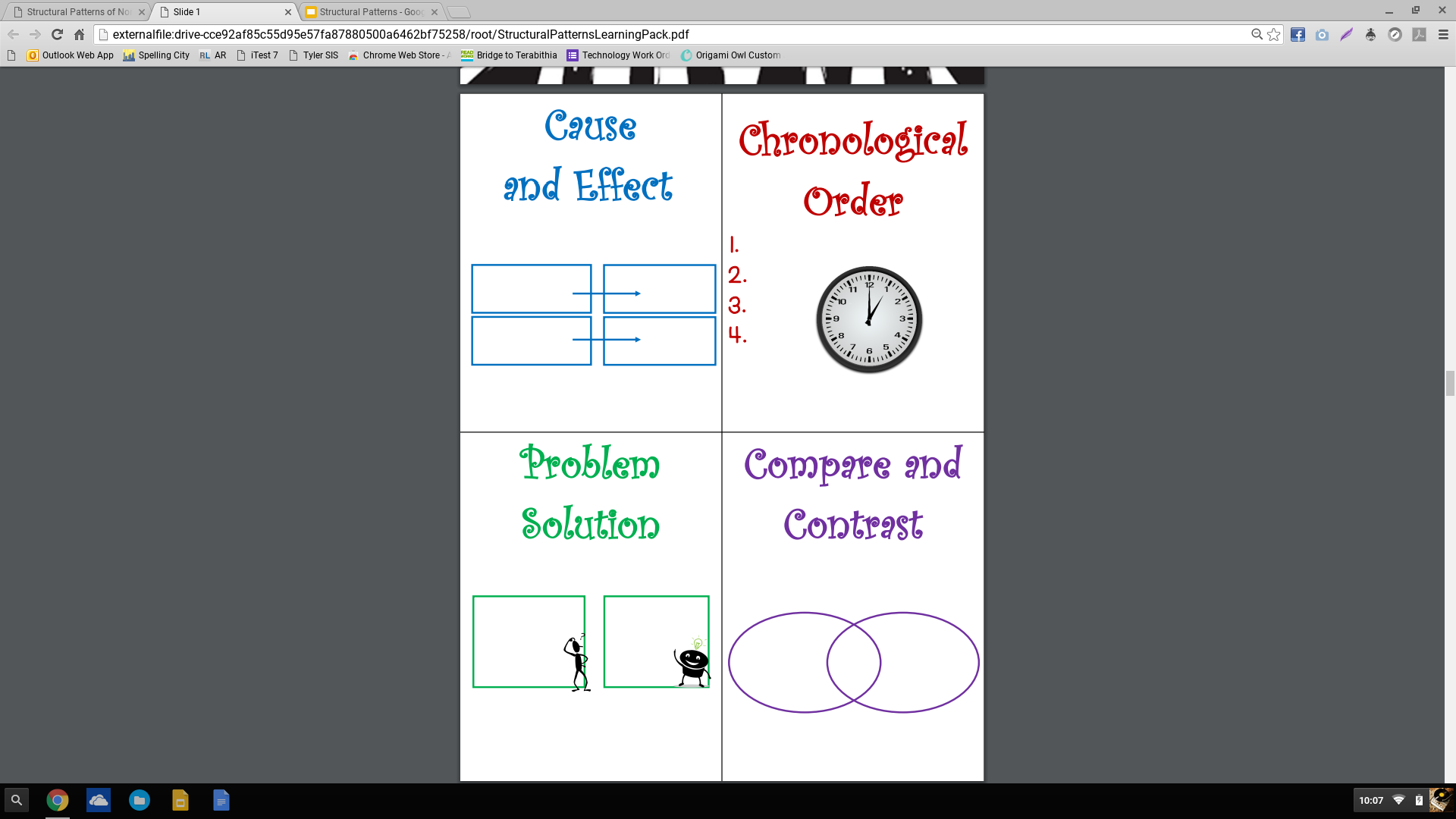 Compare and Contrast
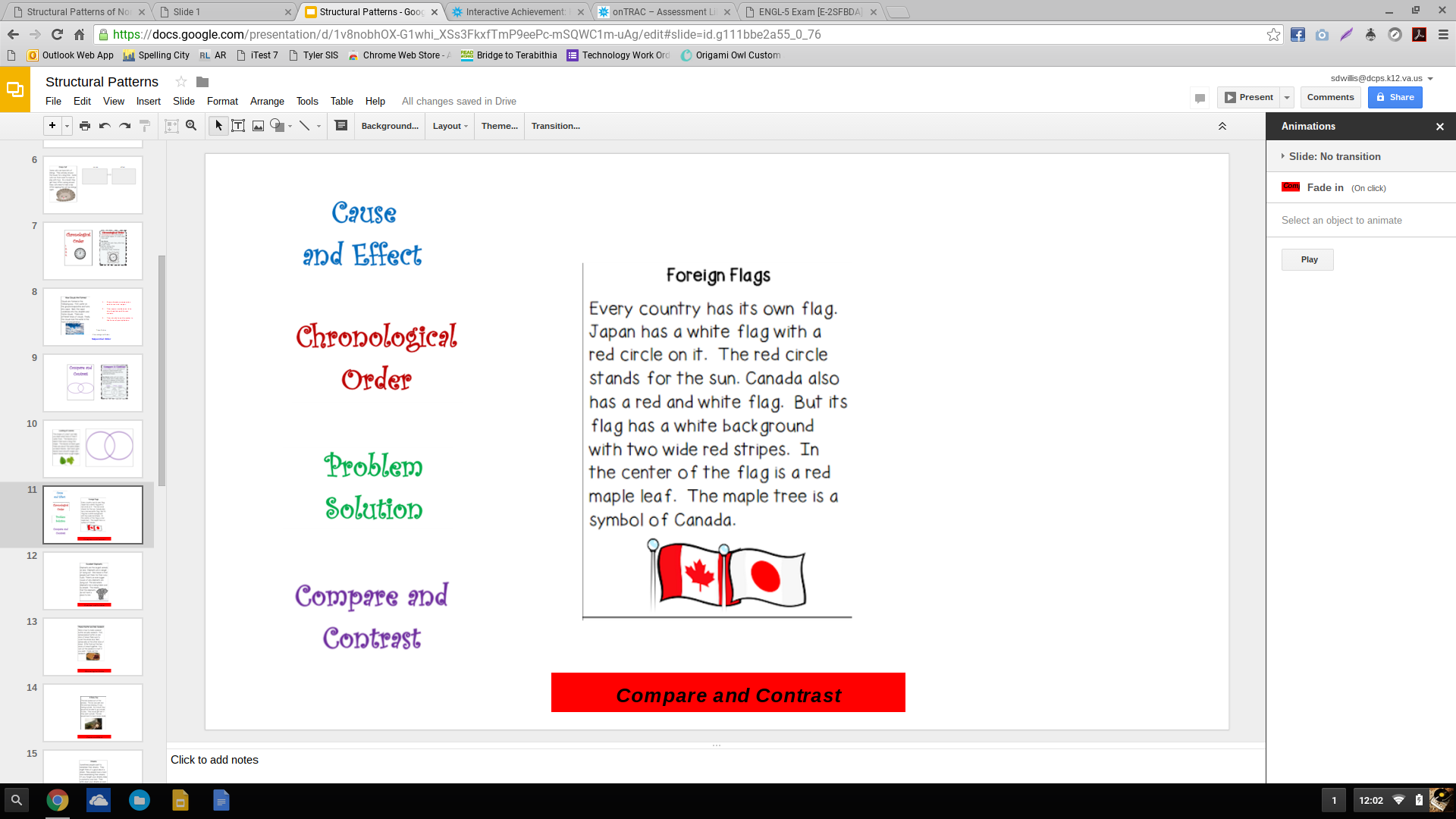 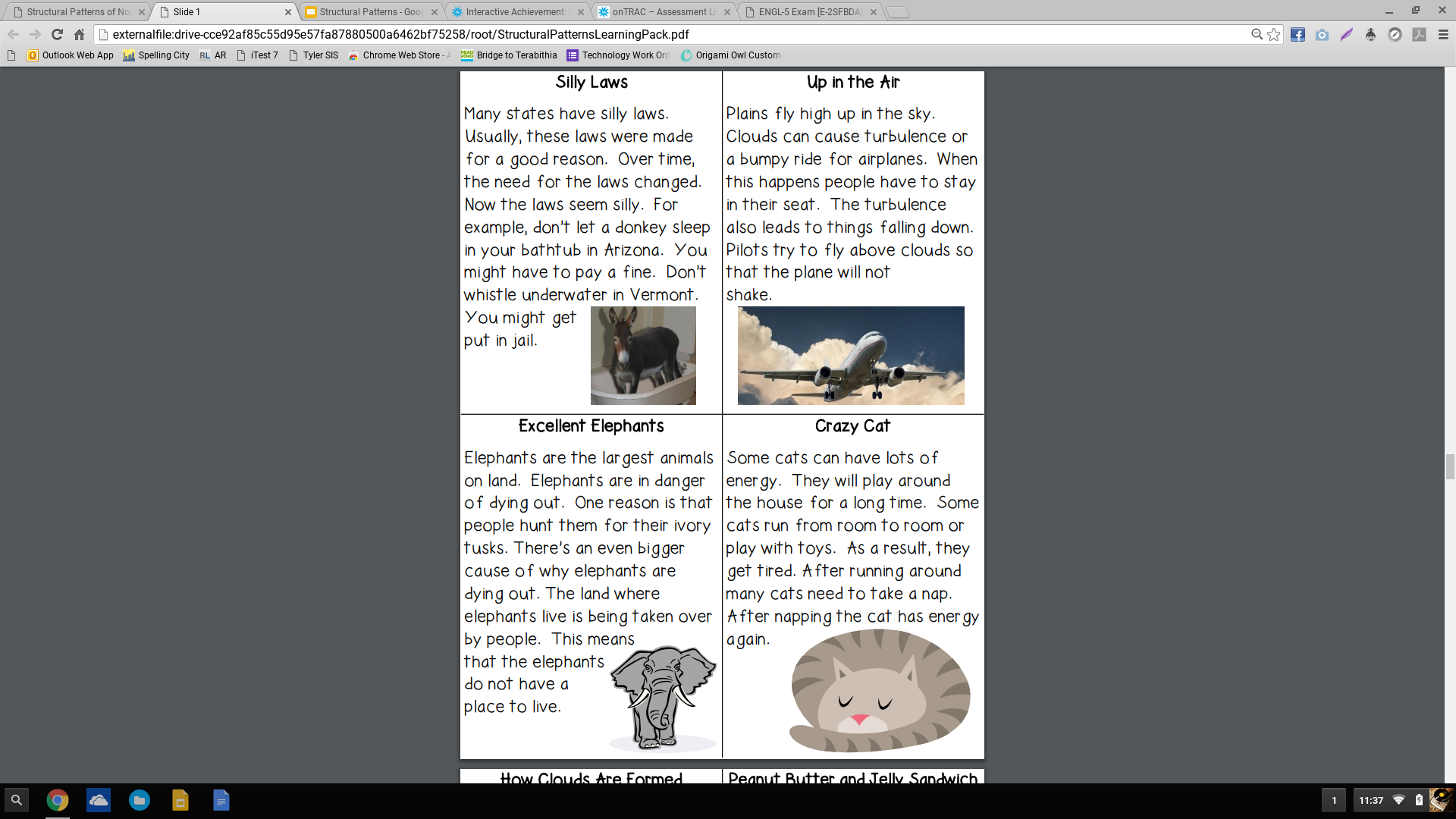 Cause and Effect
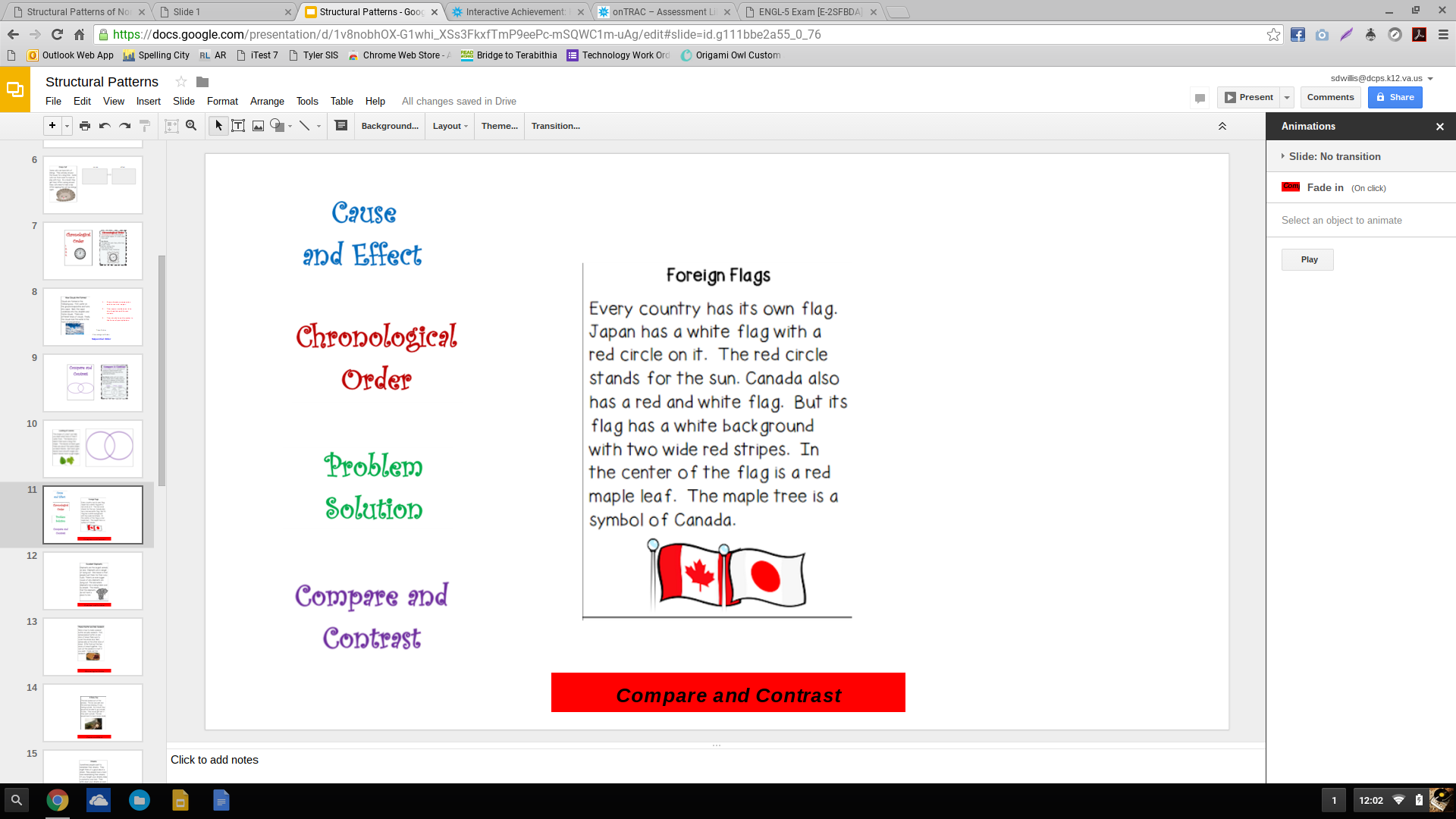 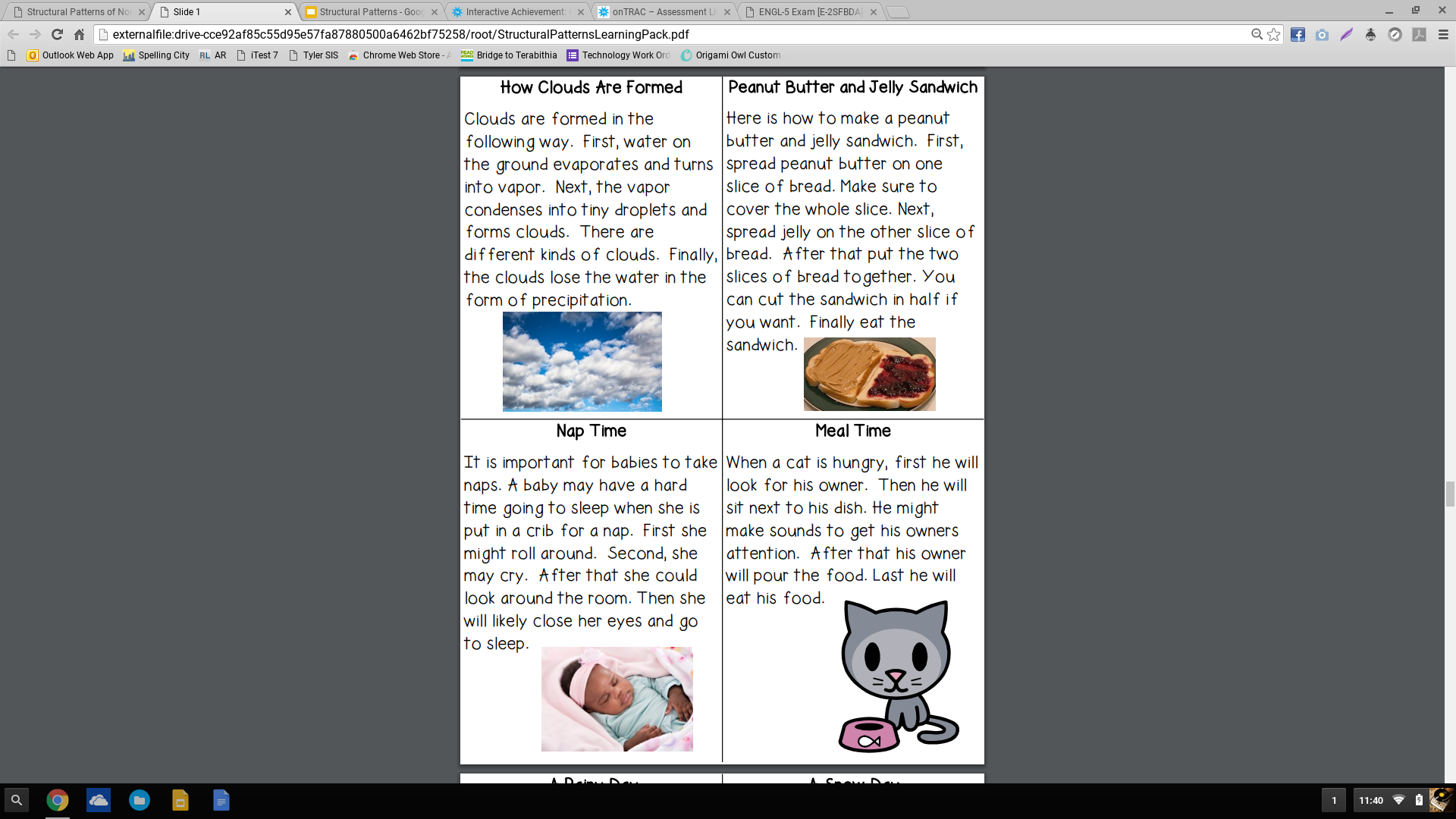 Chronological Order
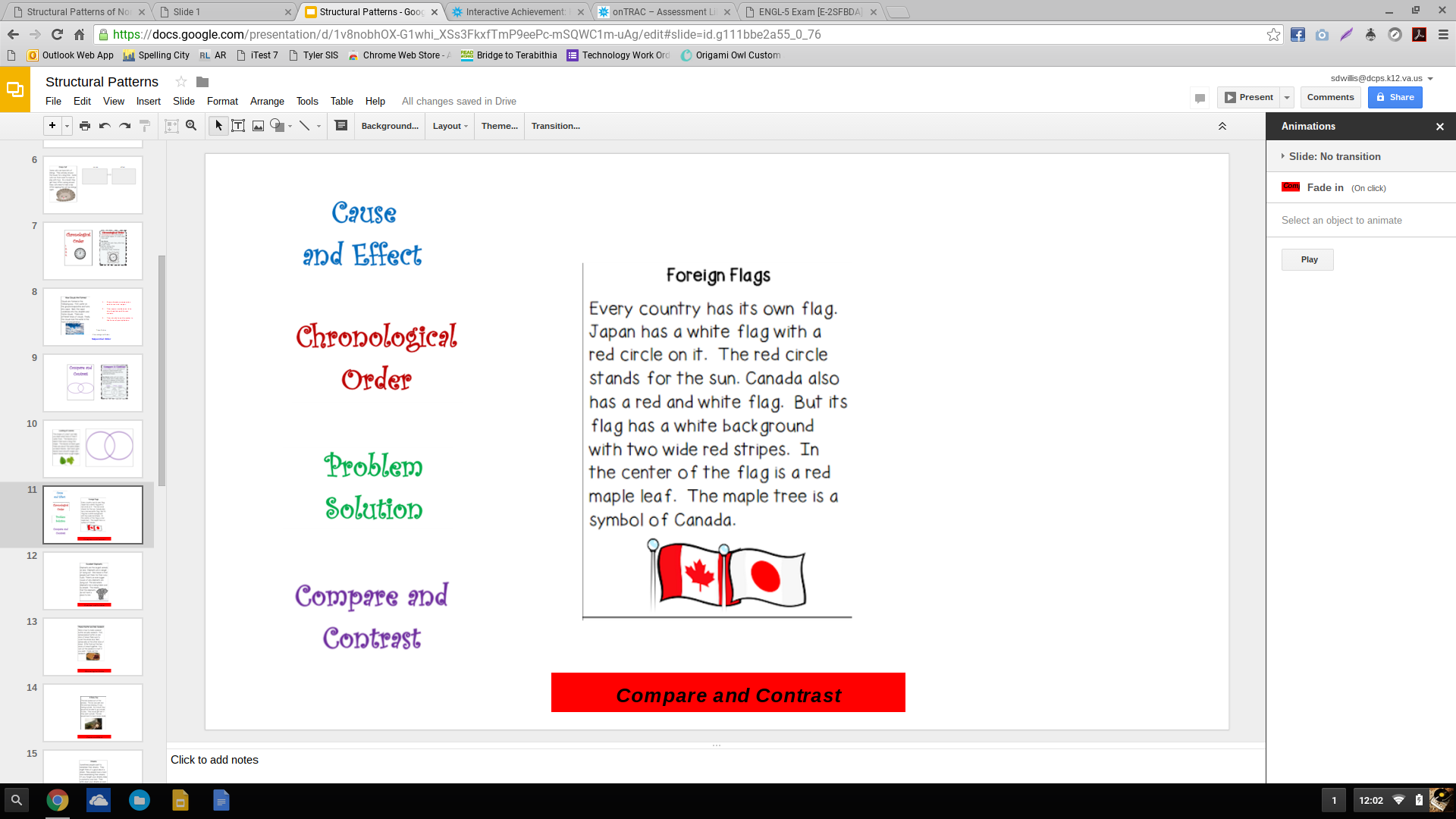 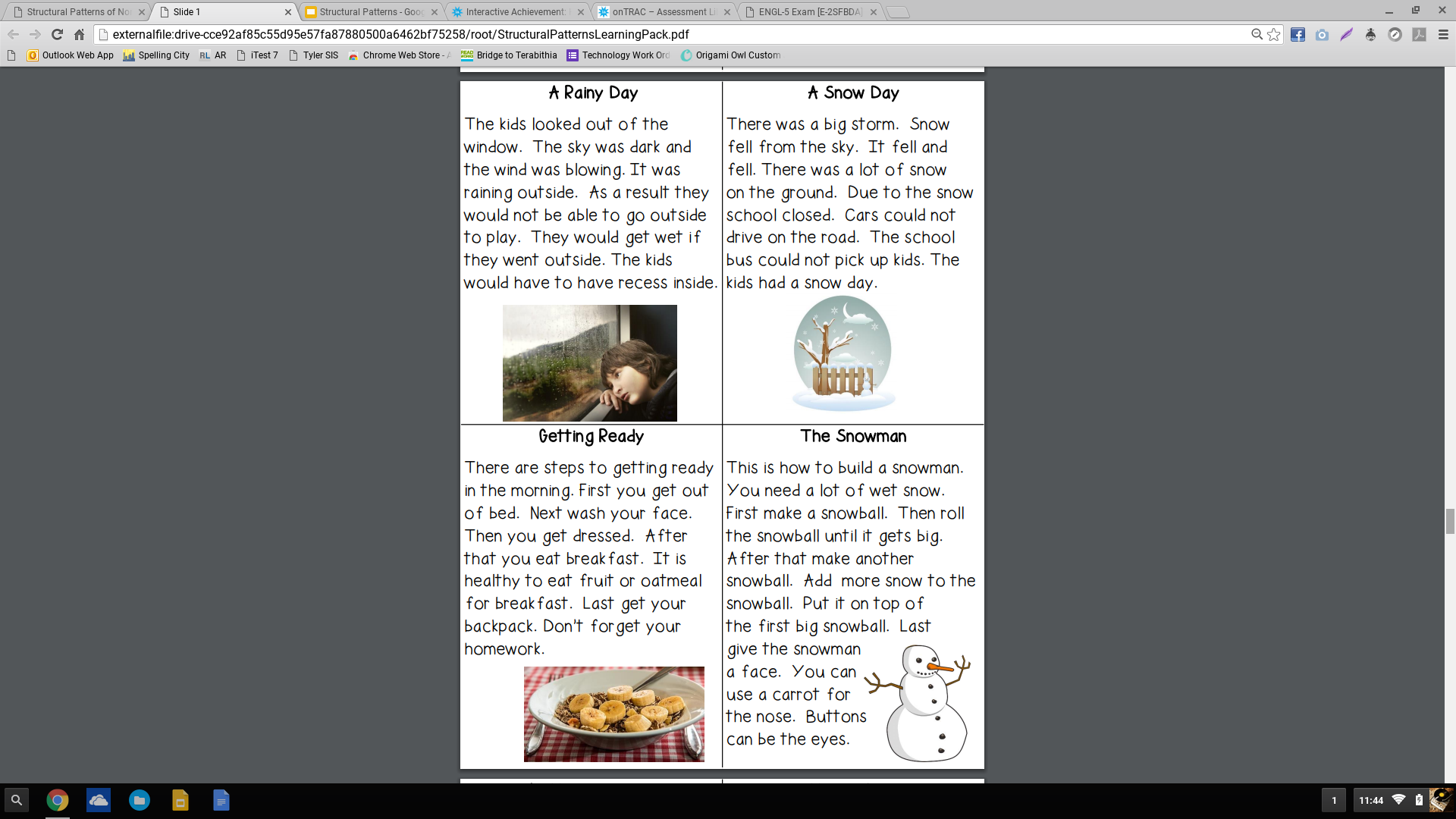 Cause and Effect
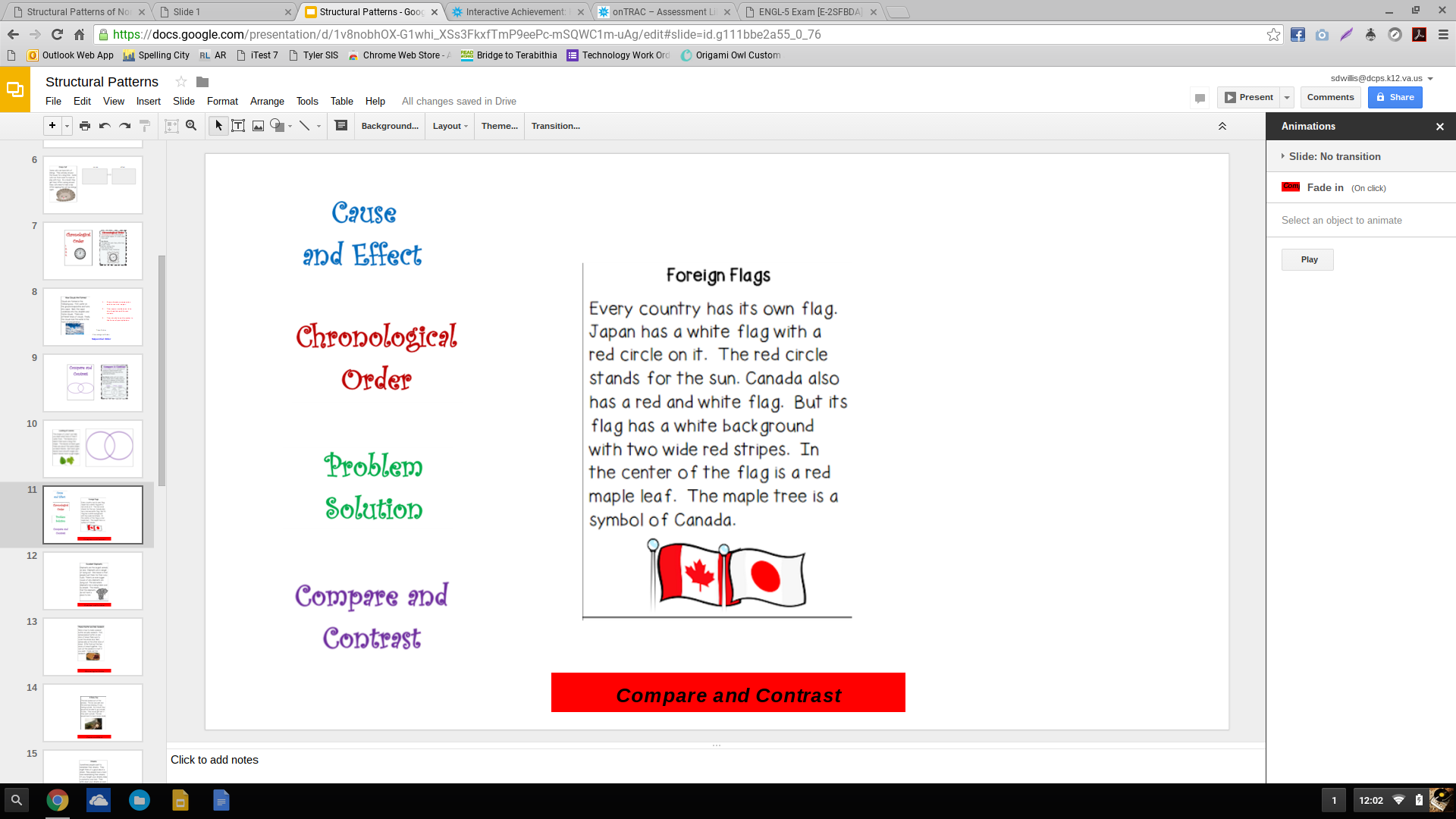 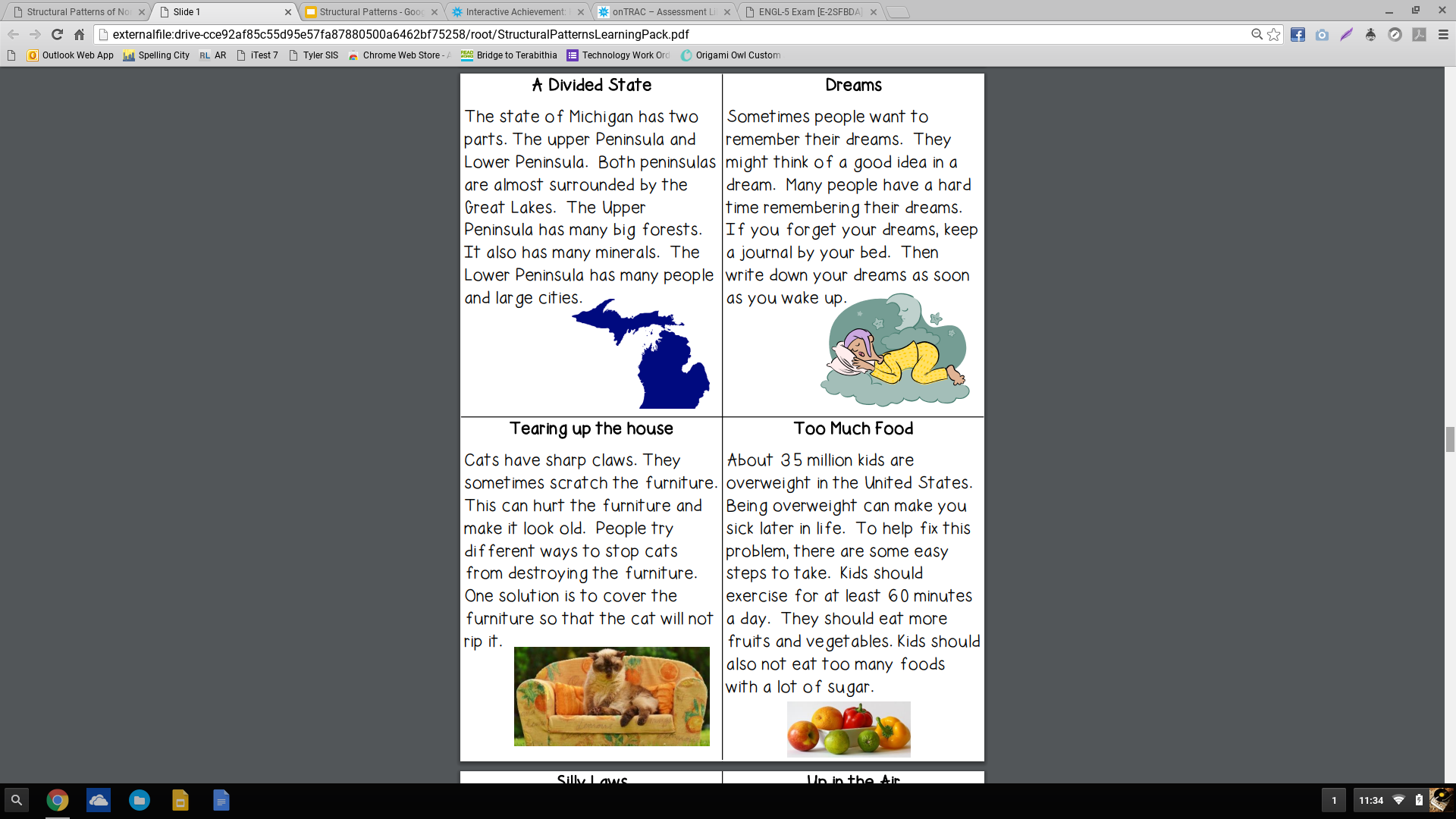 Problem and Solution
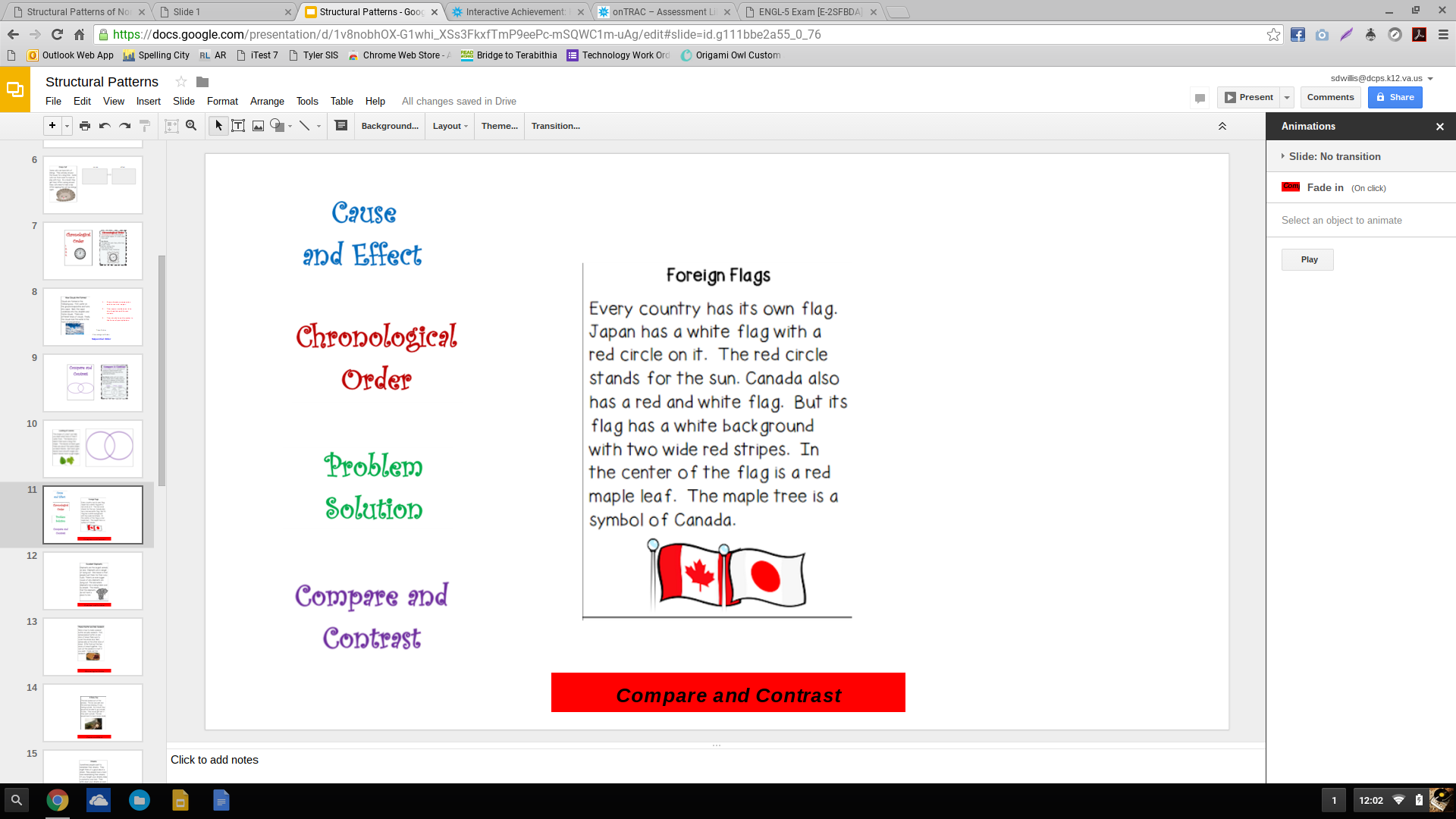 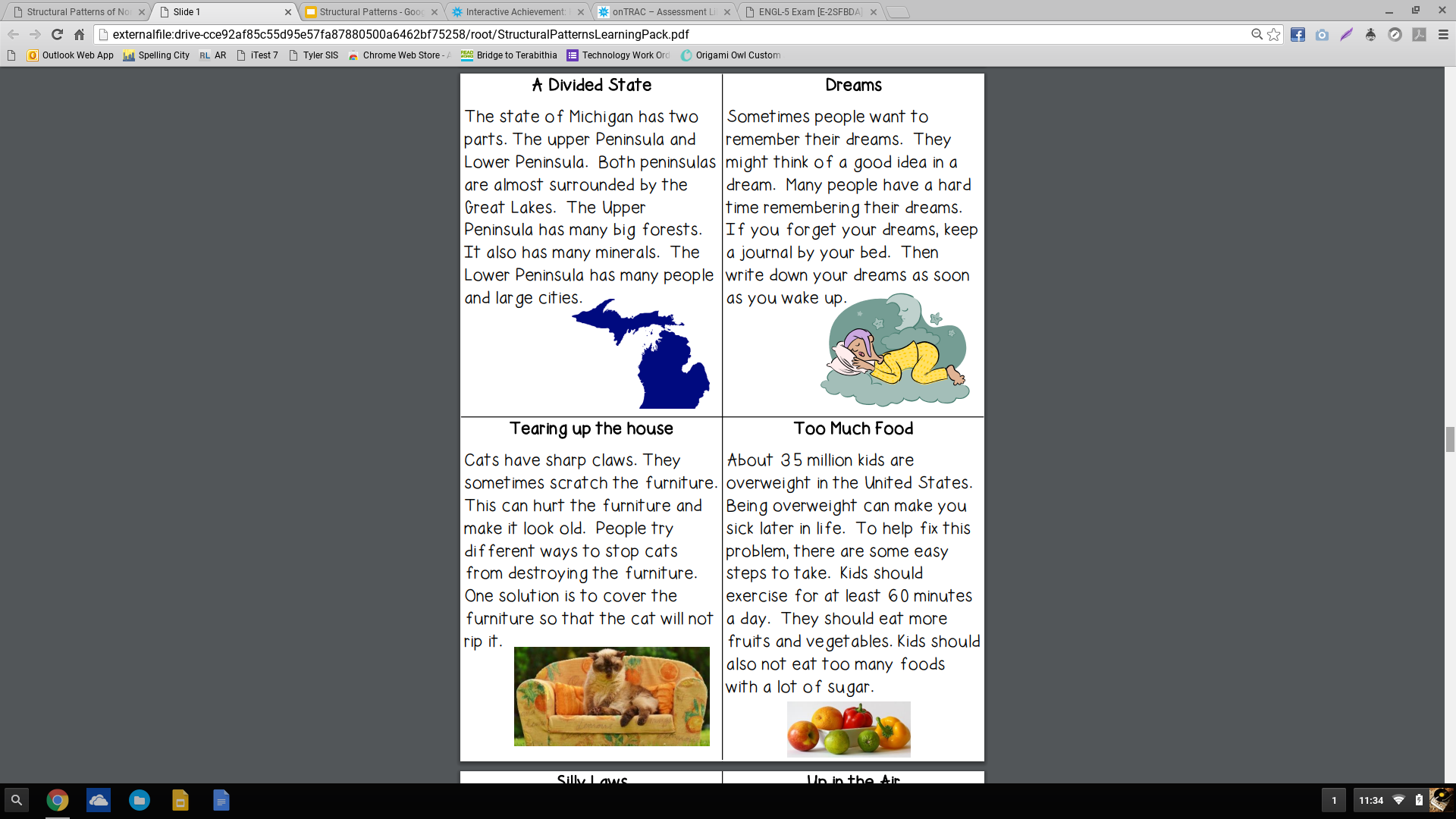 Problem and Solution
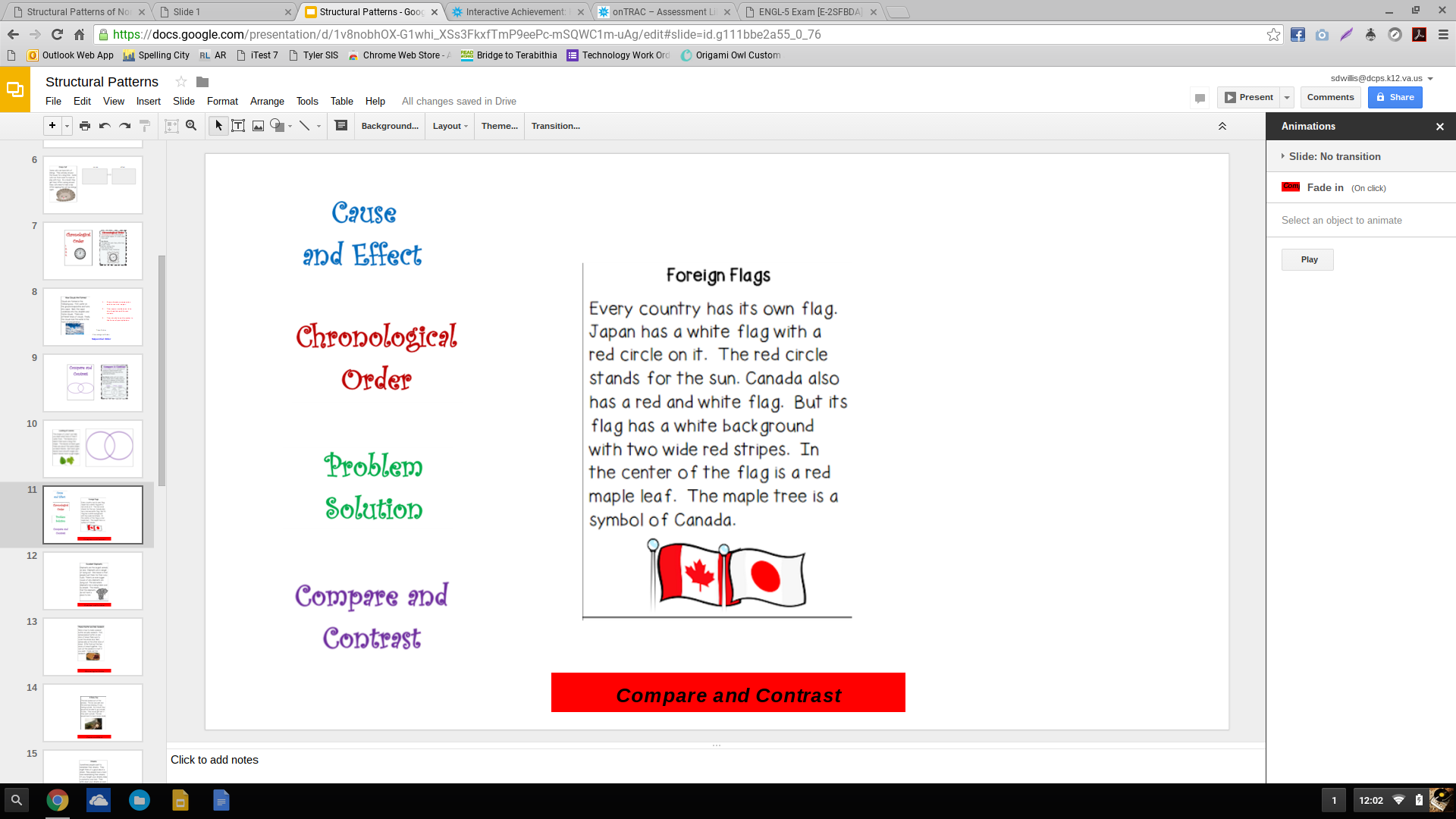 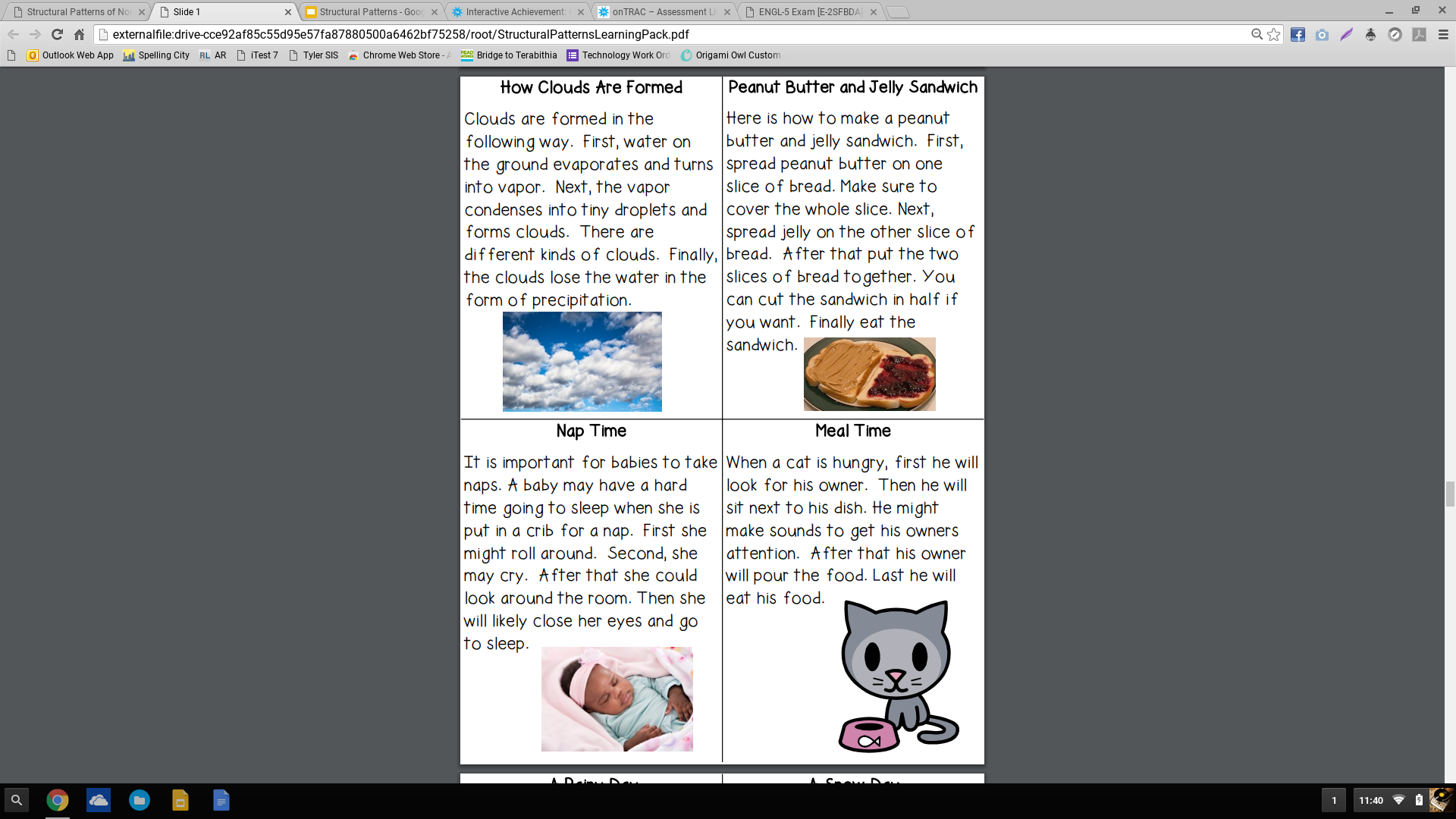 Chronological Order
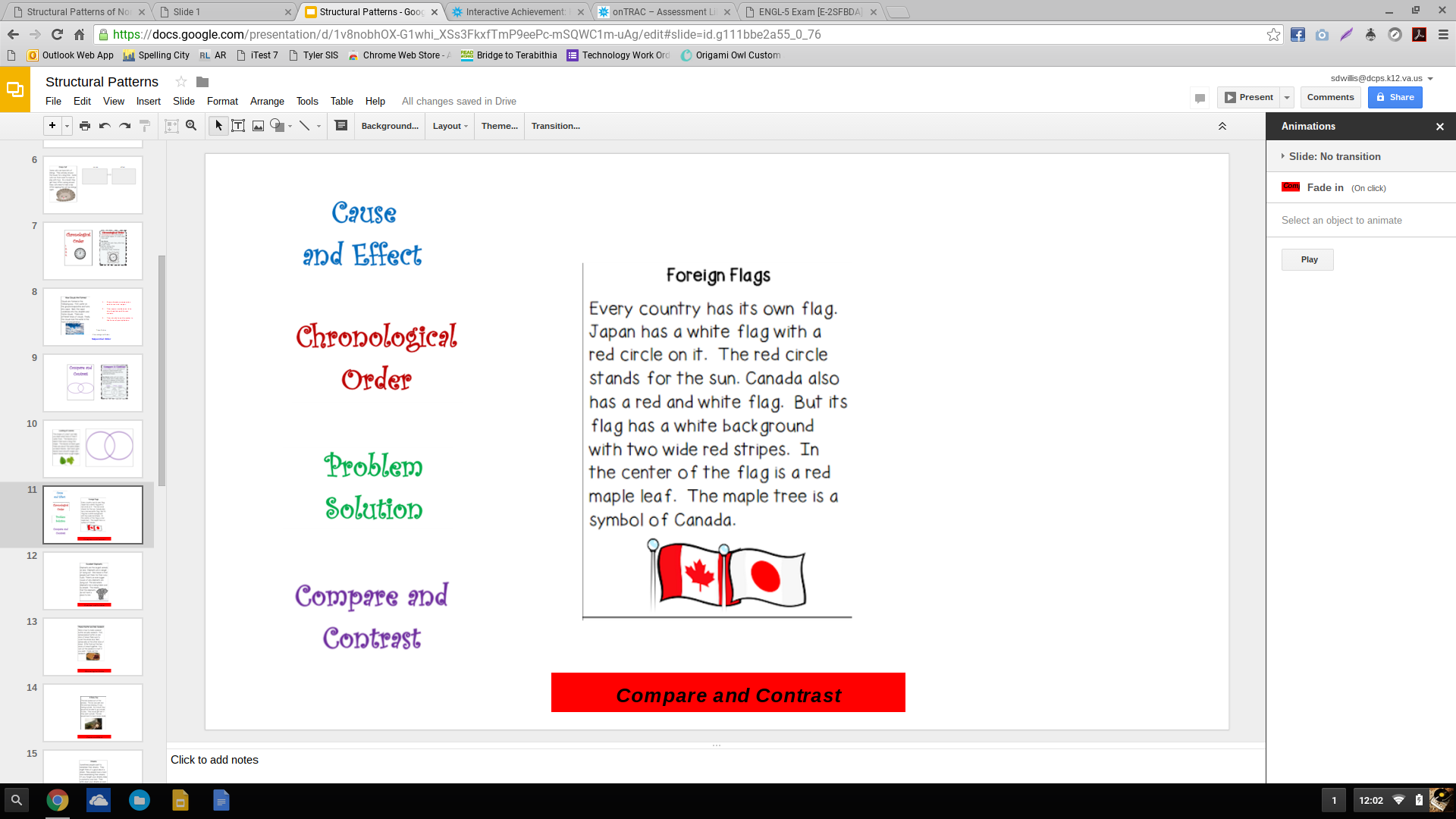 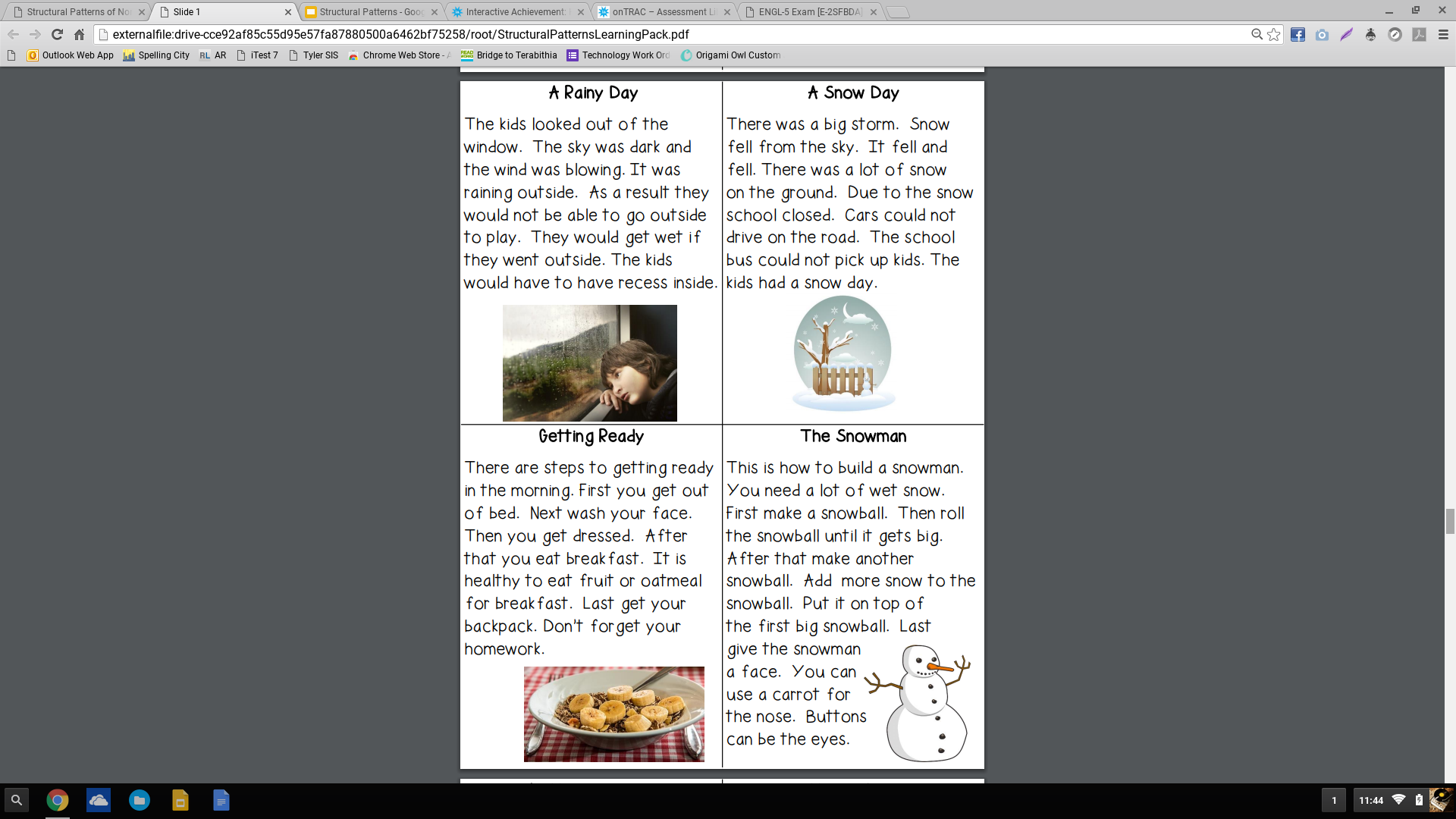 Cause and Effect
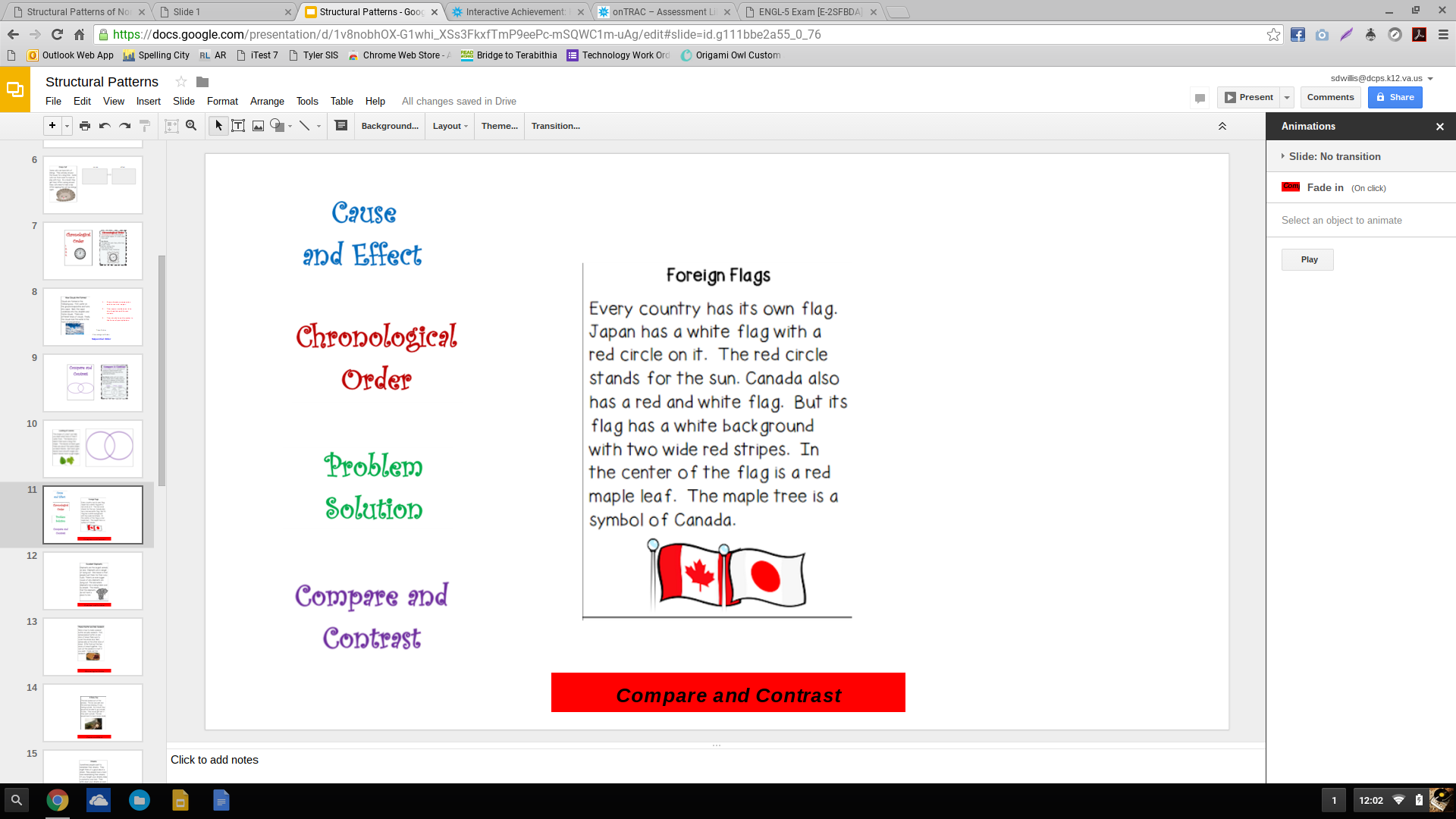 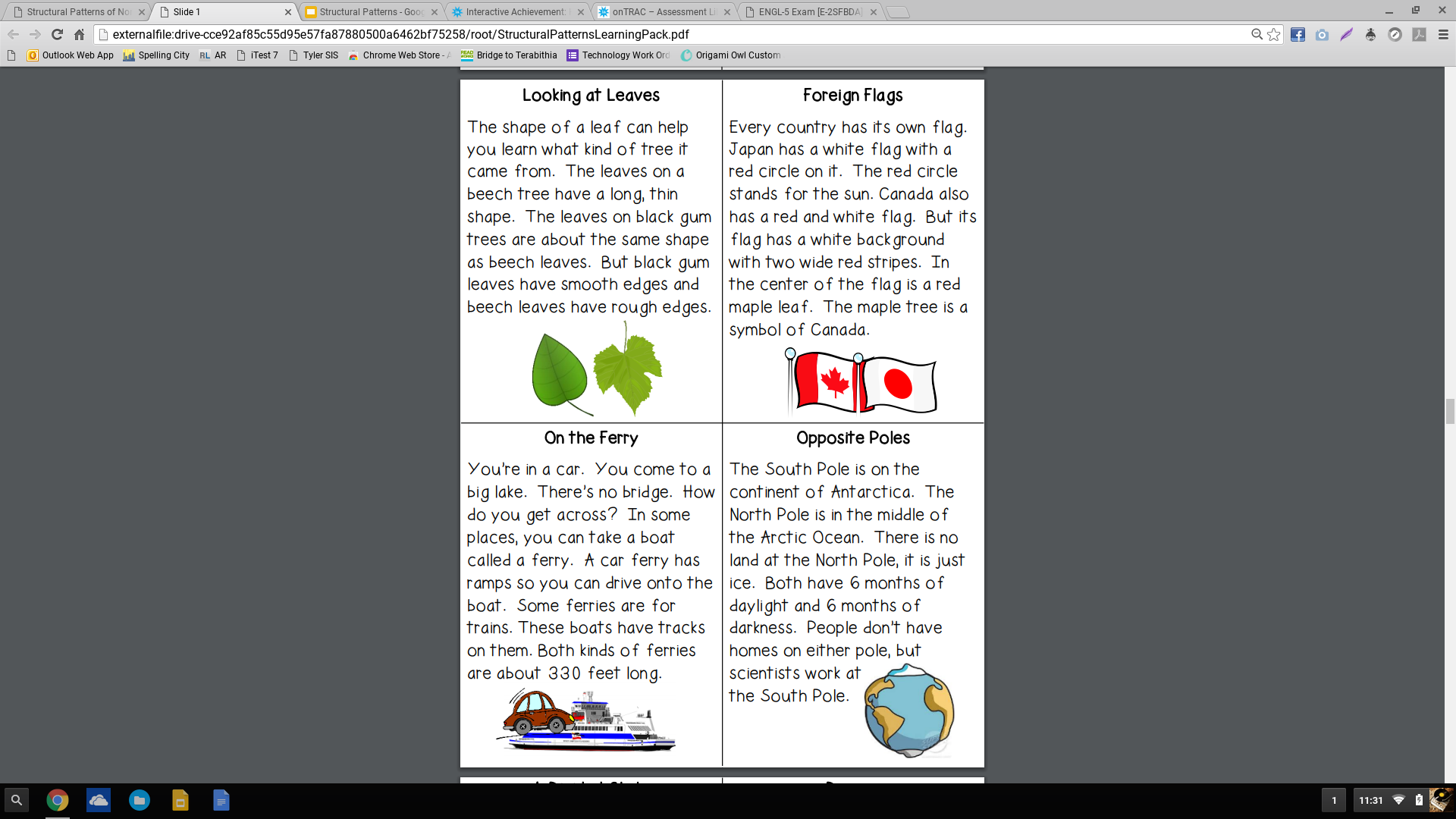 Compare and Contrast
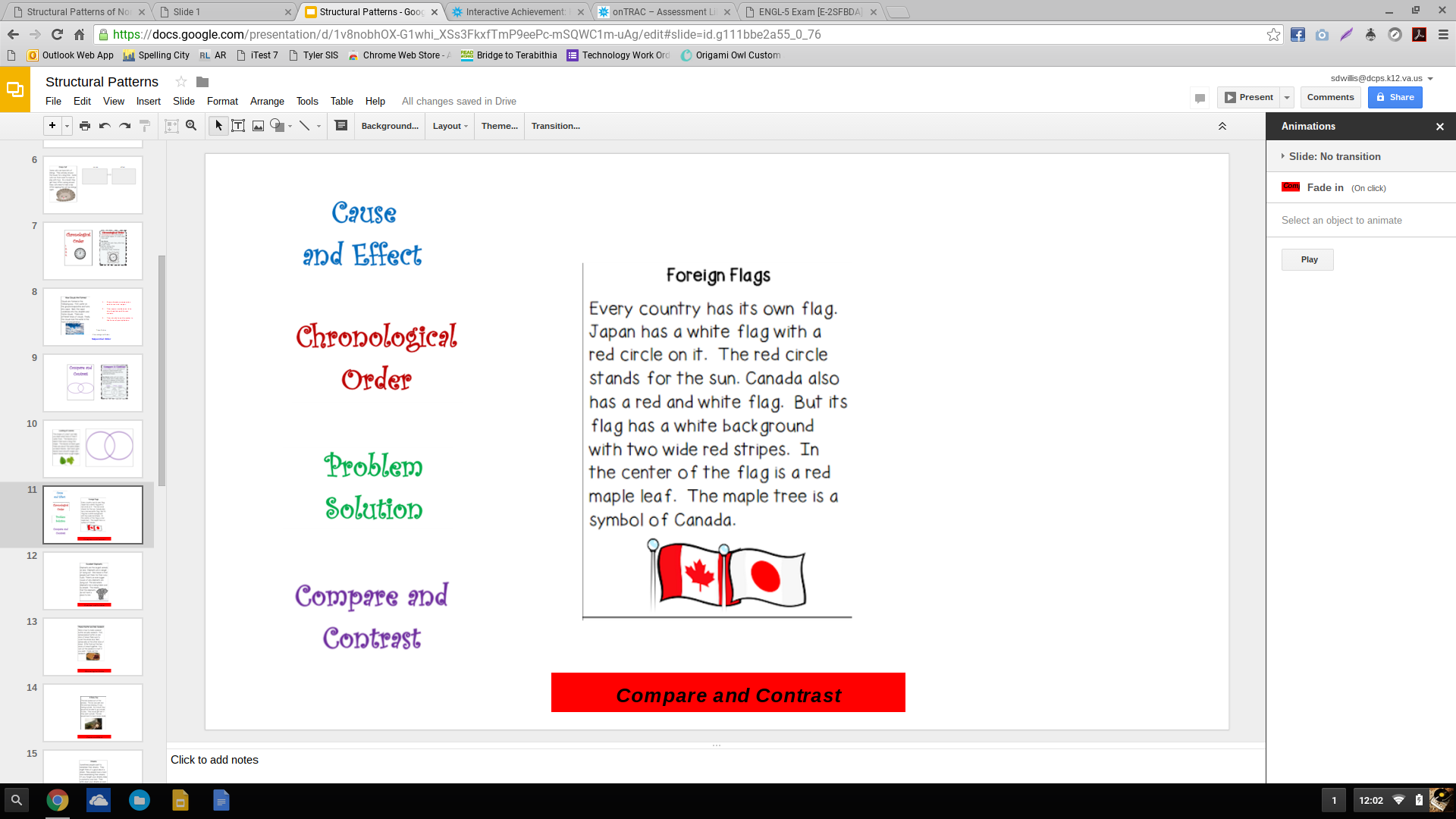 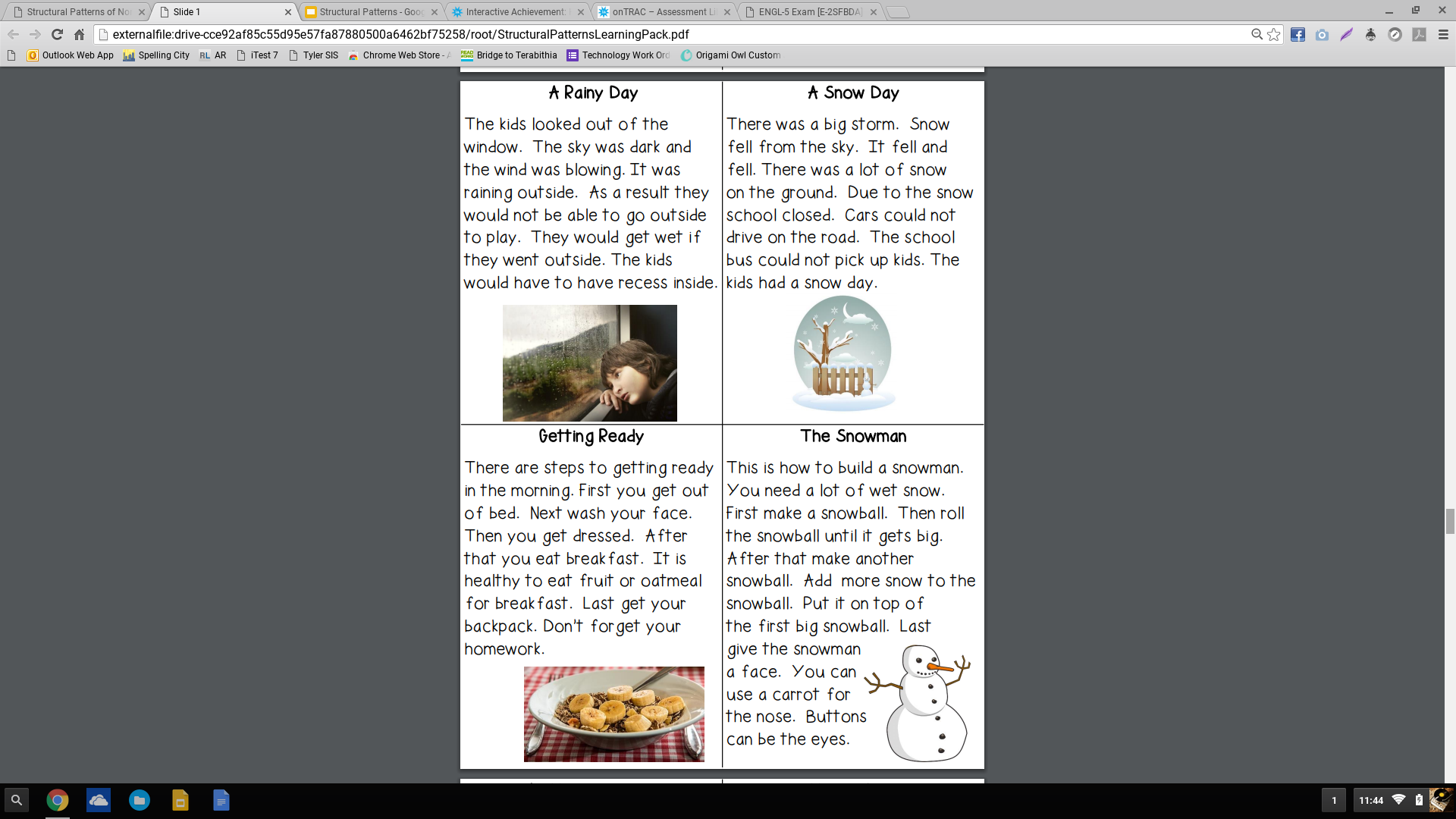 Chronological Order
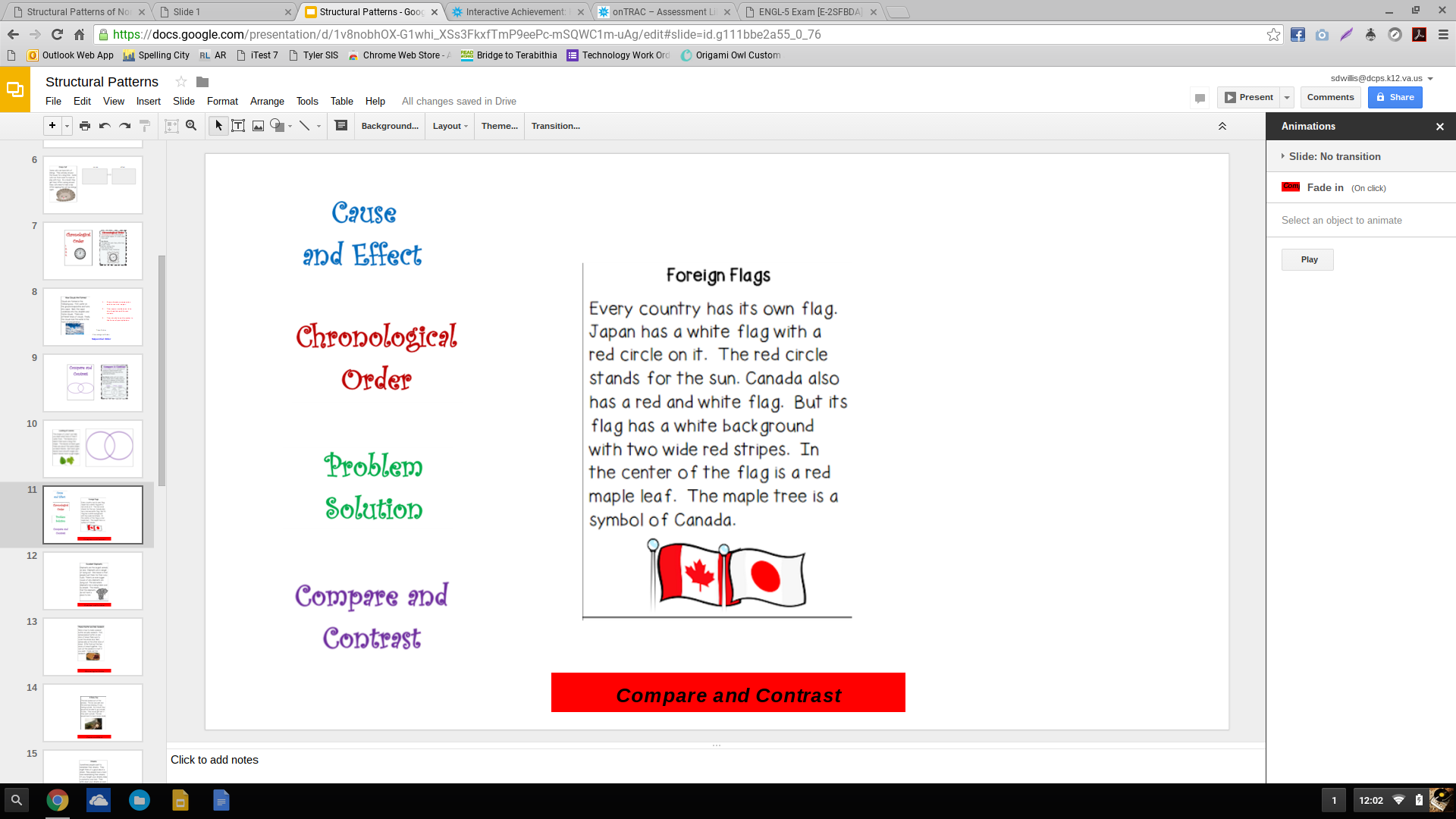 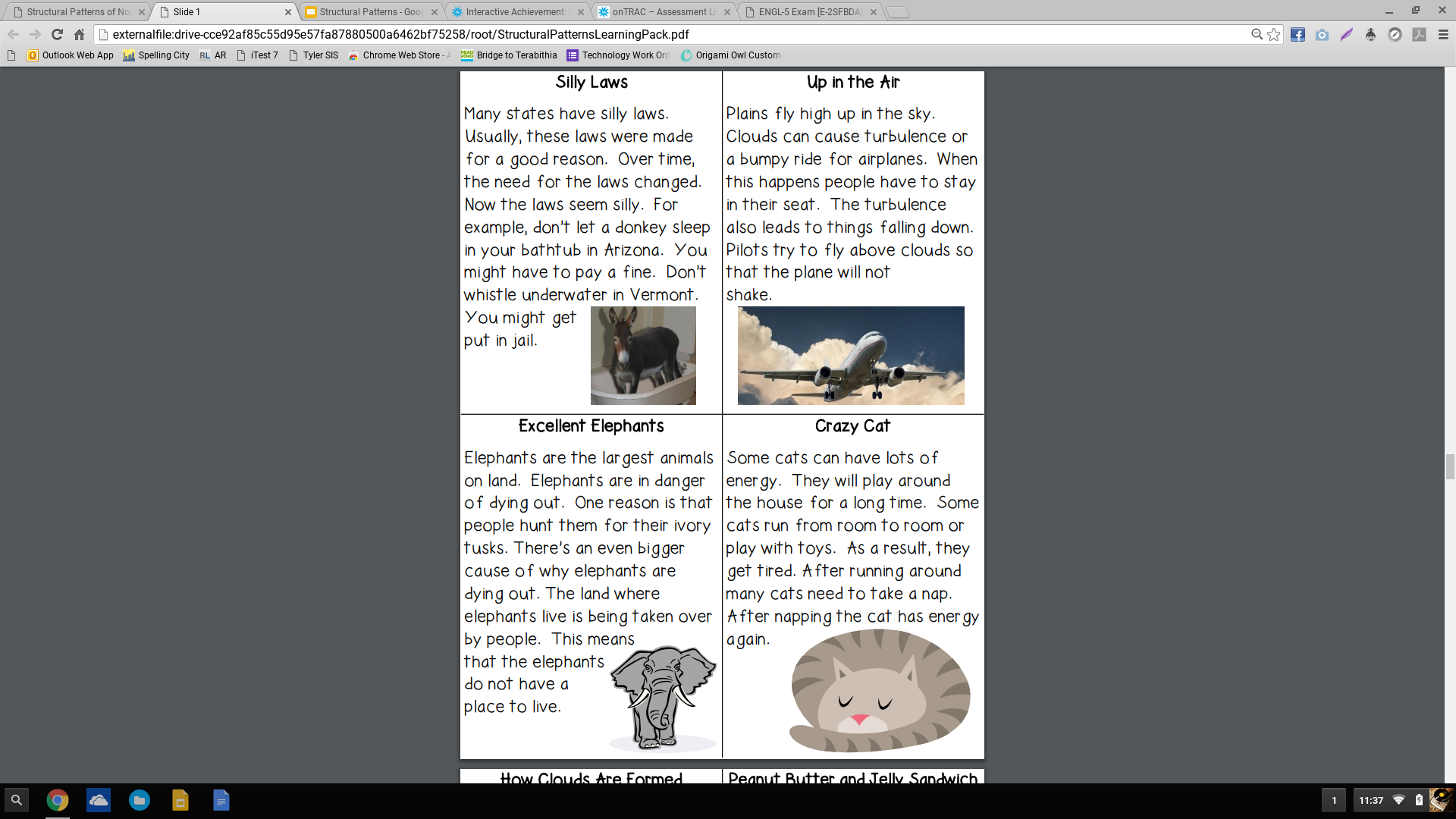 Cause and Effect
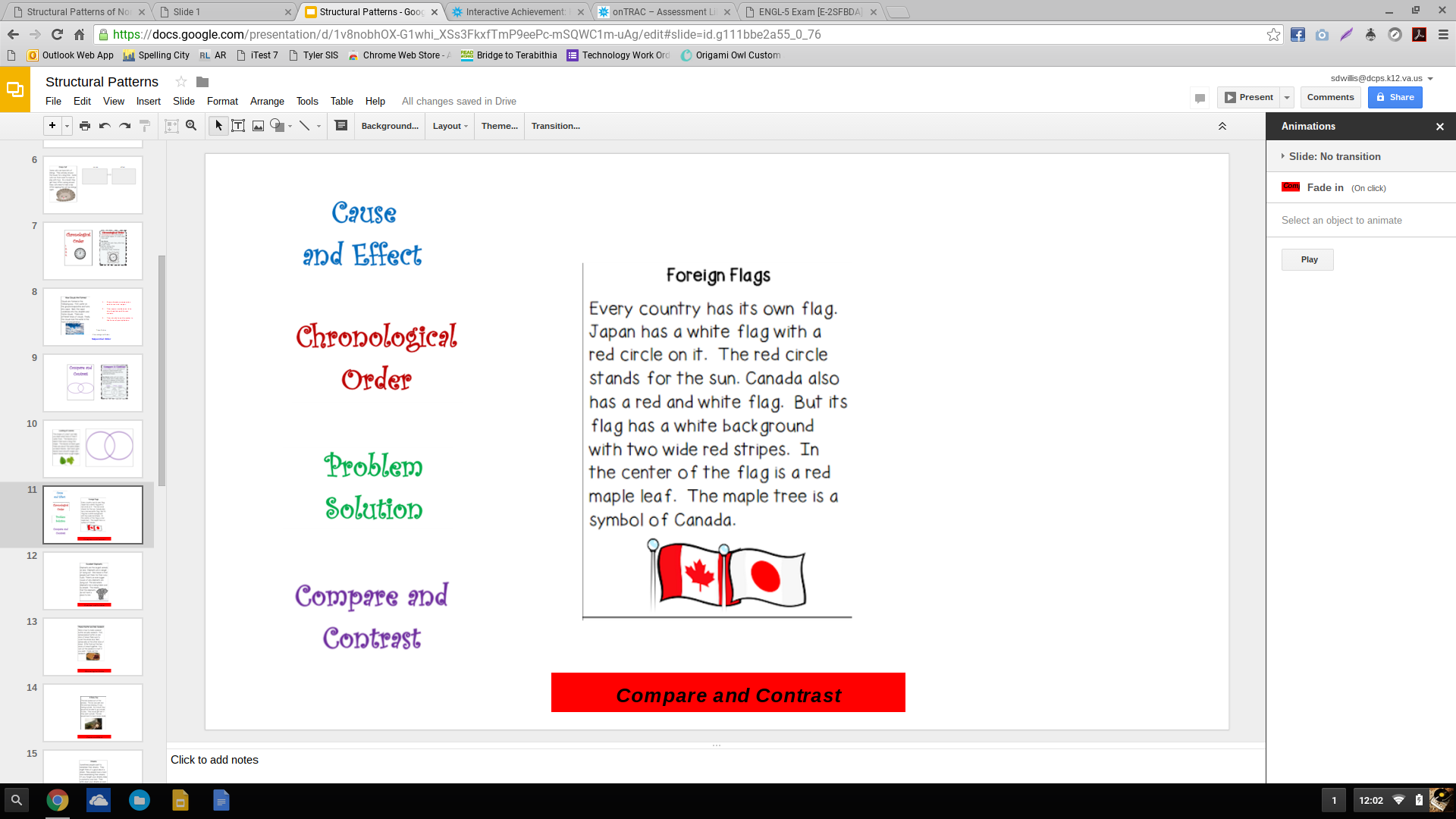 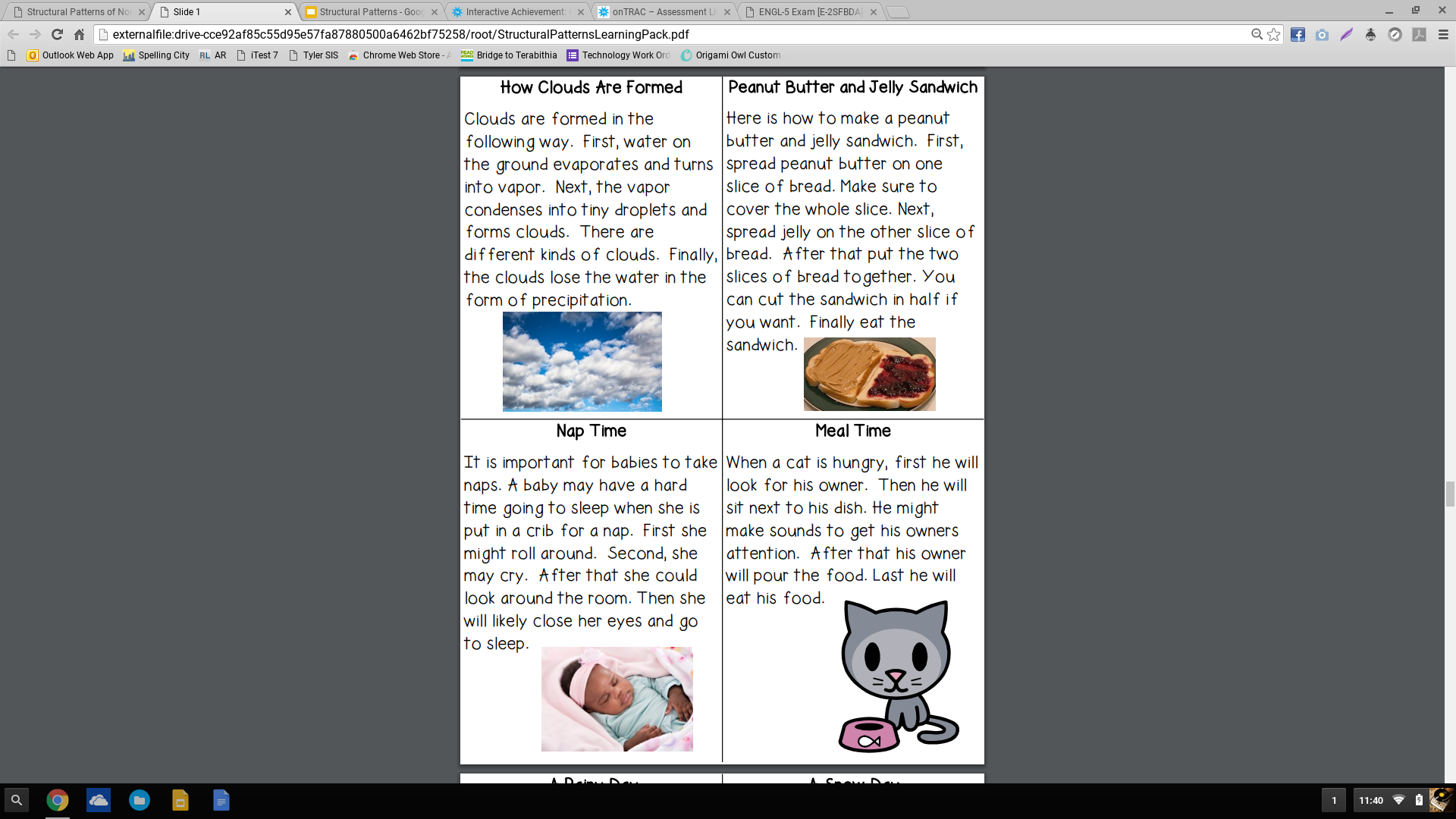 Chronological Order
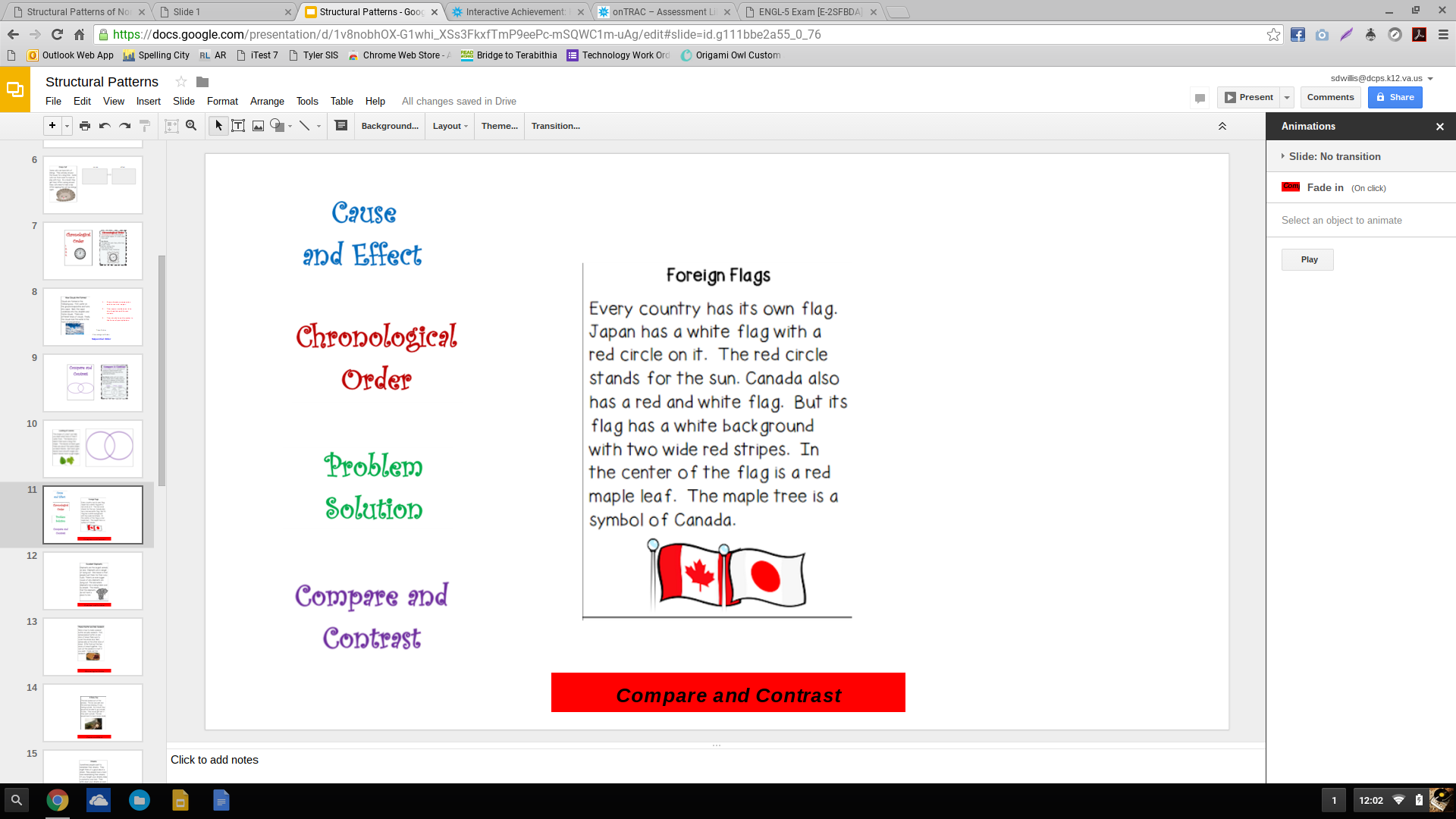 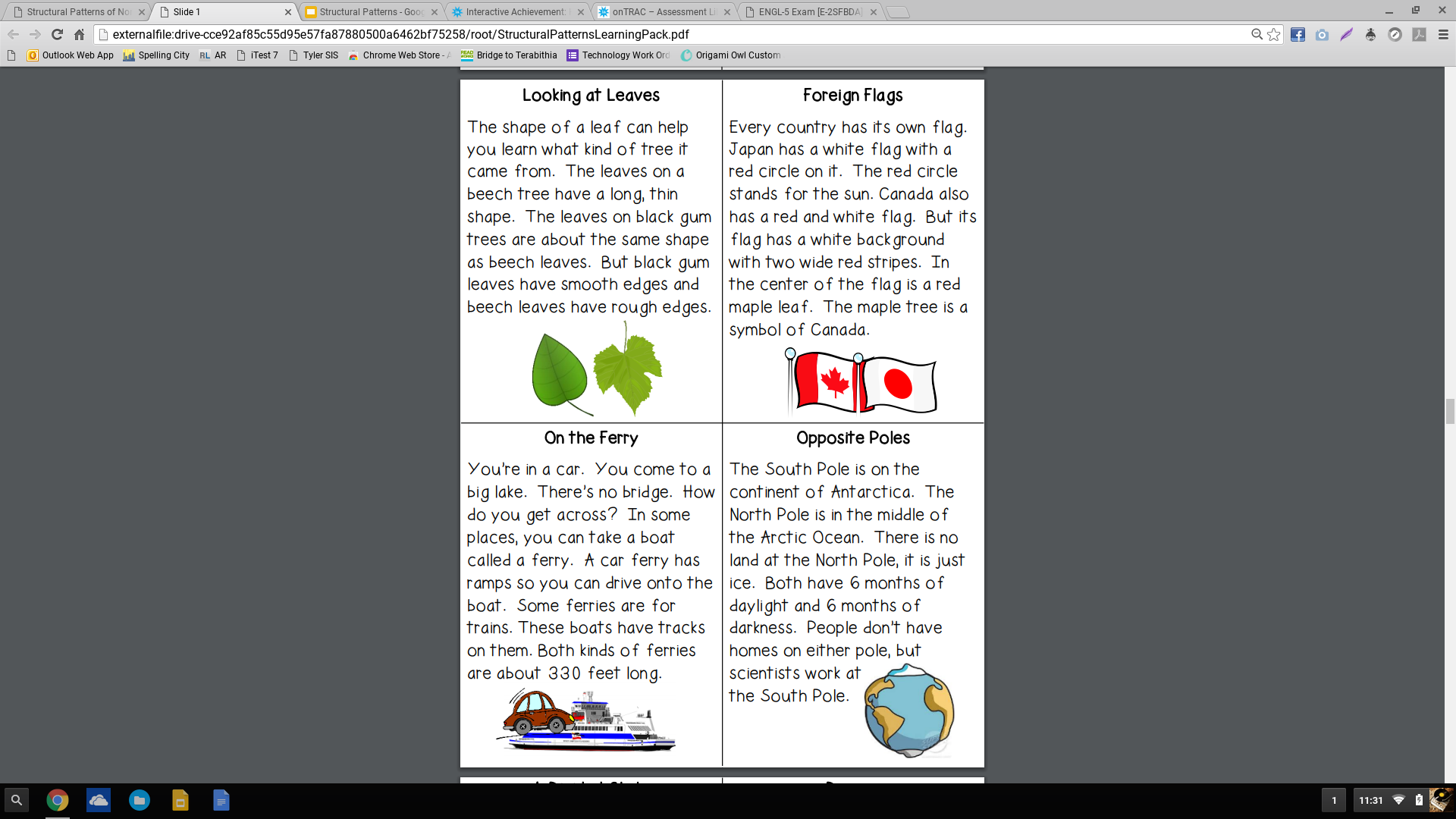 Compare and Contrast
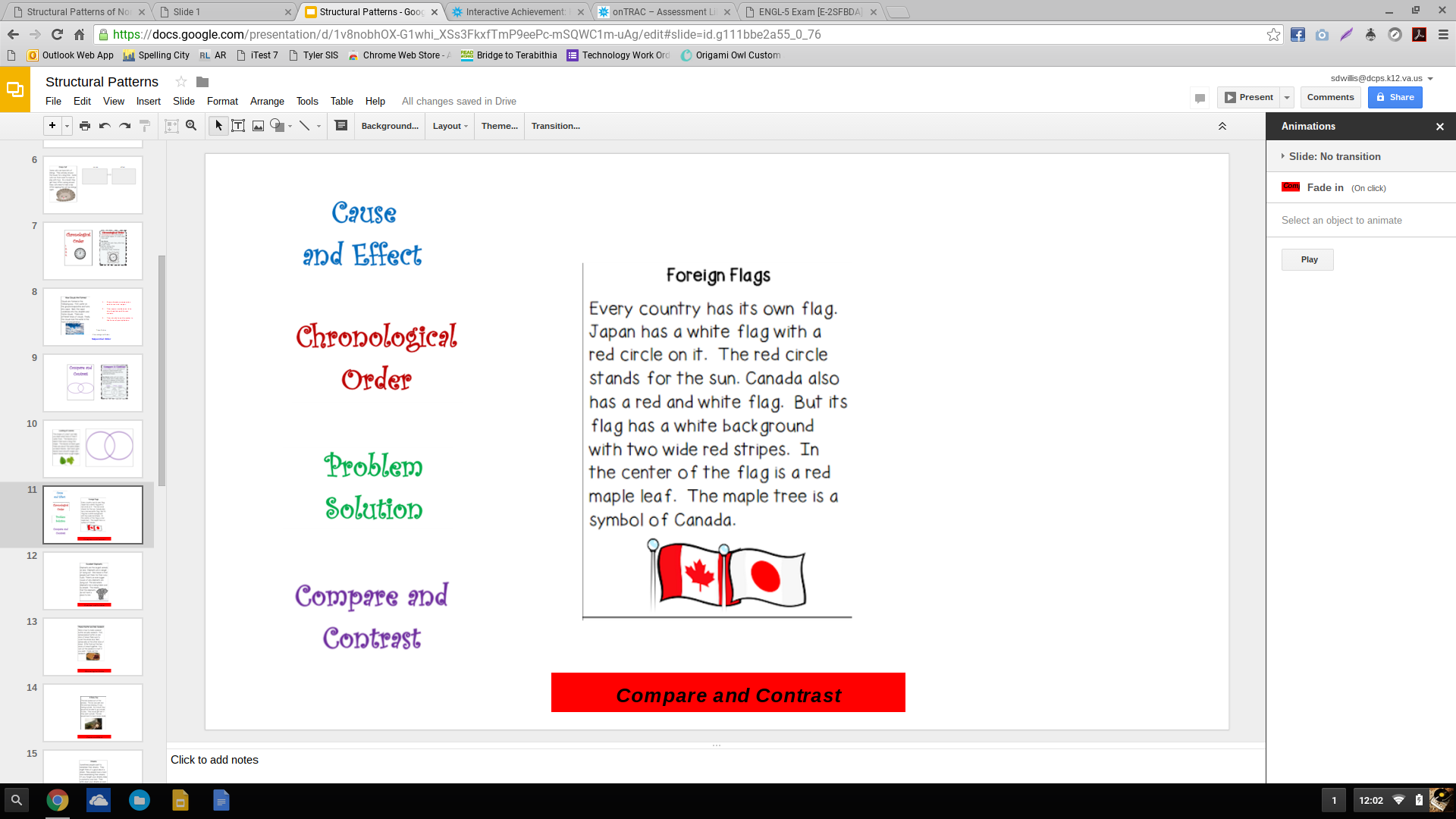 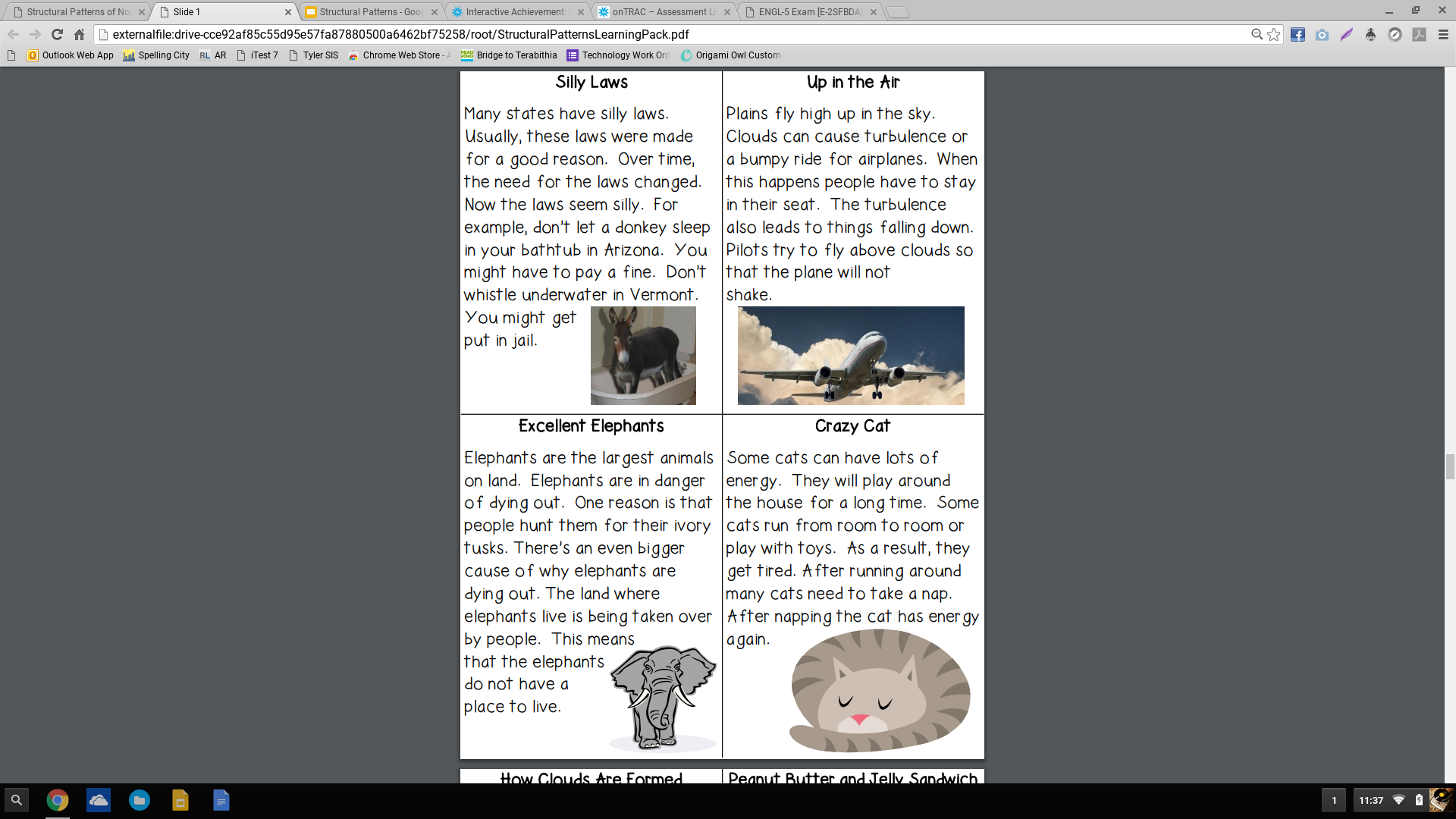 Cause and Effect
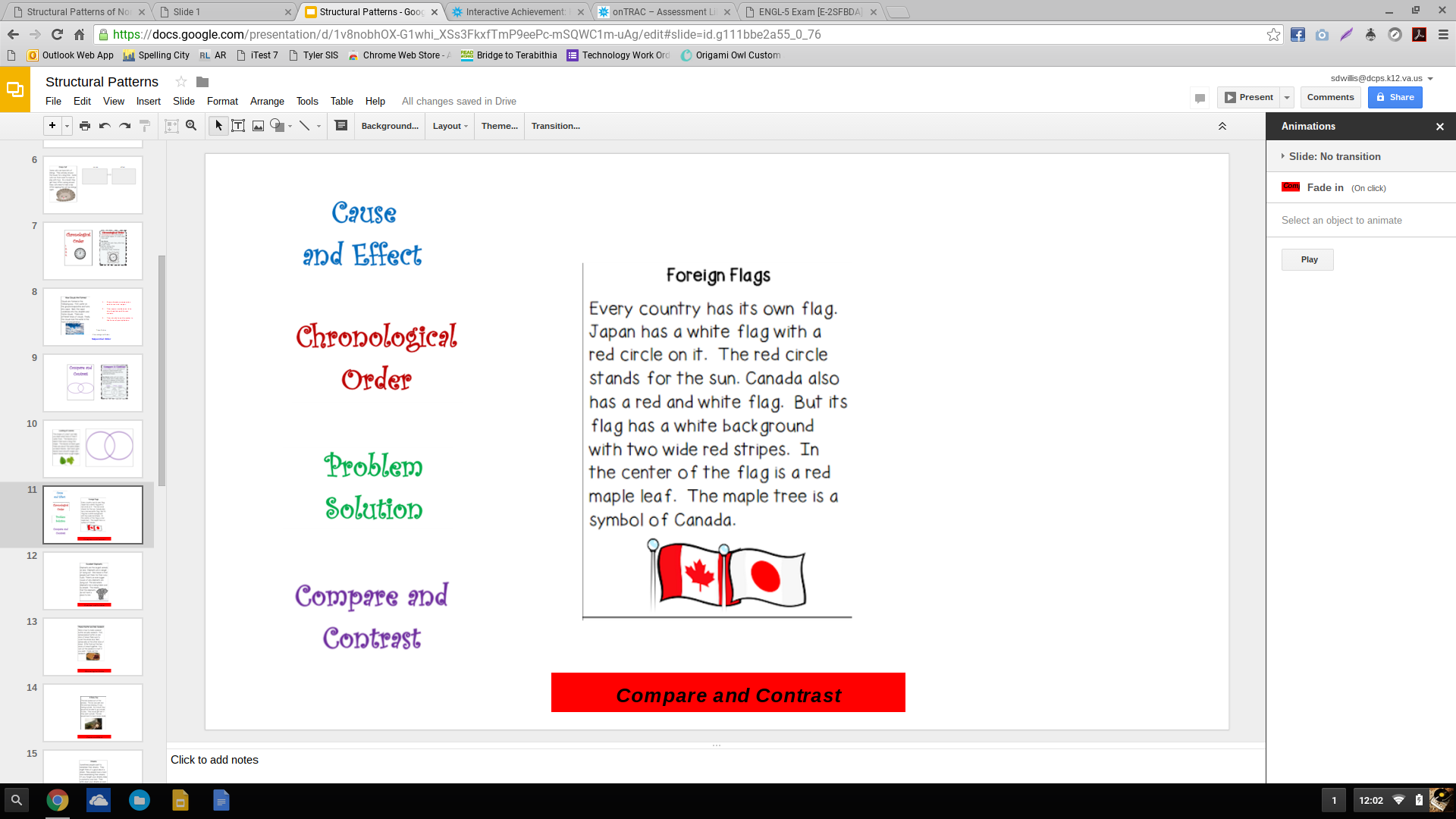 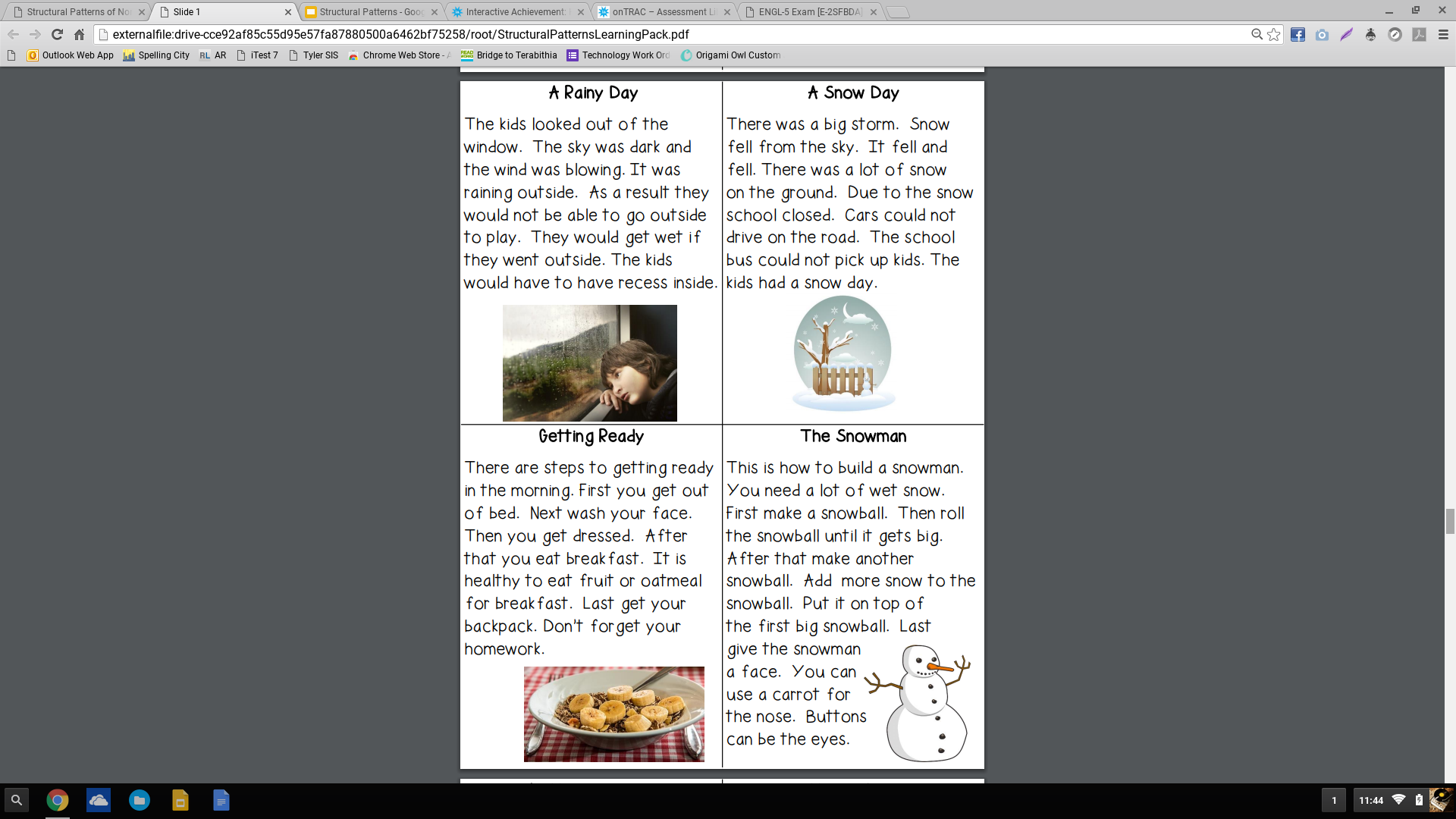 Chronological Order
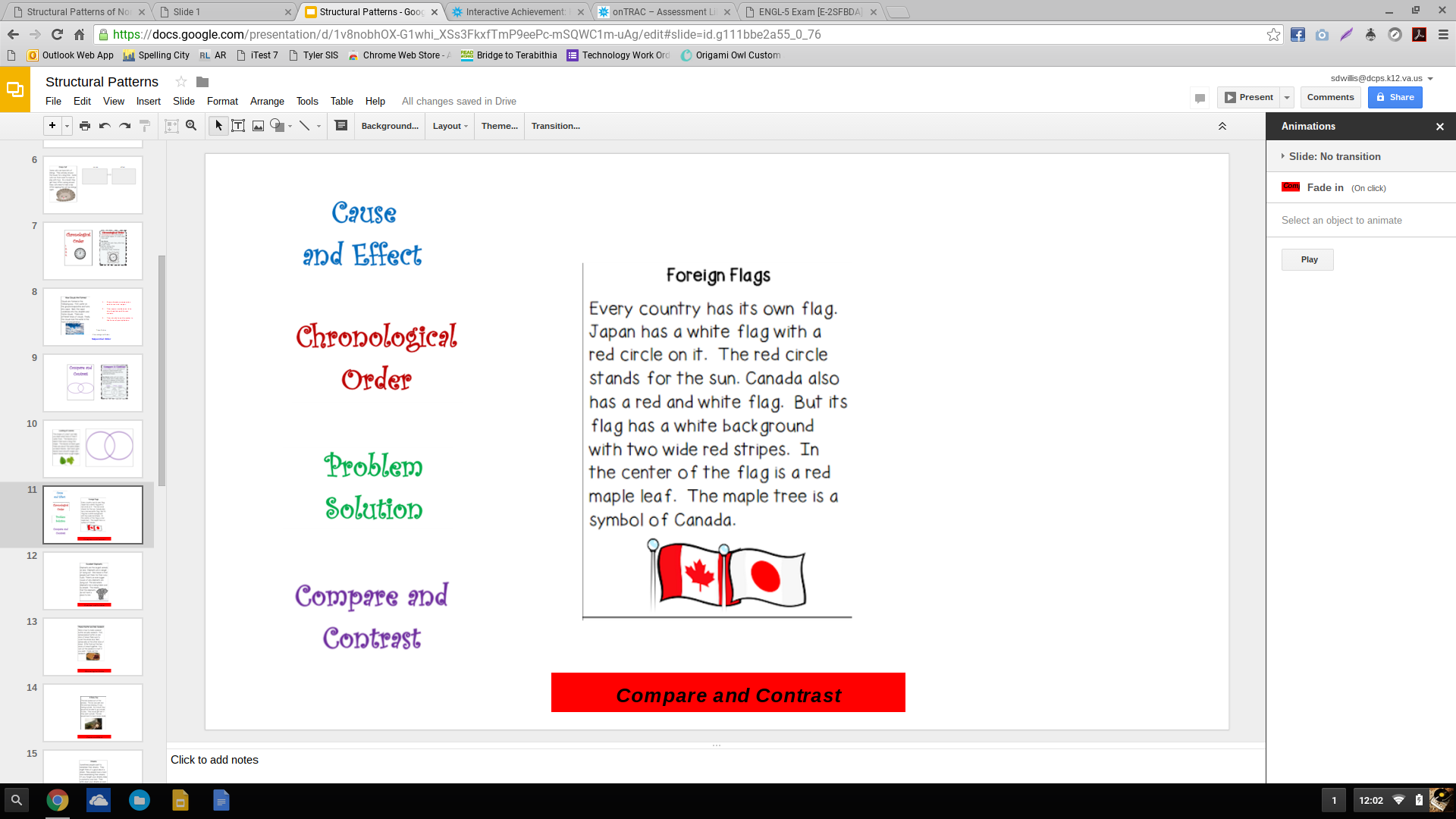 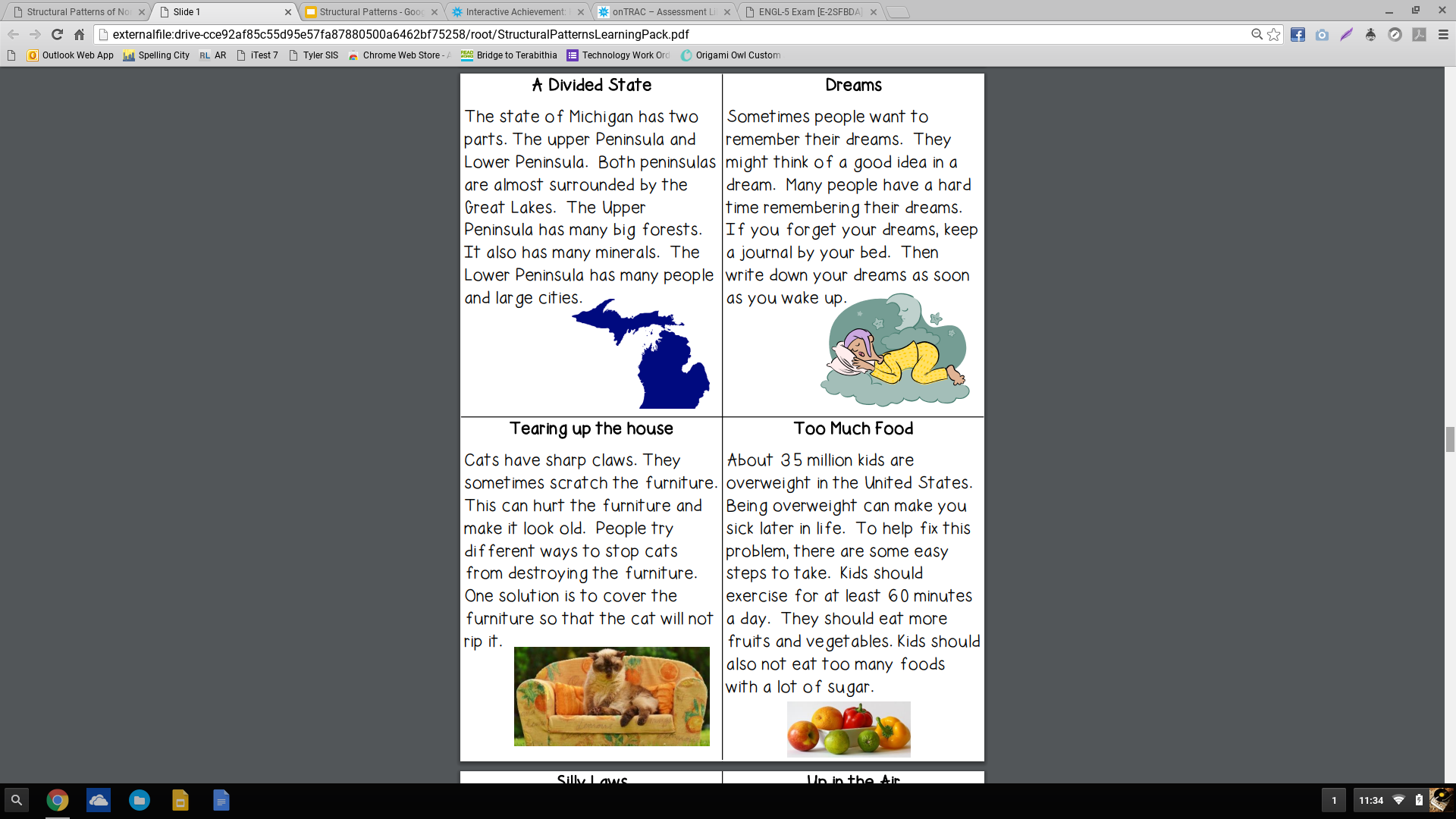 Compare and Contrast
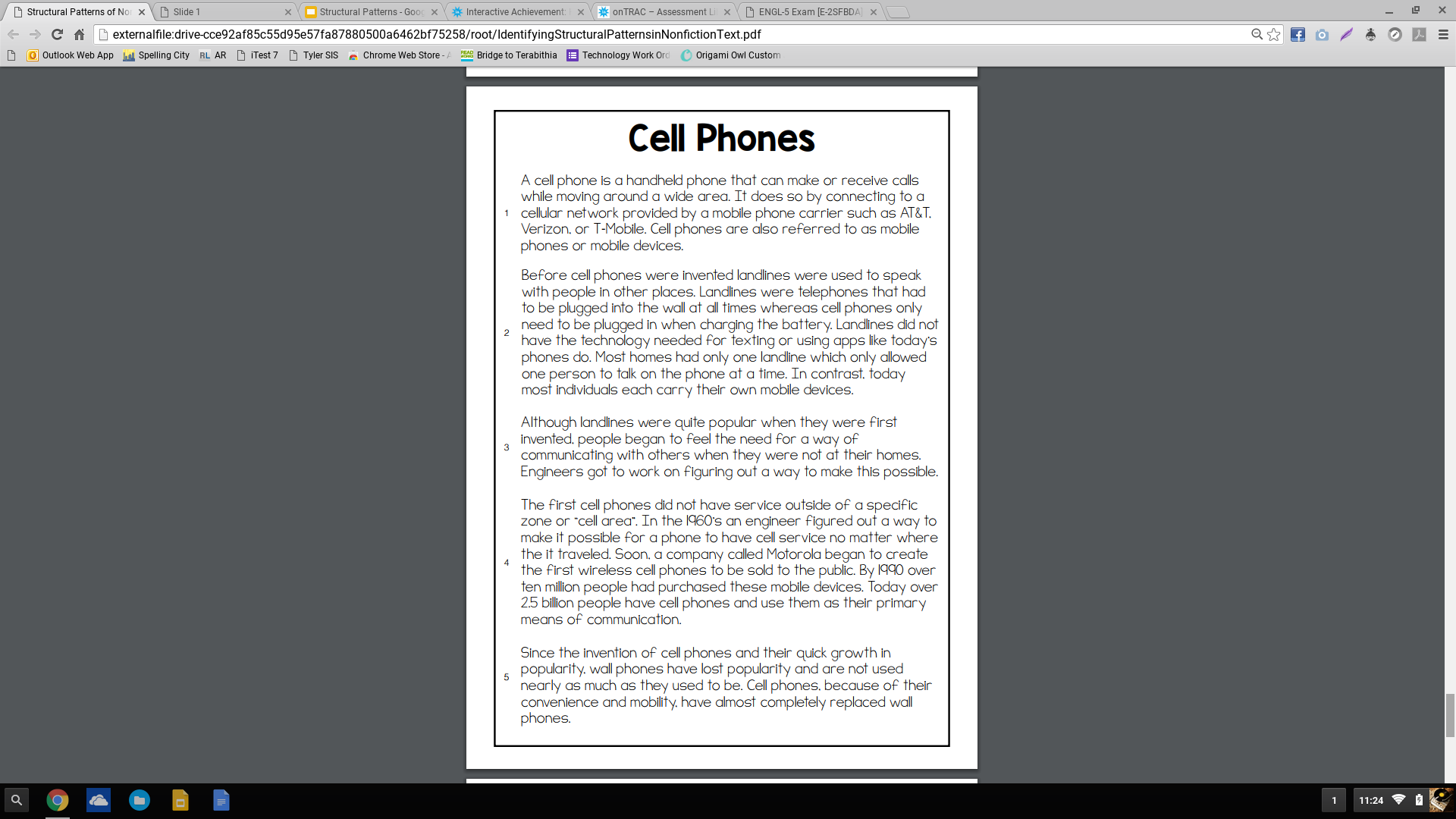 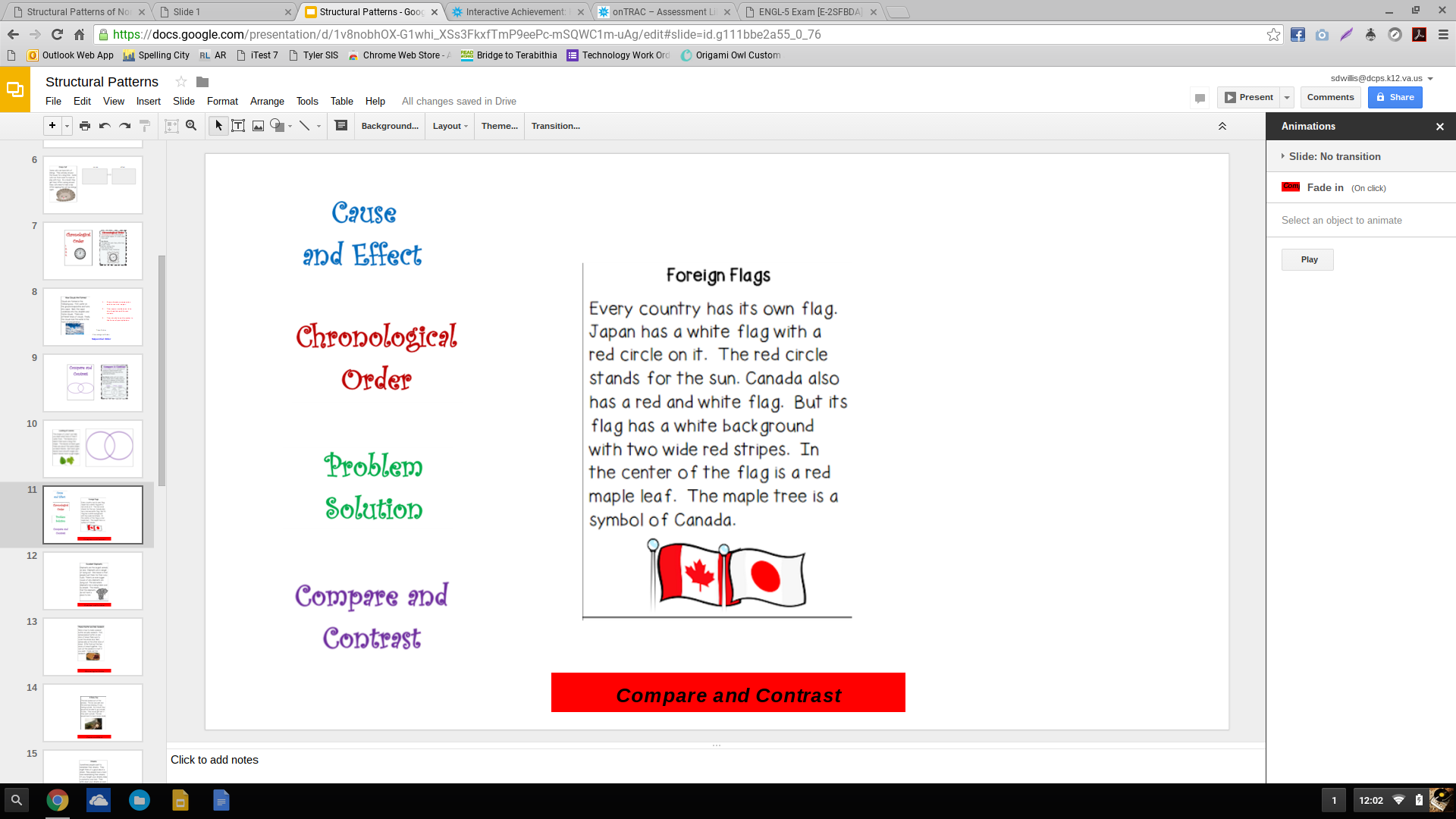 Description
Compare and Contrast
Problem and Solution
Chronological Order
Cause and Effect